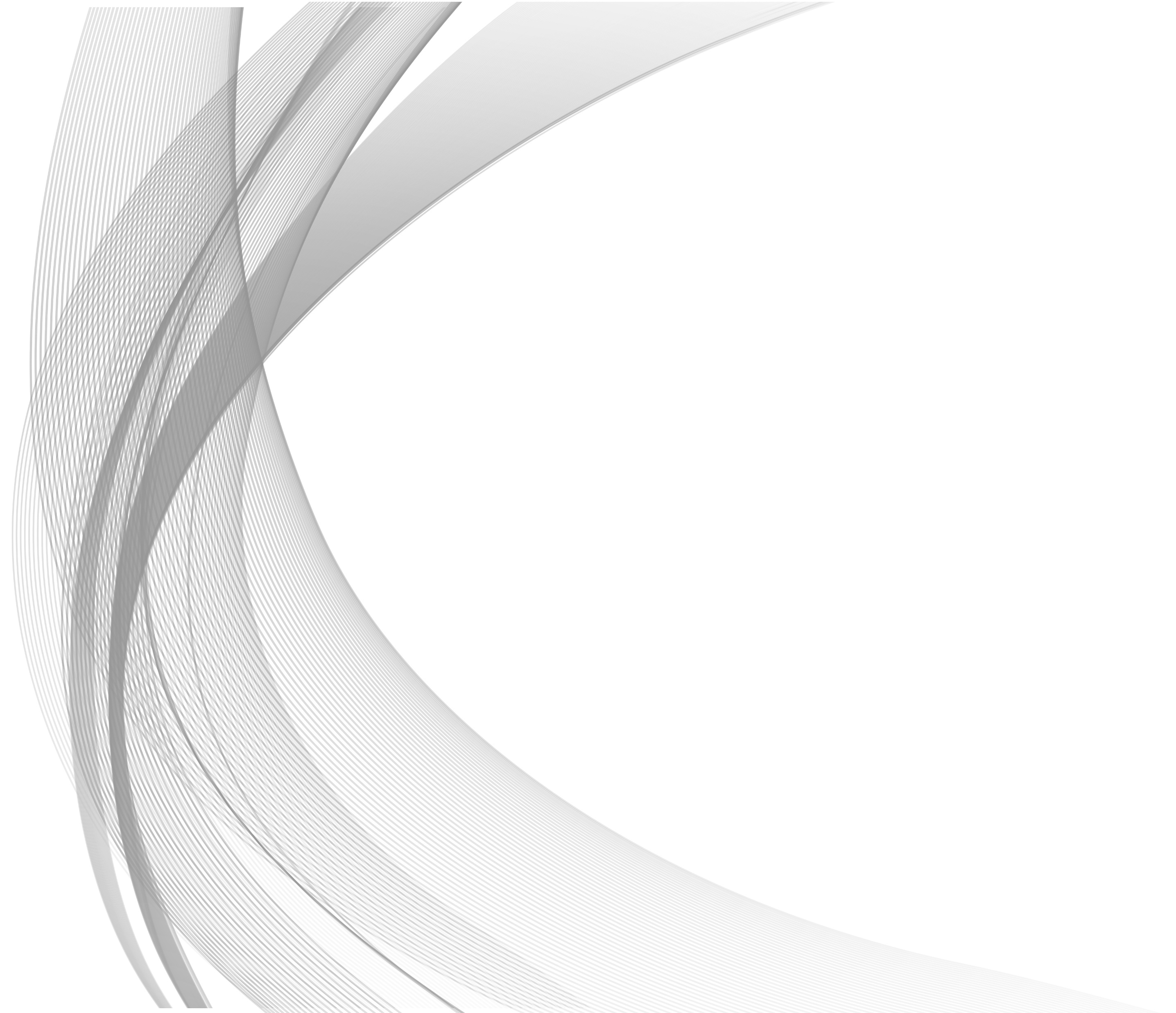 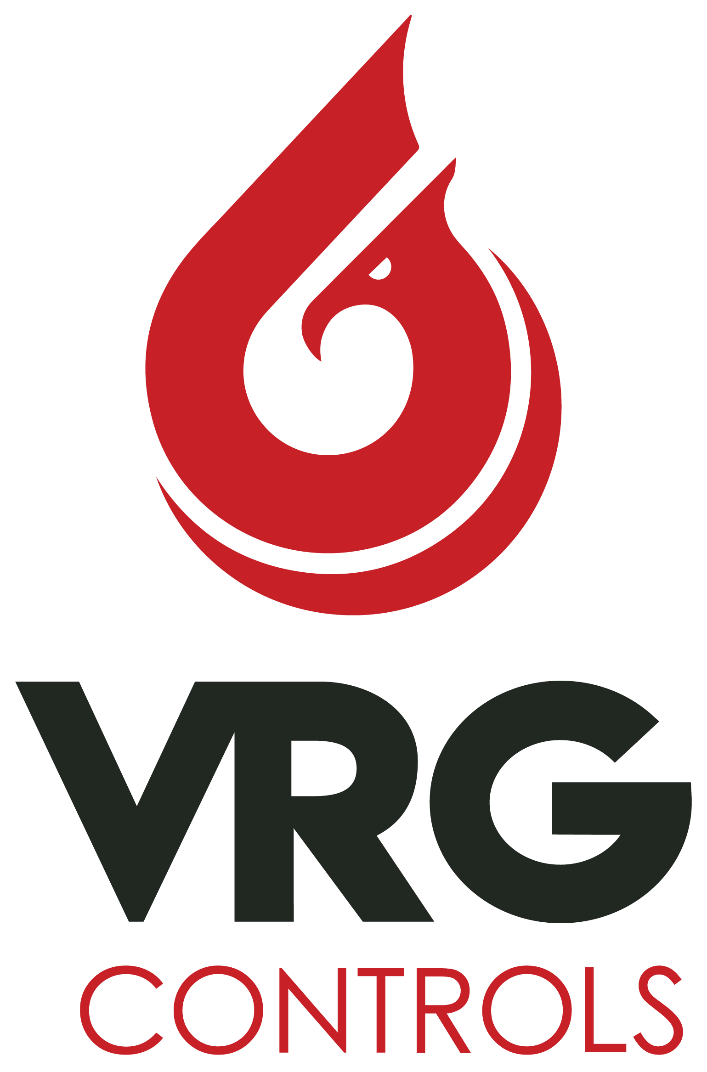 VRG Controls
Product
Overview
10/19/2021
High Capacity Control Valves For Natural Gas Pipelines
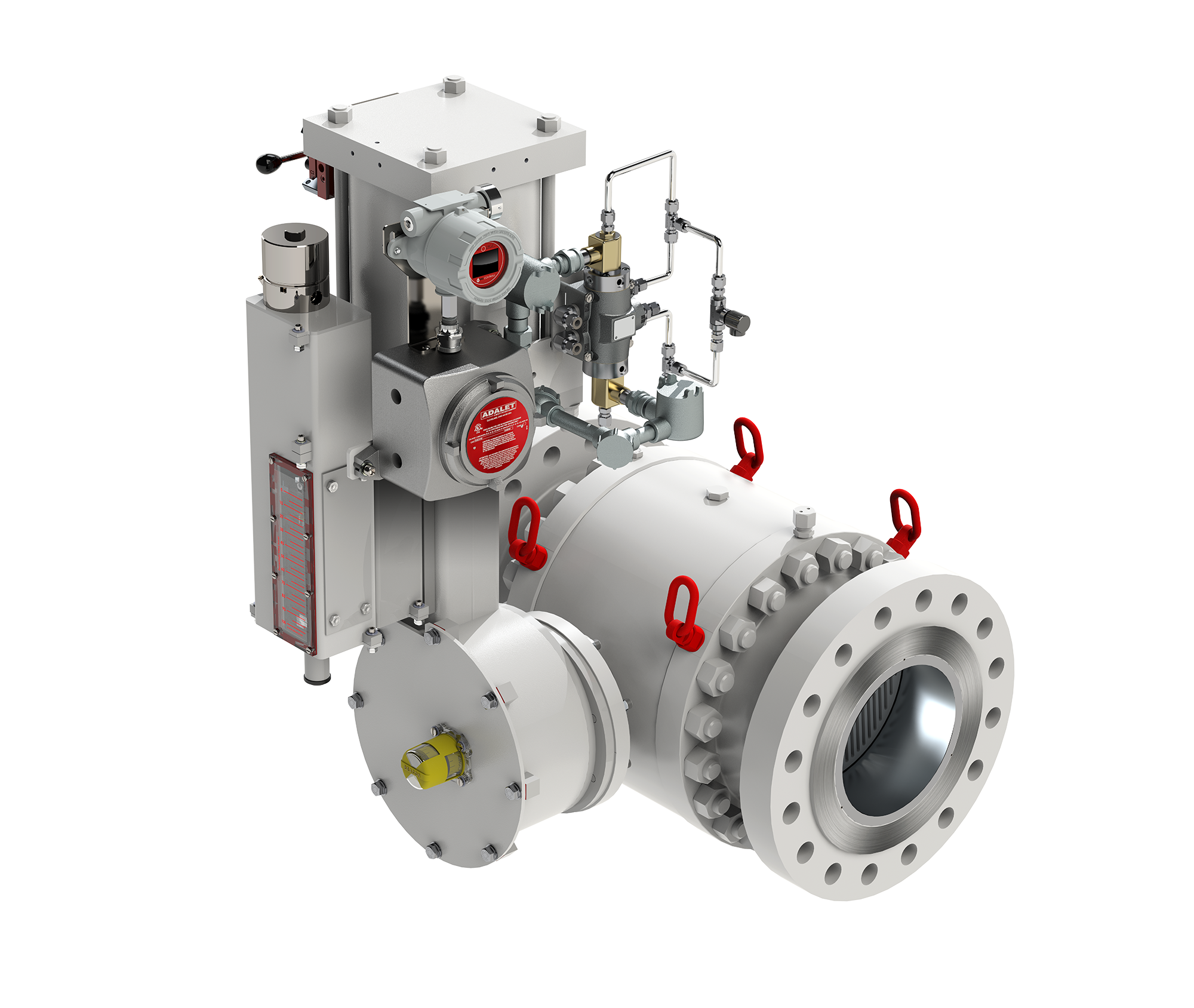 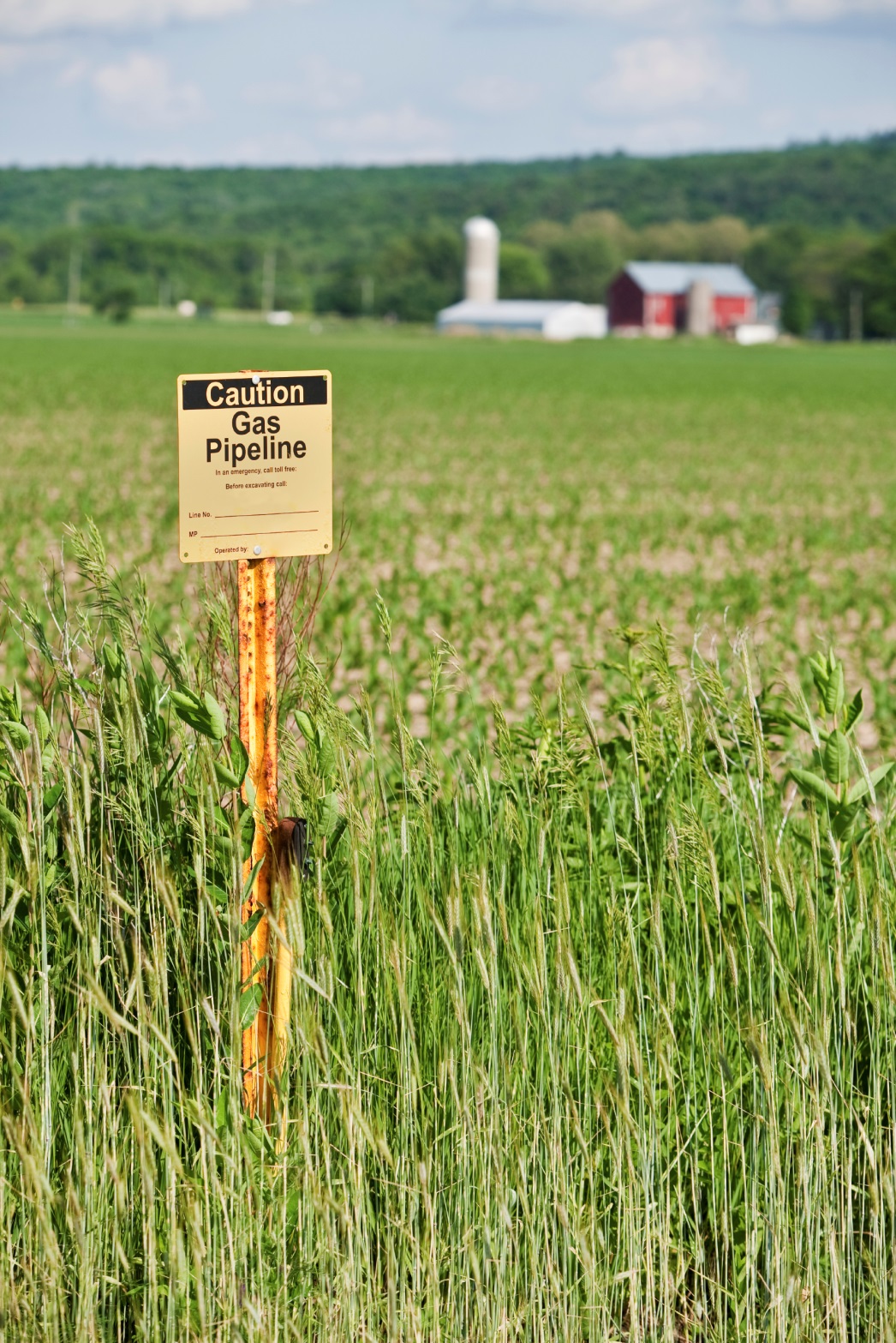 PRCV Pipeline Rotary Control Valve
Typ. Double Acting Configuration
PRCV Pipeline Rotary Control Valves
Control Valve Solutions Designed Specifically for Natural Gas Applications
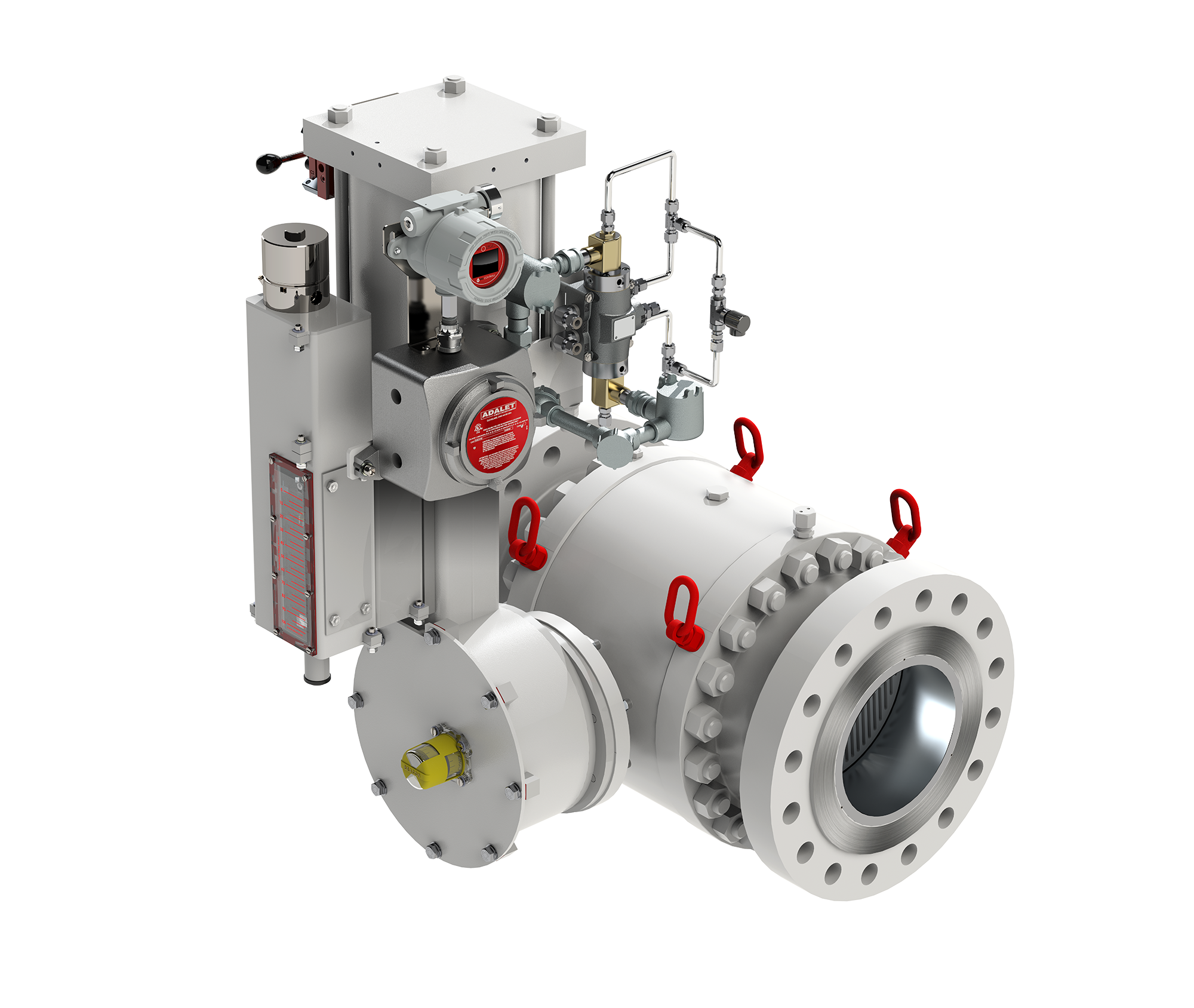 Variety of Options Such as VMO Valve Manual Override
High Pressure, High Performance Actuator Pistons Provide high Torque Output and Allow “Bleed to Pressure” Feature
An Array of Environmentally Friendly High Performance Control Instrumentation
Family of High Performance PRCV Pipeline Rotary Control Valves to Address Your Operating Conditions
Multiple Supply Gas System (SGS) Options Available
Limit Switches, Position Transmitters and Valve Positioners Available to Provide Valve Status and Control Options
RHPA Actuator Crank Arm Design for Demanding Pipeline Applications
High Pressure / High Performance Actuator Pistons Standard
Torque Arm Actuator Mechanism Provides Optimum Torque Performance w/ ZERO Lost Motion
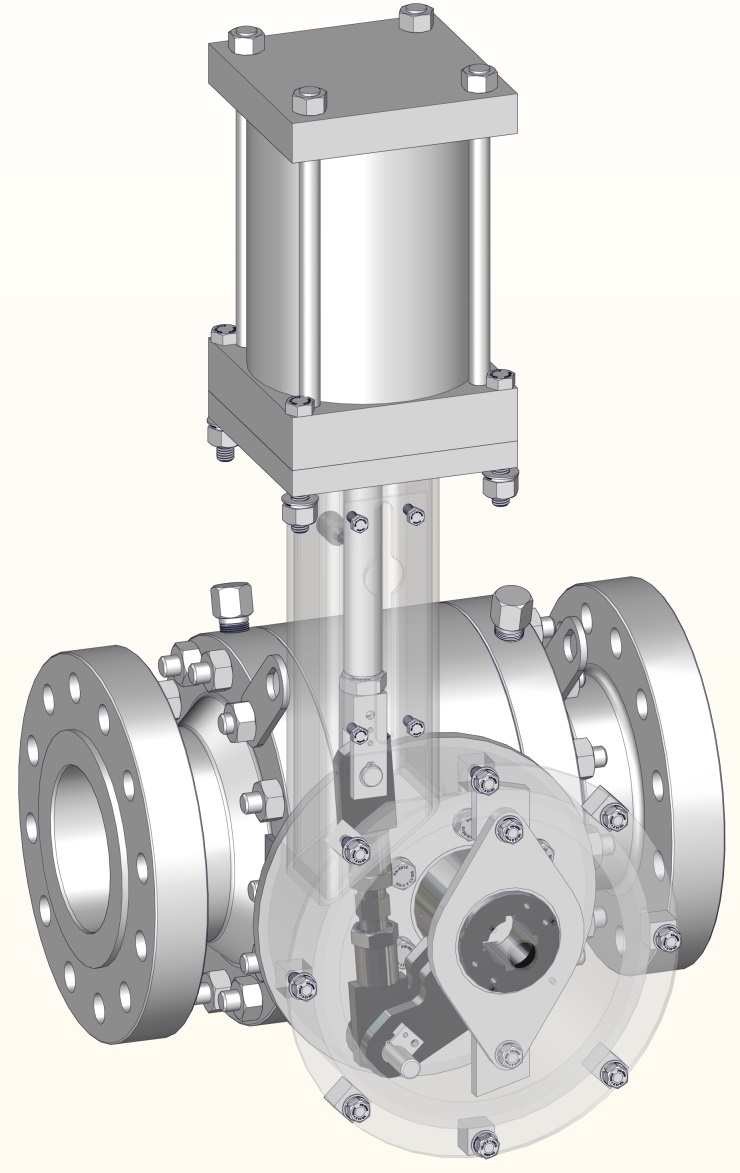 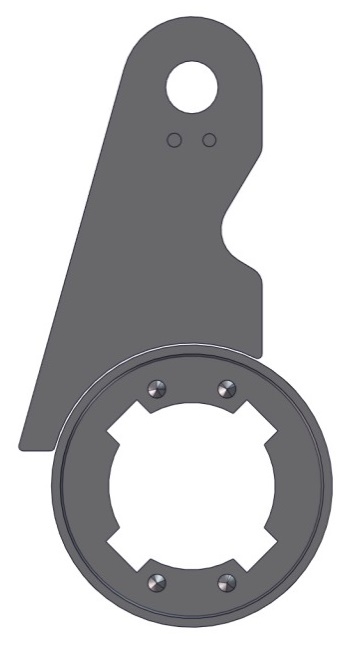 Dual High Tolerance Torque Arm Bearings Prevent Valve Stem Side Load
4-Position Stem Keyway for Maximum Installation Flexibility
Tight Tolerance Clevis Pin w/ Spherical Bearing
Tight Tolerance Torque Arm Pin w/ Spherical Bearing and Retainer System
RHPA-SR Spring Return Actuator for Guaranteed Failure Mode
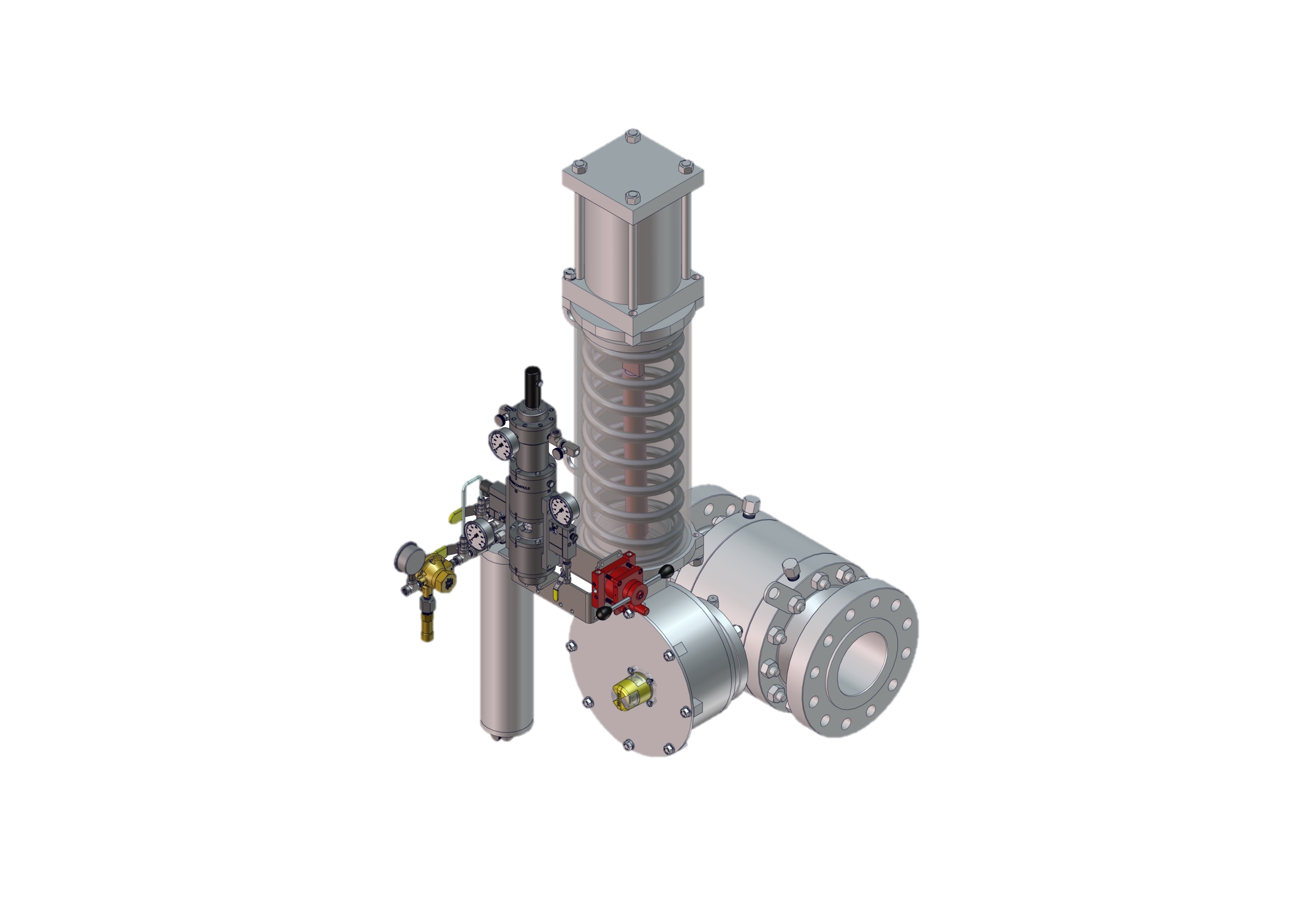 RHPA-SR Spring Return Actuators Provide Guaranteed “Default Position” on Loss of Supply Gas Pressure
Fully Welded Actuator Spring Cartridge Ensures Safest Operation
Highly Engineered, Permanently Lubricated Actuator Springs Designed for Heavy Cycling and “Infinite-Life”
Available “Spring-to-Open” OR “Spring to Close”
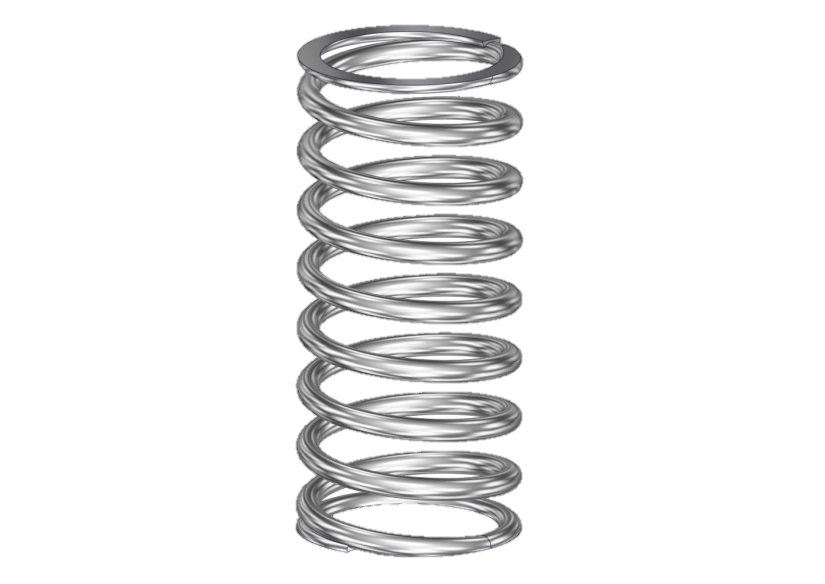 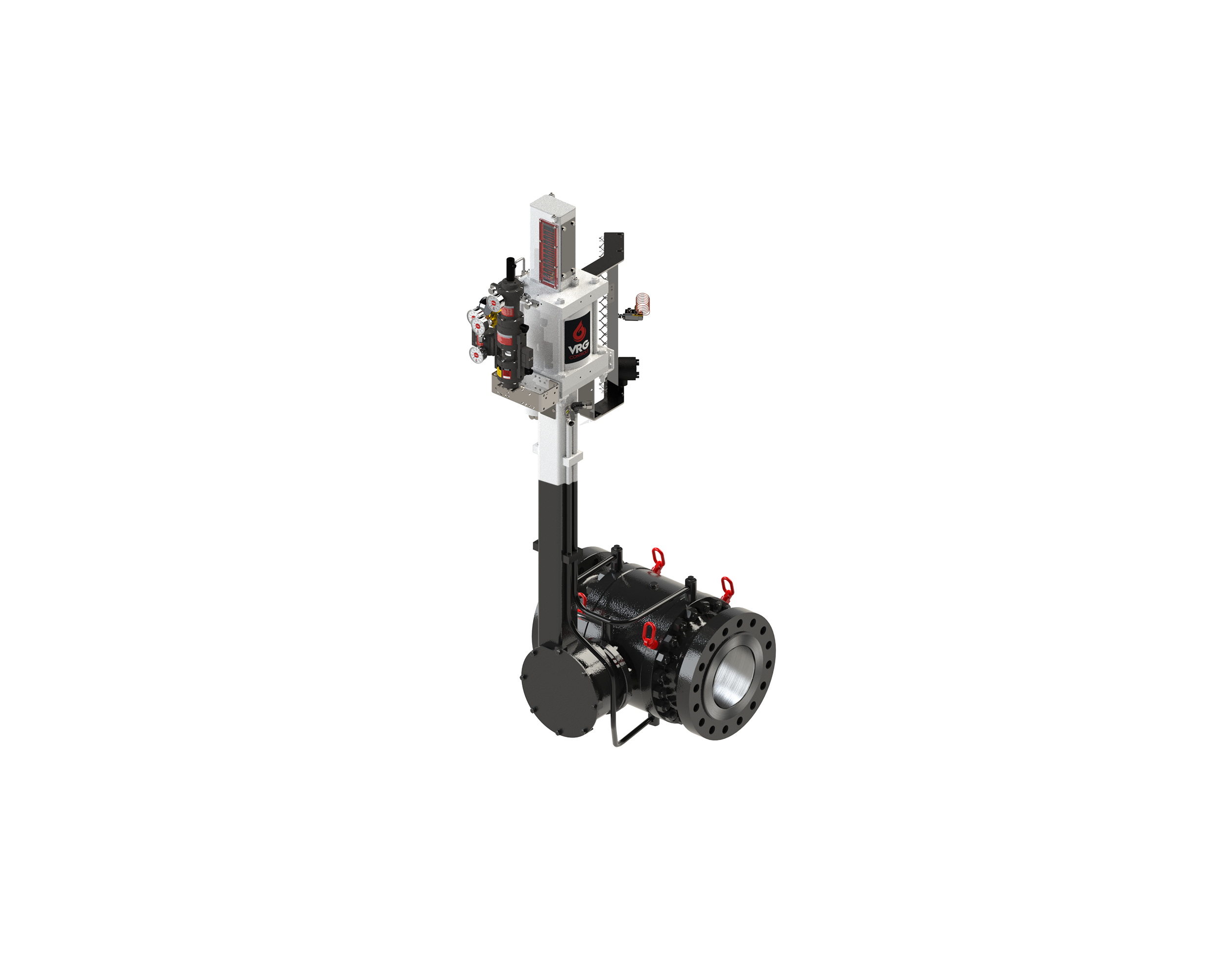 Below Ground Option Provides Maximum Performance
Most Cost Effective Noise Attenuation Available
Crank Arm Design Provides Only Truly Viable Control for Below Ground Station
Ideal Solution for High Pressure, High Volume Pipeline Station Design
Minimize Heat Loss via Burial
Lubrication and Drain Lines Extended Above Ground for Ease of Maintenance.
No Need For Excavation to Perform Preventative Maintenance and Performance Evaluation
Smaller Station Footprint and Lower Project Costs
Smaller Diameter Upstream & Downstream Piping / Isolation Valves
25 dBA Noise Attenuation Minimum (3 ft. Depth)
Replace Existing Becker Below Grade Control Valves
Grade Level
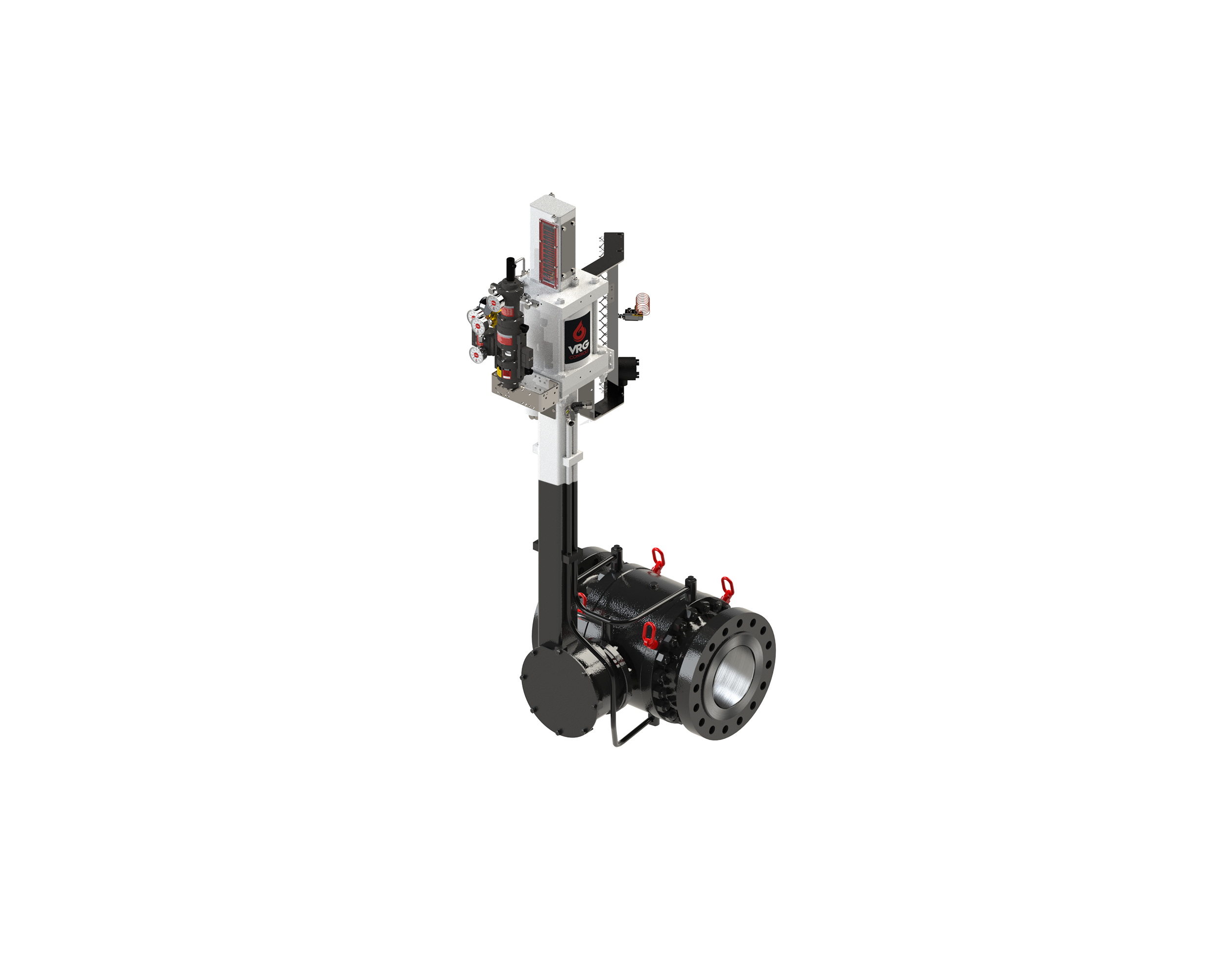 Below Ground Option - Key Design Considerations
Tail-rod Instrument Mounting System Standard
PRCV Seat Seals Extended Above Ground
Coal Tar Epoxy Coating on Below Ground Portion
Vented Actuator Housing
Stem Lubrication / Test Extended
Fully Welded Bracket Supports on All Lines
All Port Extension Lines ASME Code Welded and Hydro-tested
Drain Line / Blowdown Extended
Station Design Considerations - Below Ground
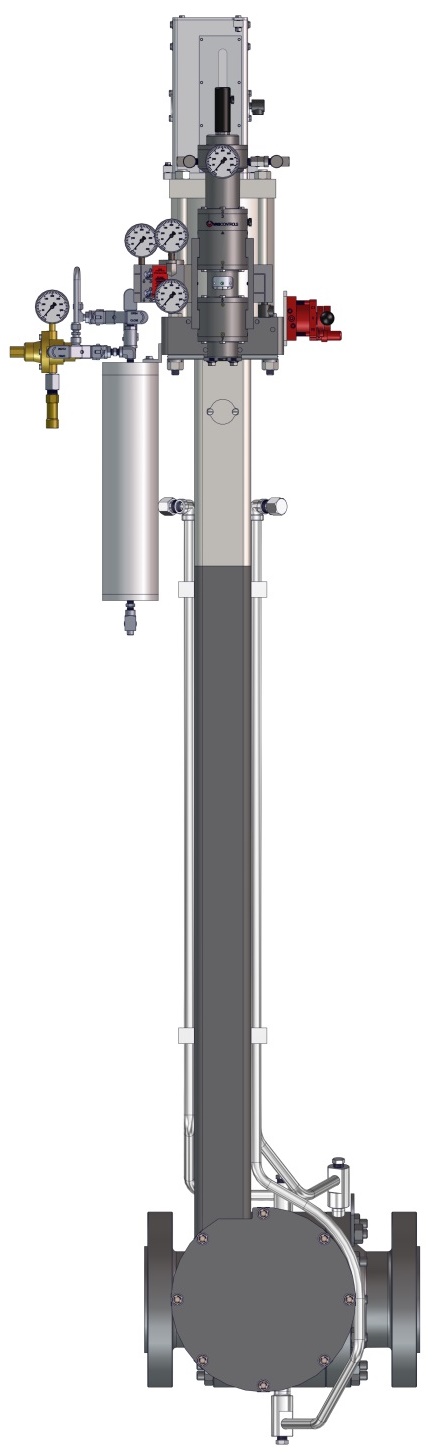 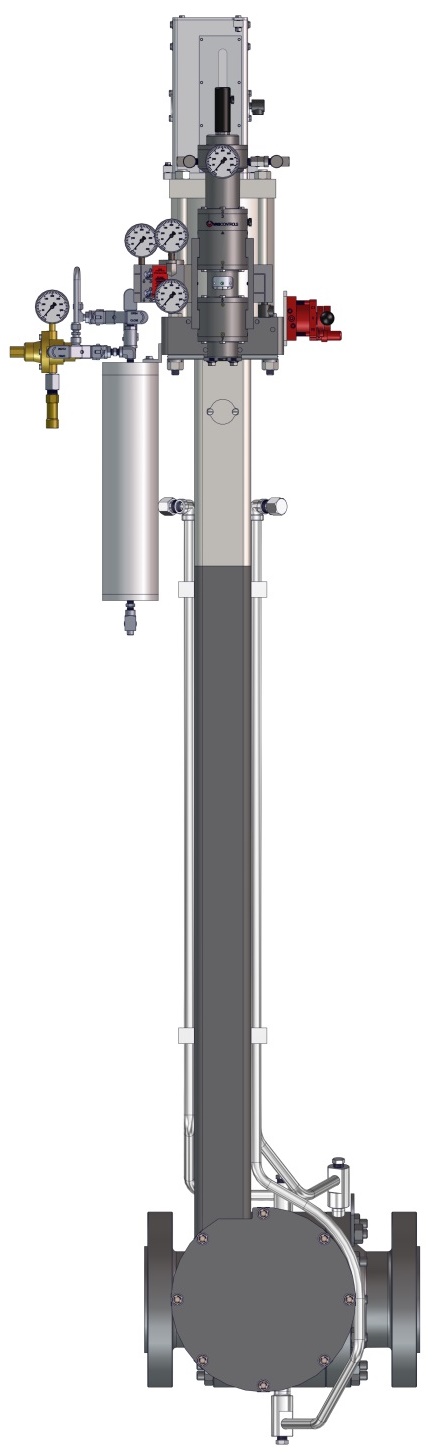 Worker Regulator
Monitor Regulator
Optimize Station M&R Station Design with Less Overall Costs
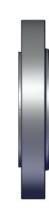 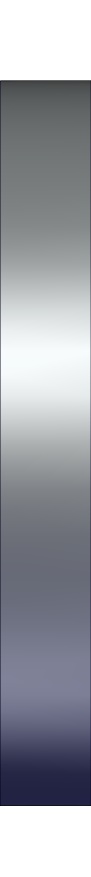 25 dBA Noise 
Attenuation (3 Ft.)
BURIED DEPTH
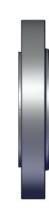 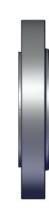 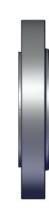 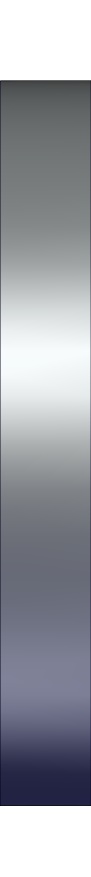 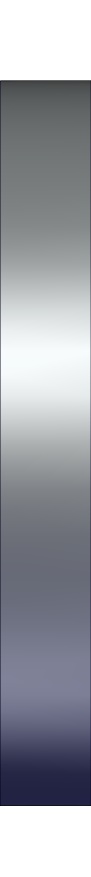 Station Design Considerations - Below Ground
PRCV Pipeline Rotary Control Valve – Product Overview
PRCV Performance Summary
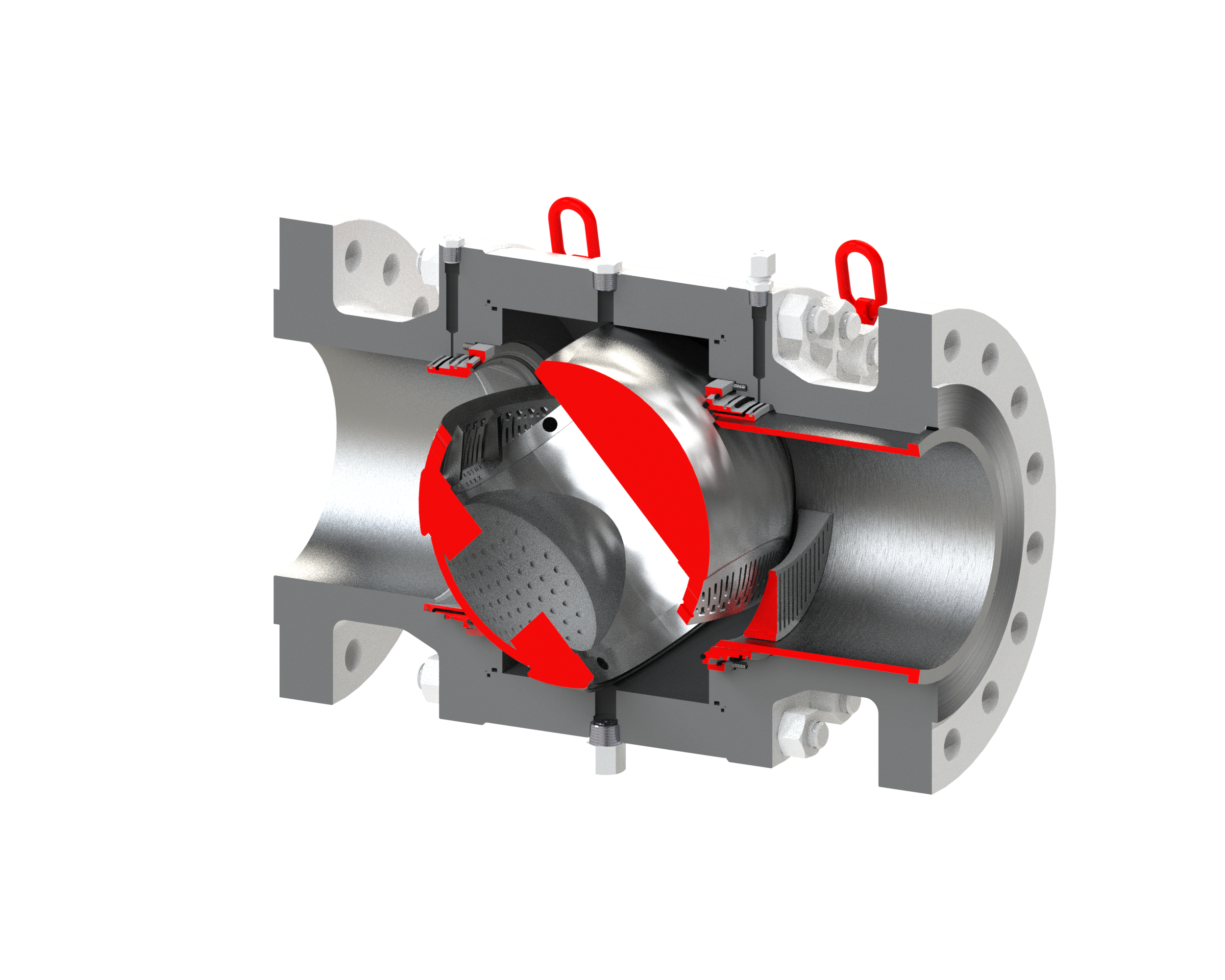 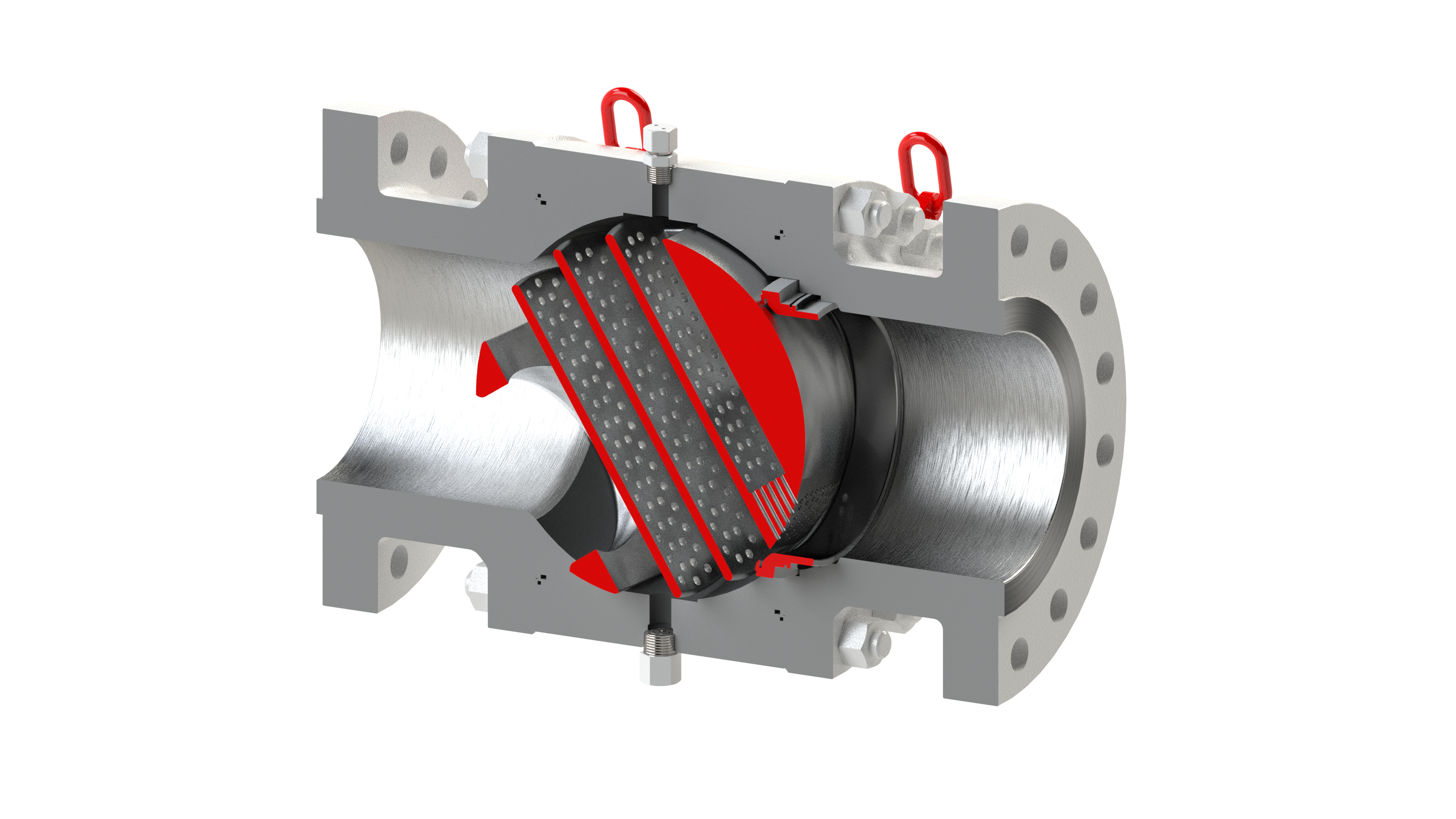 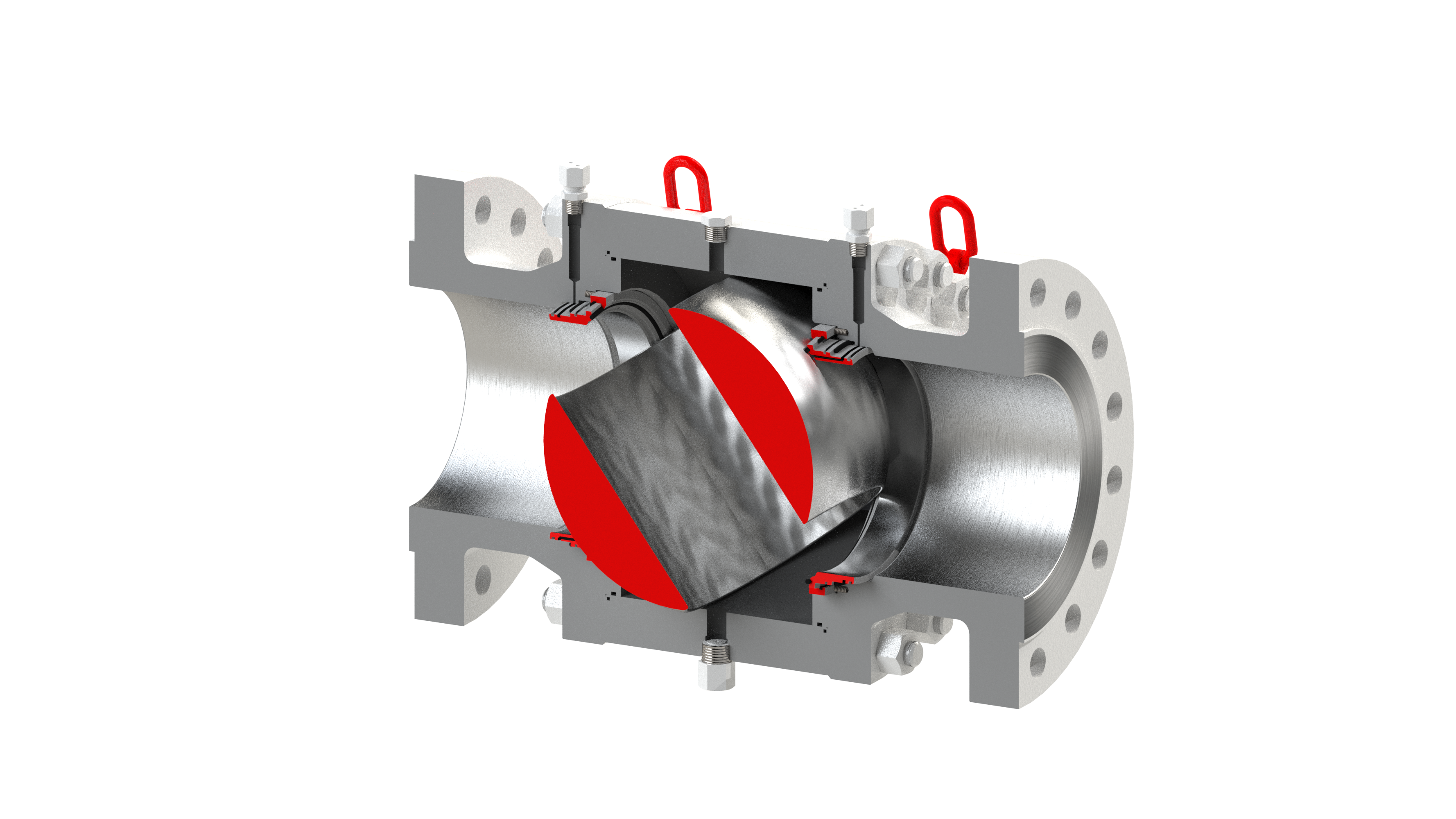 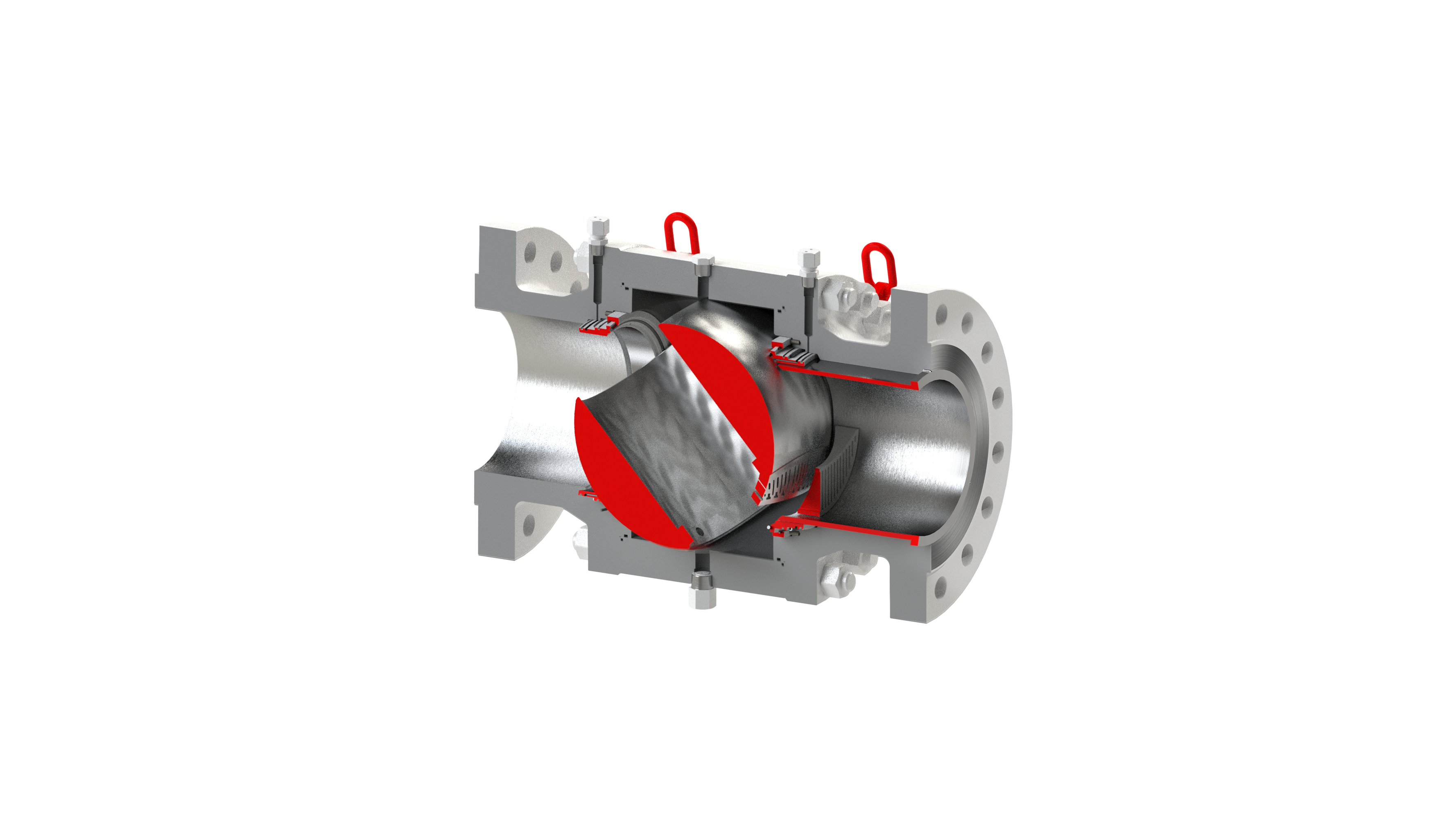 PRCV-STH1 Stealth Trim – Upstream Bore View and Cutaway
STH1
DESIGN
Stem Injection Port
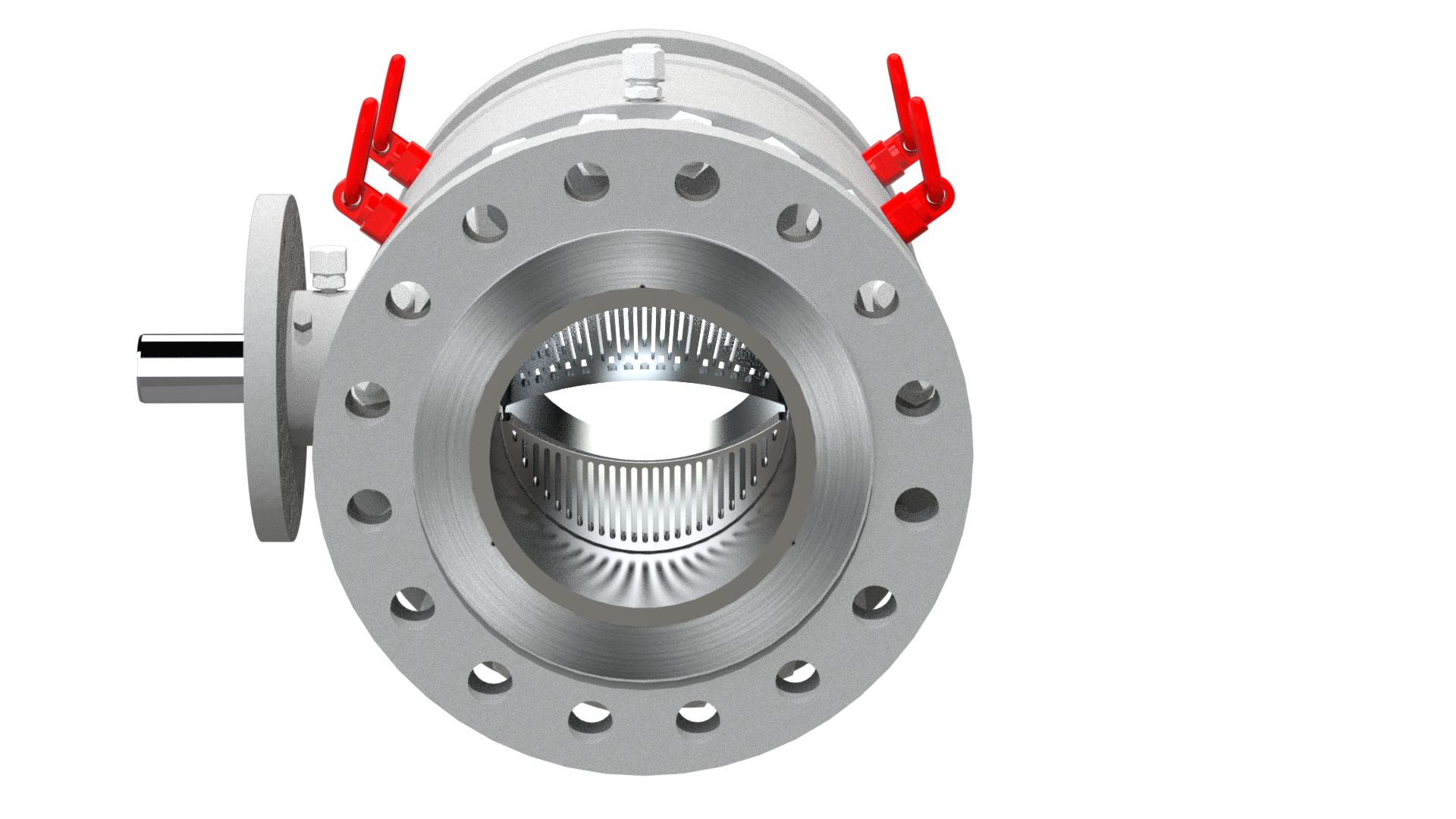 High Strength Stem Design
Seat Lubrication Ports
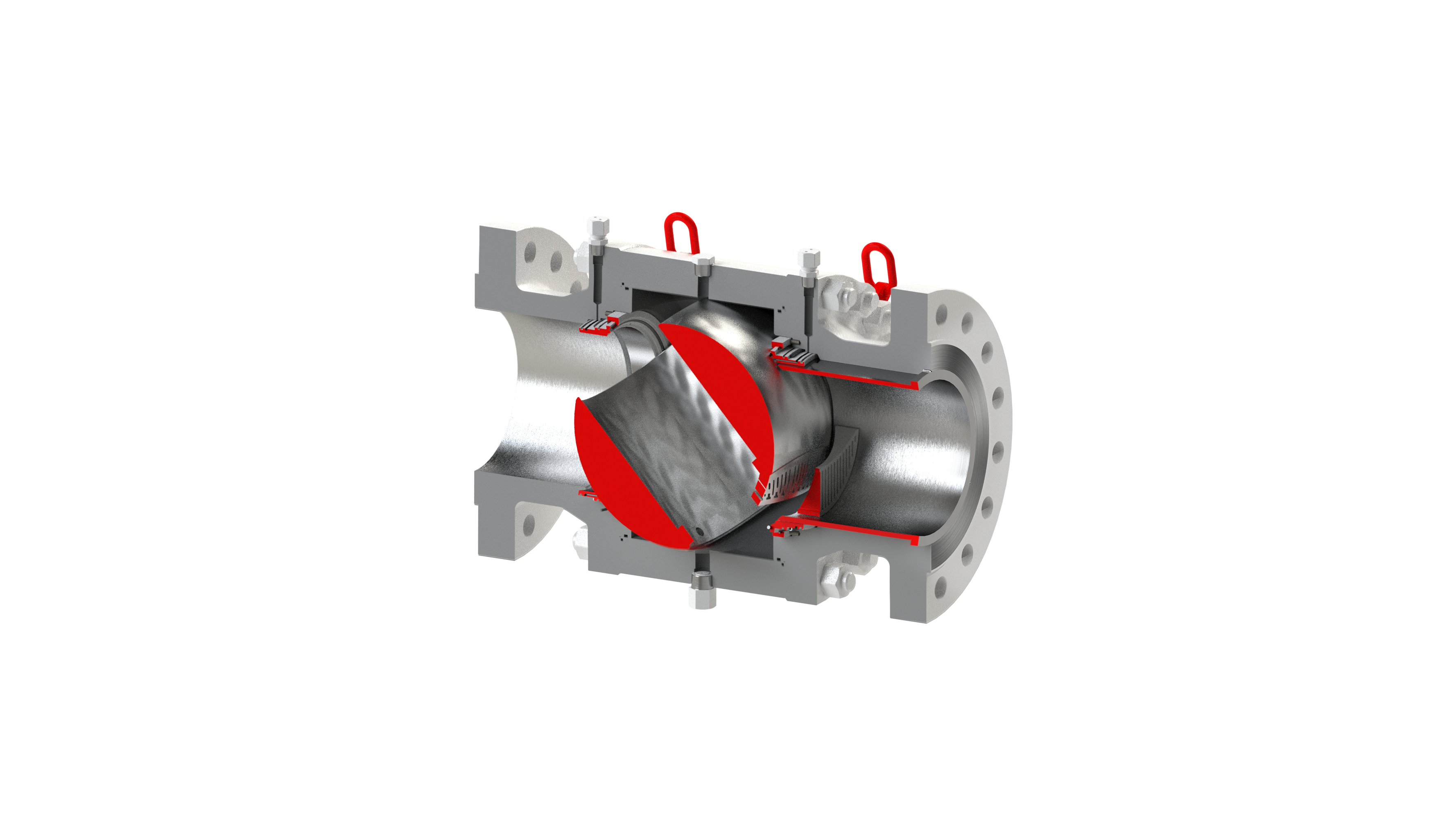 Body Drain
Upstream Variable Diffuser
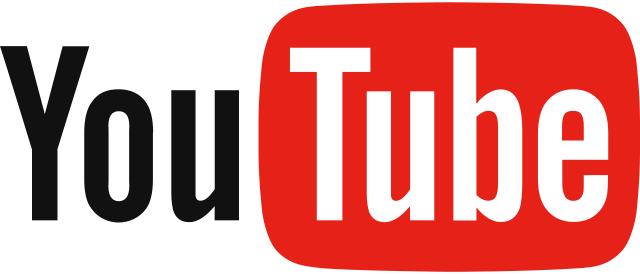 https://www.youtube.com/watch?v=Be1-YxPOpIU
PRCV-STH2 Stealth Trim – Upstream Bore View and Cutaway
STH2
DESIGN
Stem Injection Port
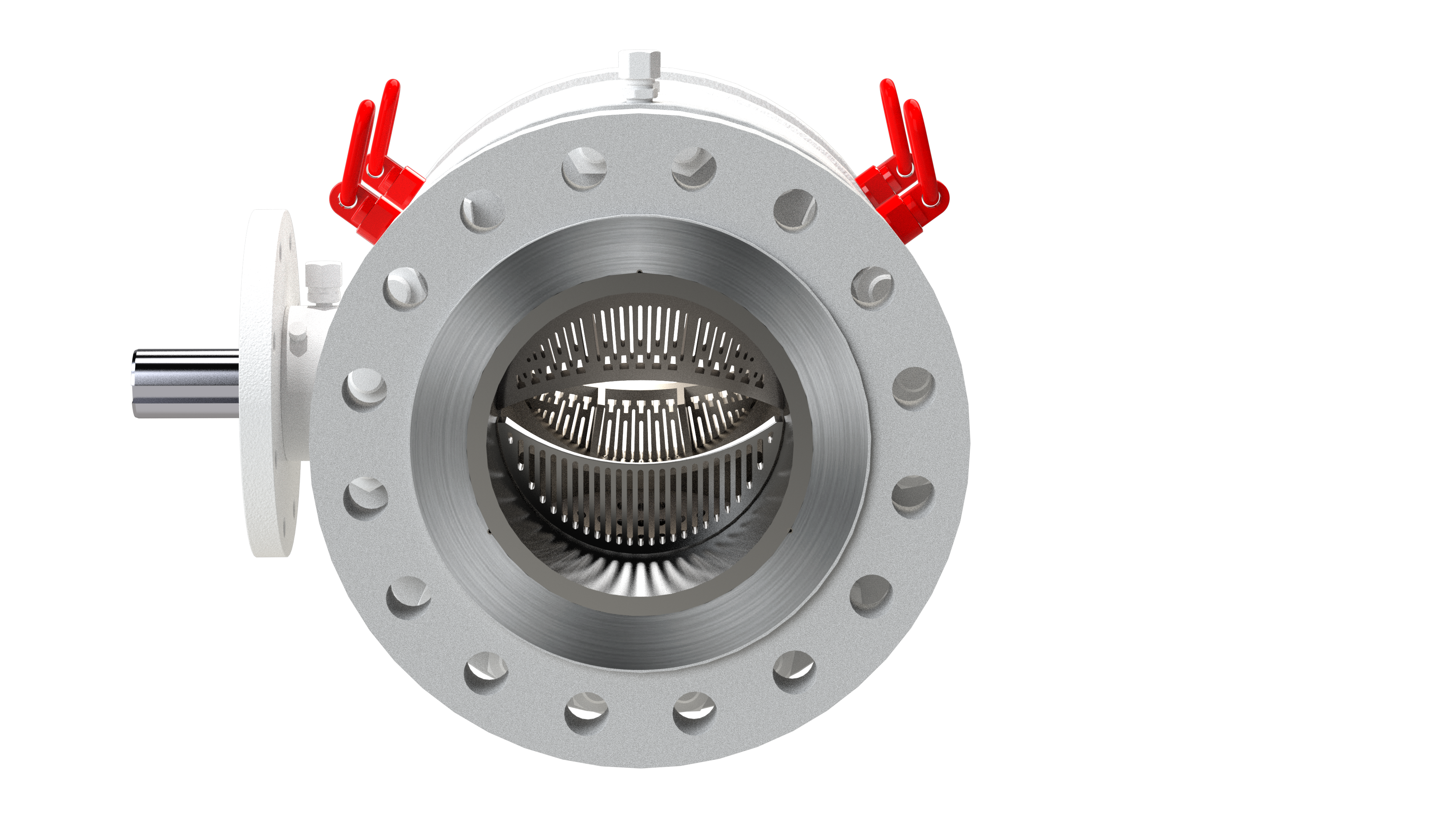 High Strength Stem Design
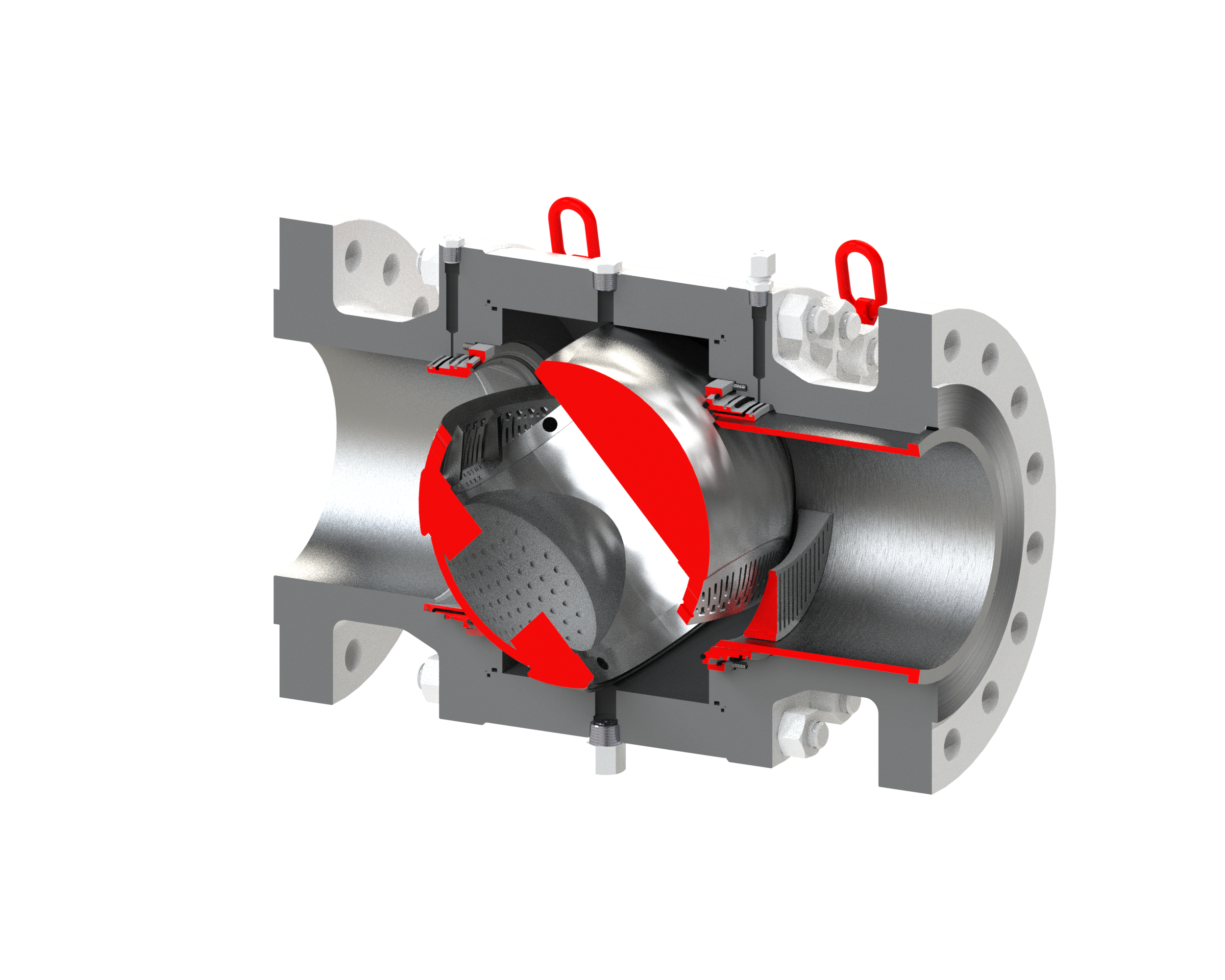 Seat Lubrication Ports
Body Drain
Upstream Fixed Diffuser
Upstream Variable Diffuser
Downstream Variable Diffuser
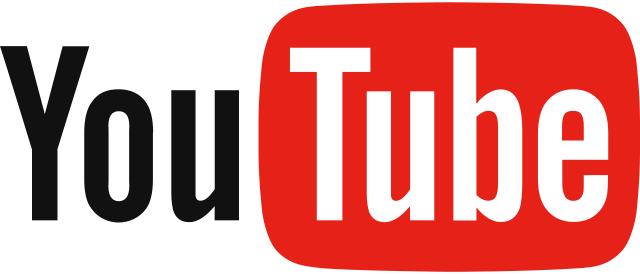 https://www.youtube.com/watch?v=p1oGn2P_7F0
PRCV-STHP Stealth Trim – Upstream Bore View and Cutaway
Lifting Lugs
STHP
DESIGN
Stem Injection Port
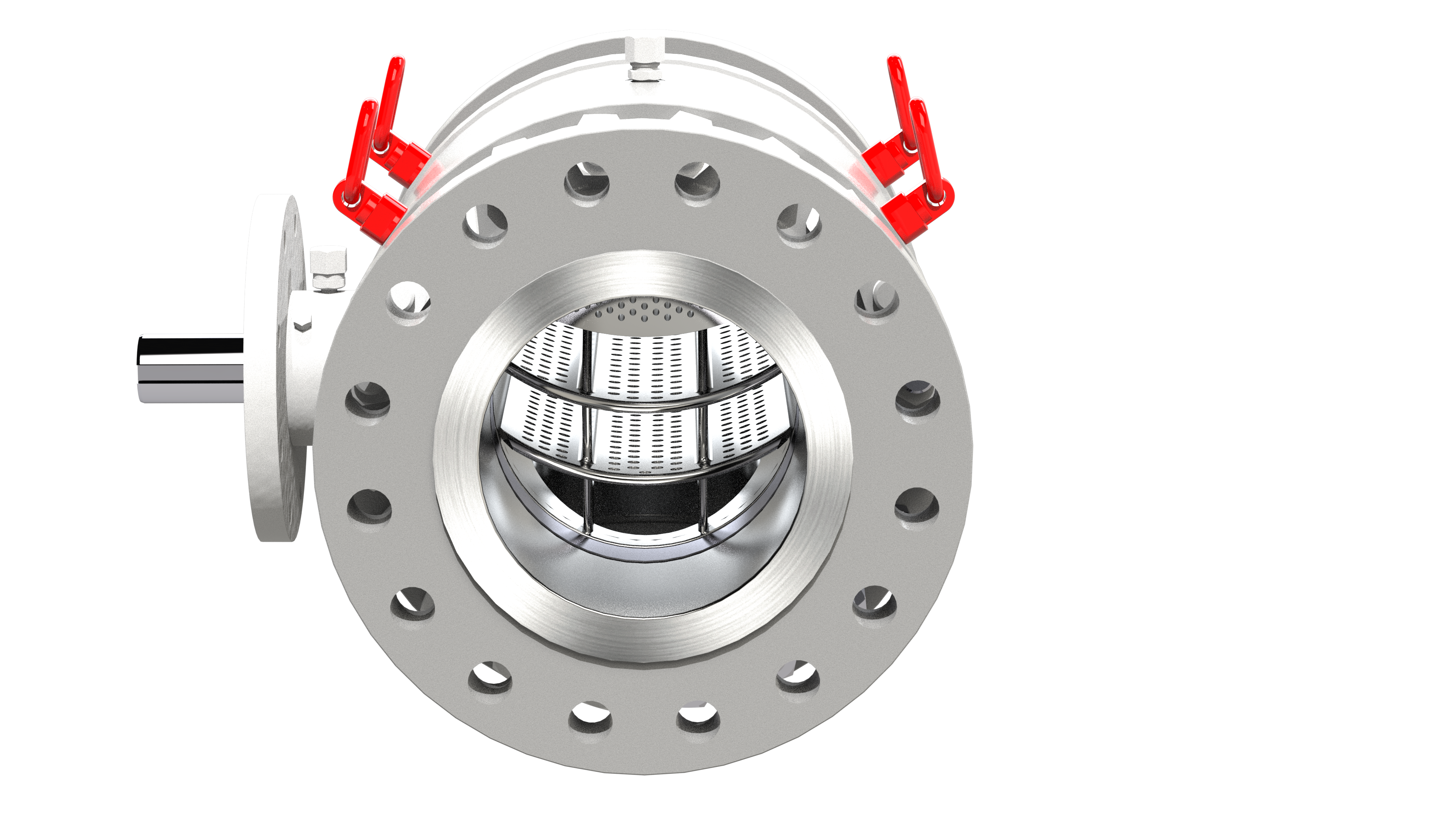 High Strength Stem Design
Seat Lubrication Port
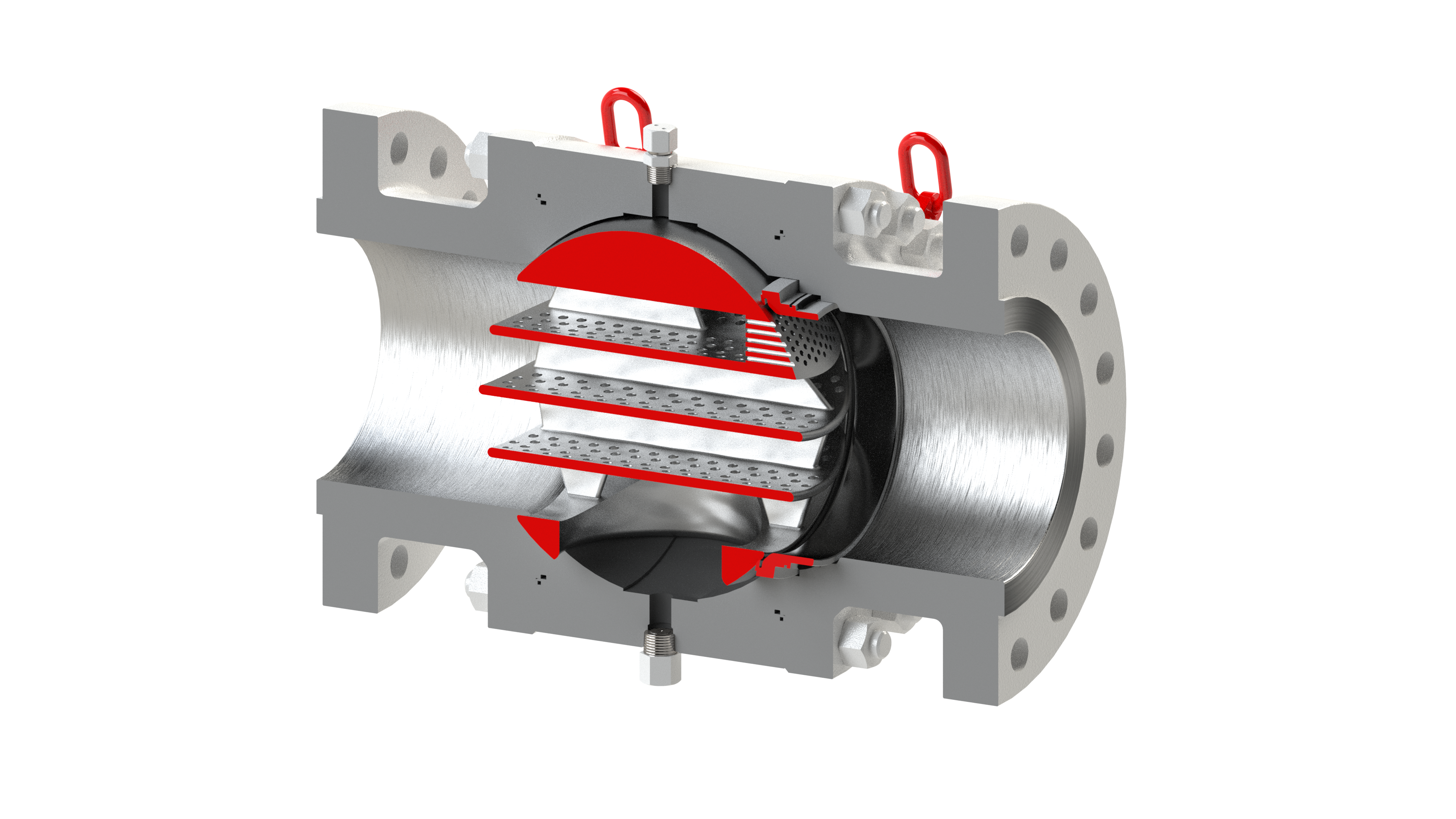 Body Drain
Ball Diffuser Plates
PRCV-STHP Stealth Trim – Upstream Bore View and Cutaway
STHP
DESIGN
Swivel Lift Eyes
Ball Exit Hole
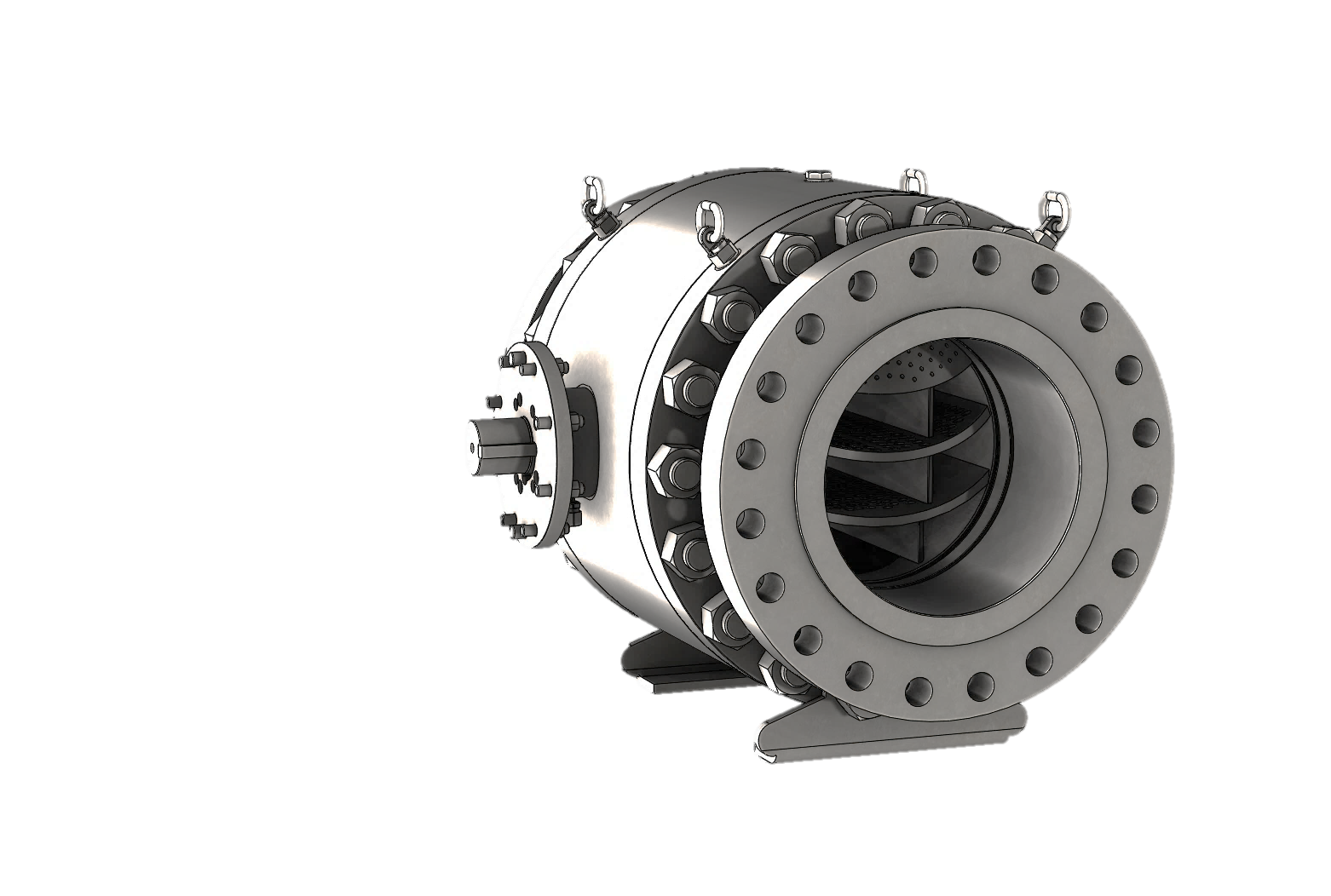 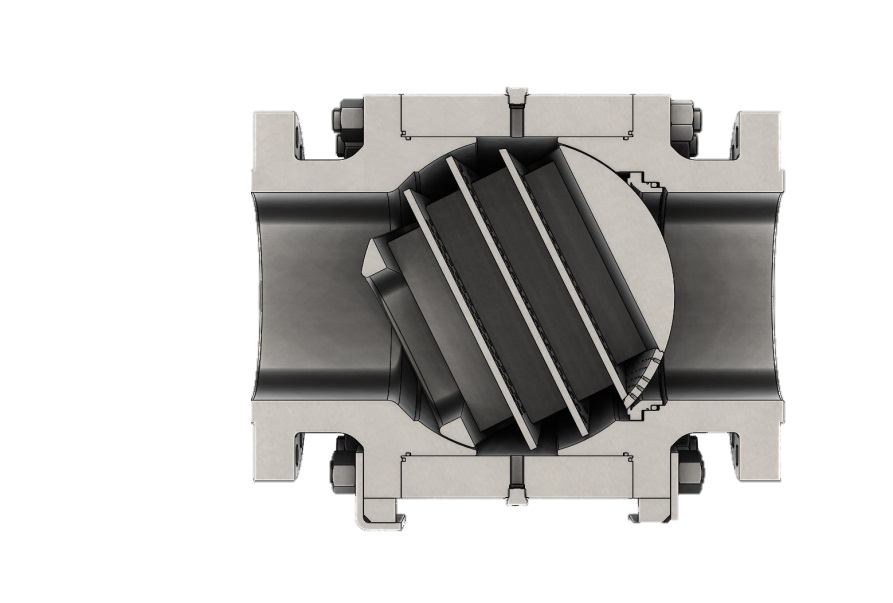 Stem Injection Port
V-Pack Steam Seals
Upstream Variable Diffuser
Variable Ball
Diffuser Plates
Body Drain
https://www.youtube.com/watch?v=WhtVl1fsYSU
https://www.youtube.com/watch?v=KCA3Nx41Pck
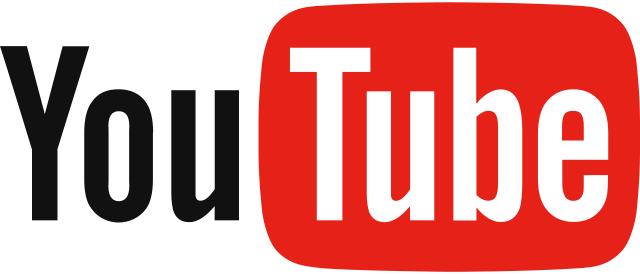 PRCV-STHP High Performance Stem Seal Design
PRCV-STH2 Stealth Trim – Upstream Bore View and Cutaway
STHP
DESIGN
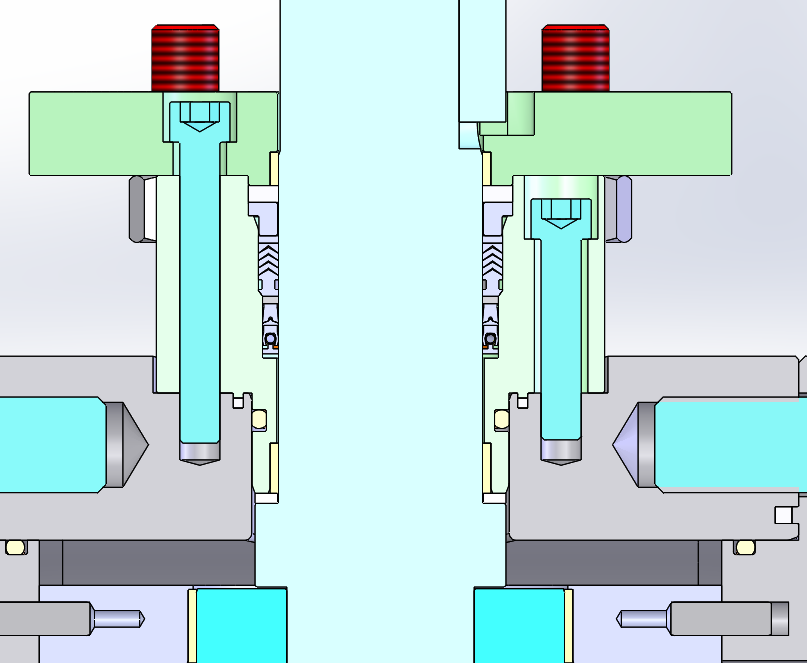 Lip Seal
PTFE V-Pack
Graphite Gasket
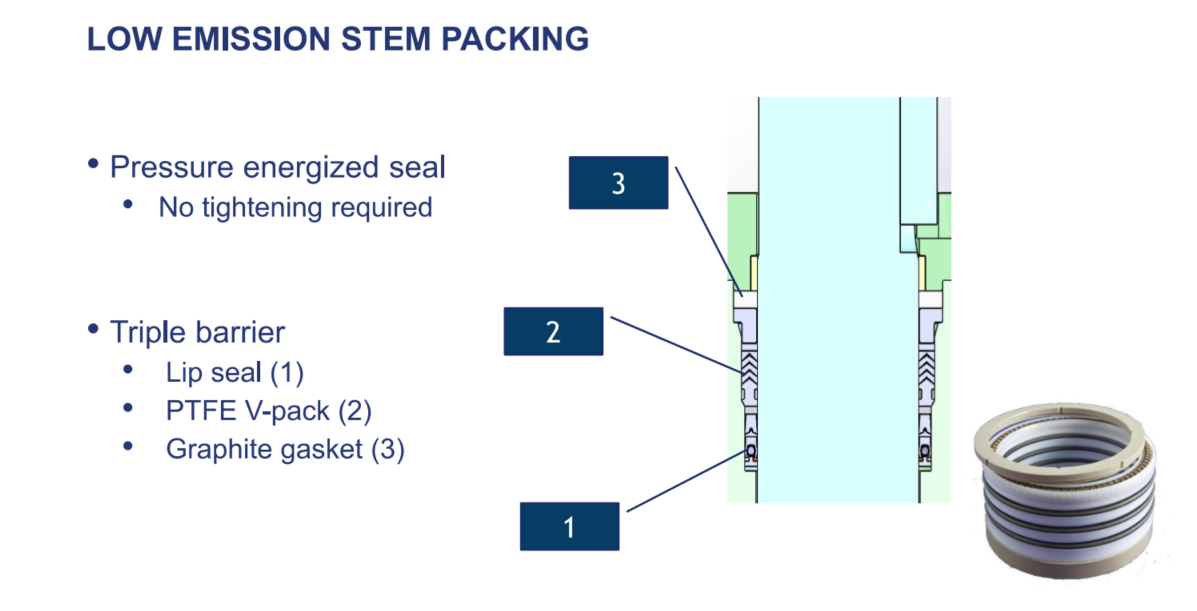 High Performance V-Pack
Stem Seal Configuration
High Performance V-Pack
Stem Seal Assembly
PRCV-FP Flow Profile – Modified Equal Percentage
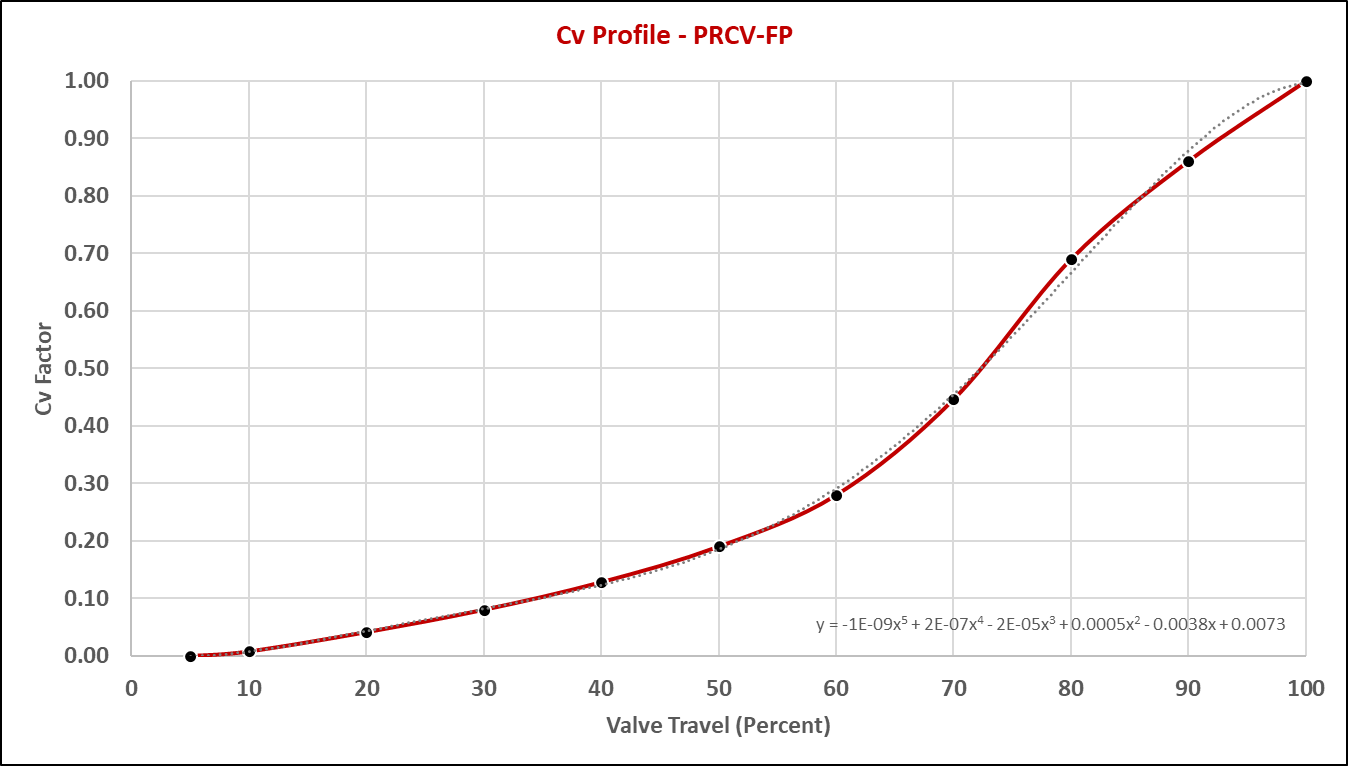 FP
DESIGN
PRCV-STH1 Flow Profile – Modified Equal Percentage
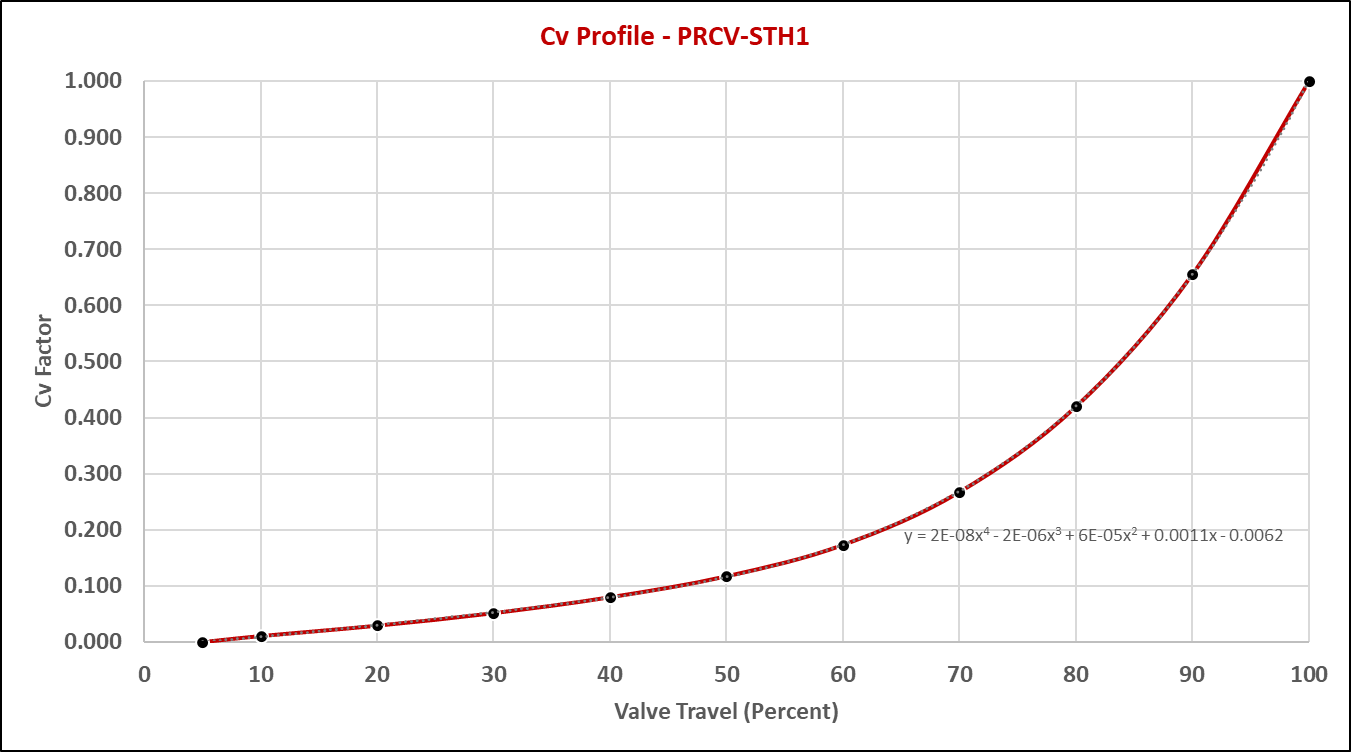 STH1
DESIGN
FP
DESIGN
PRCV-STH2 Flow Profile – Modified Equal Percentage
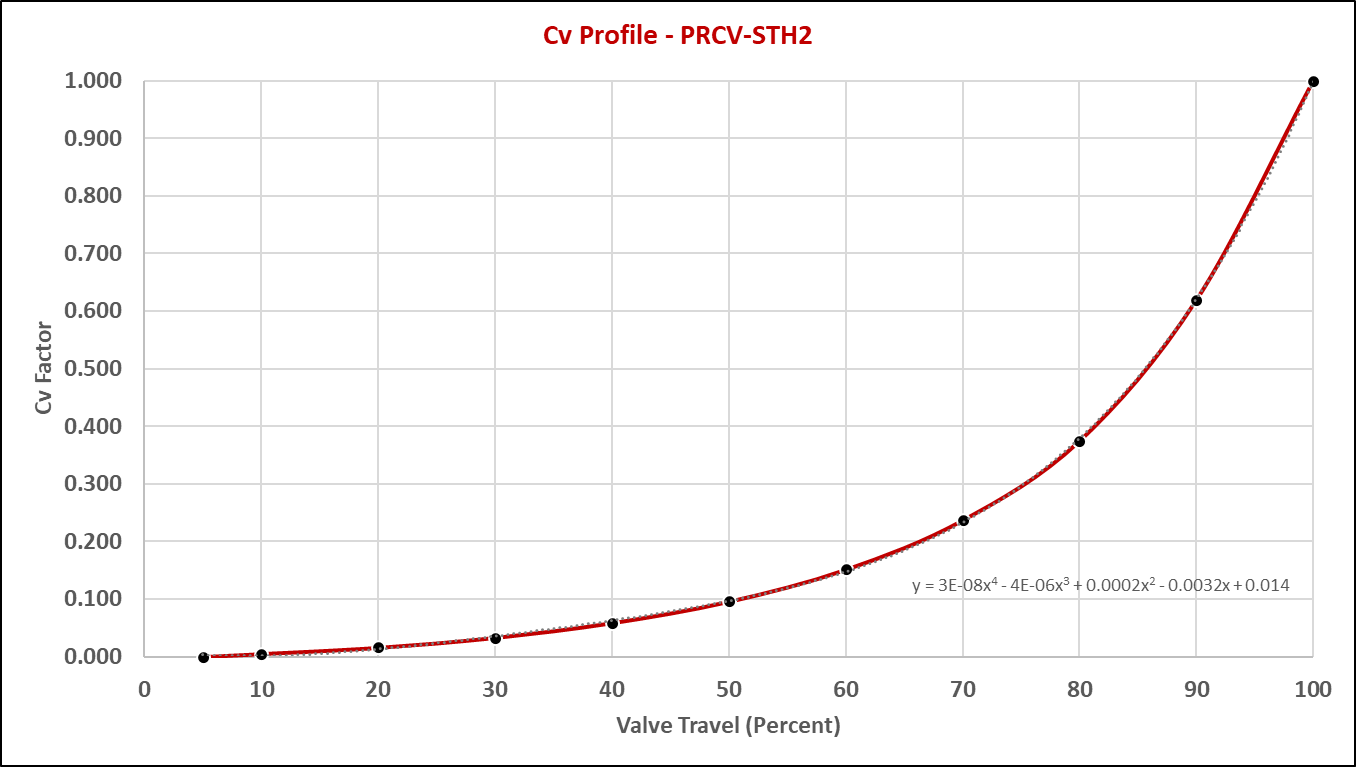 STH2
DESIGN
PRCV-STHP Flow Profile – Modified Equal Percentage
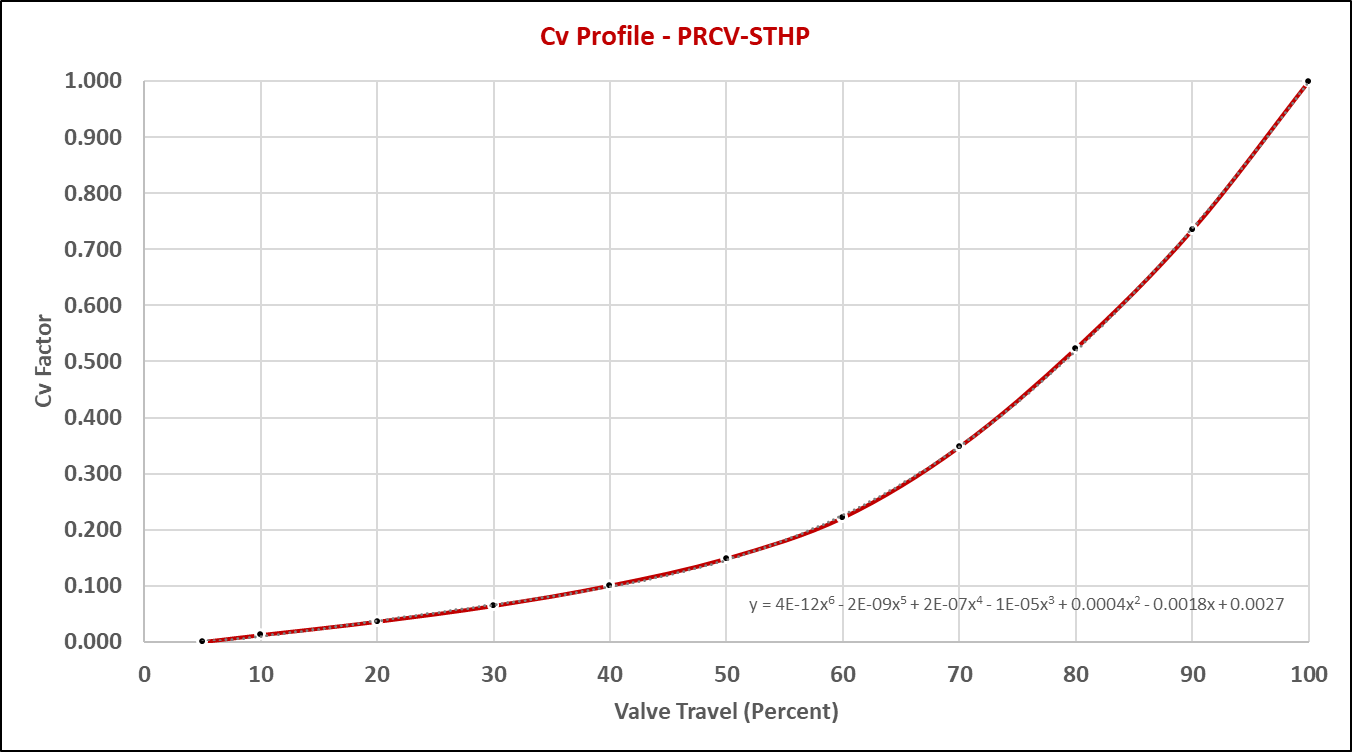 STHP
DESIGN
CVET Linear Control Valve – Product Overview
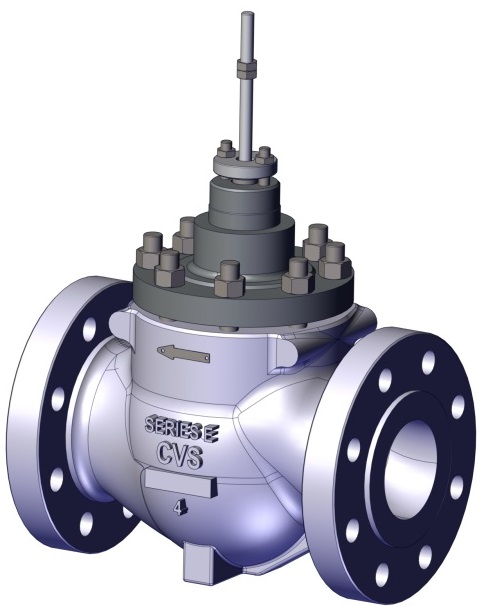 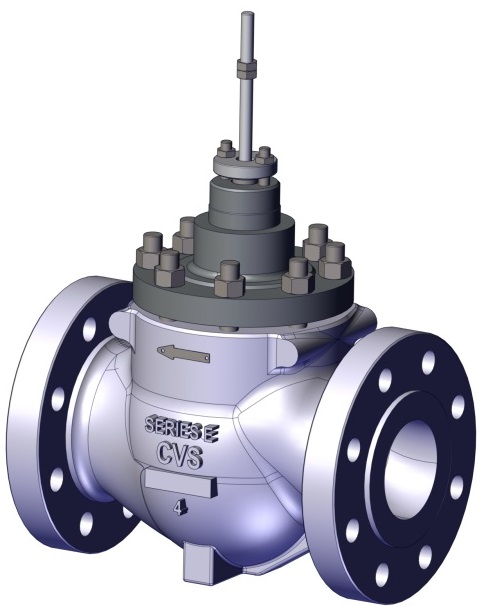 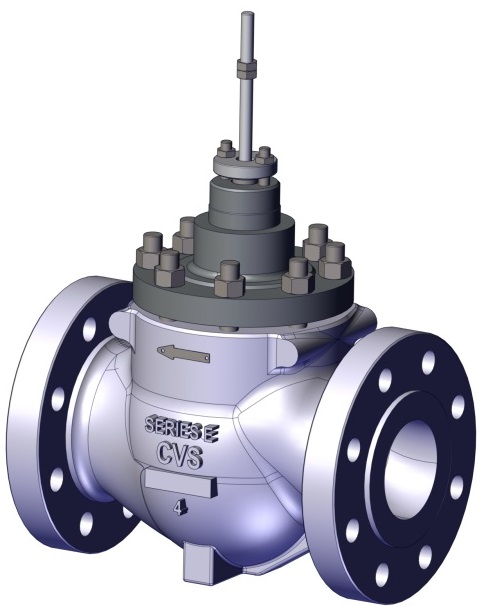 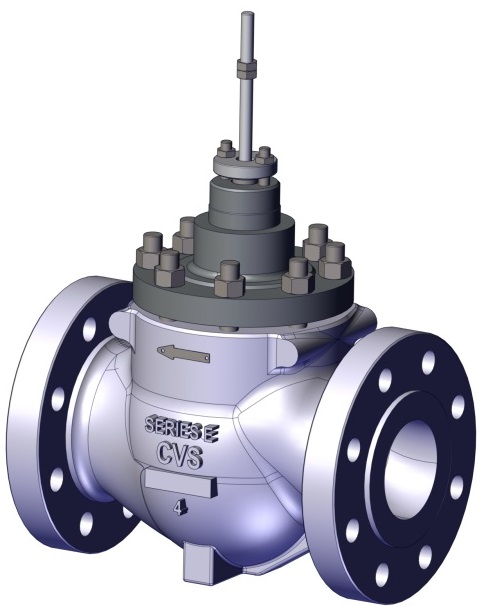 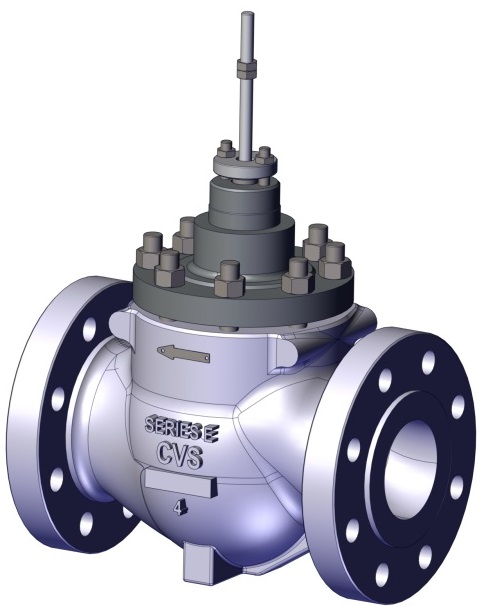 CV-ET Flow Profile – Linear Characteristic
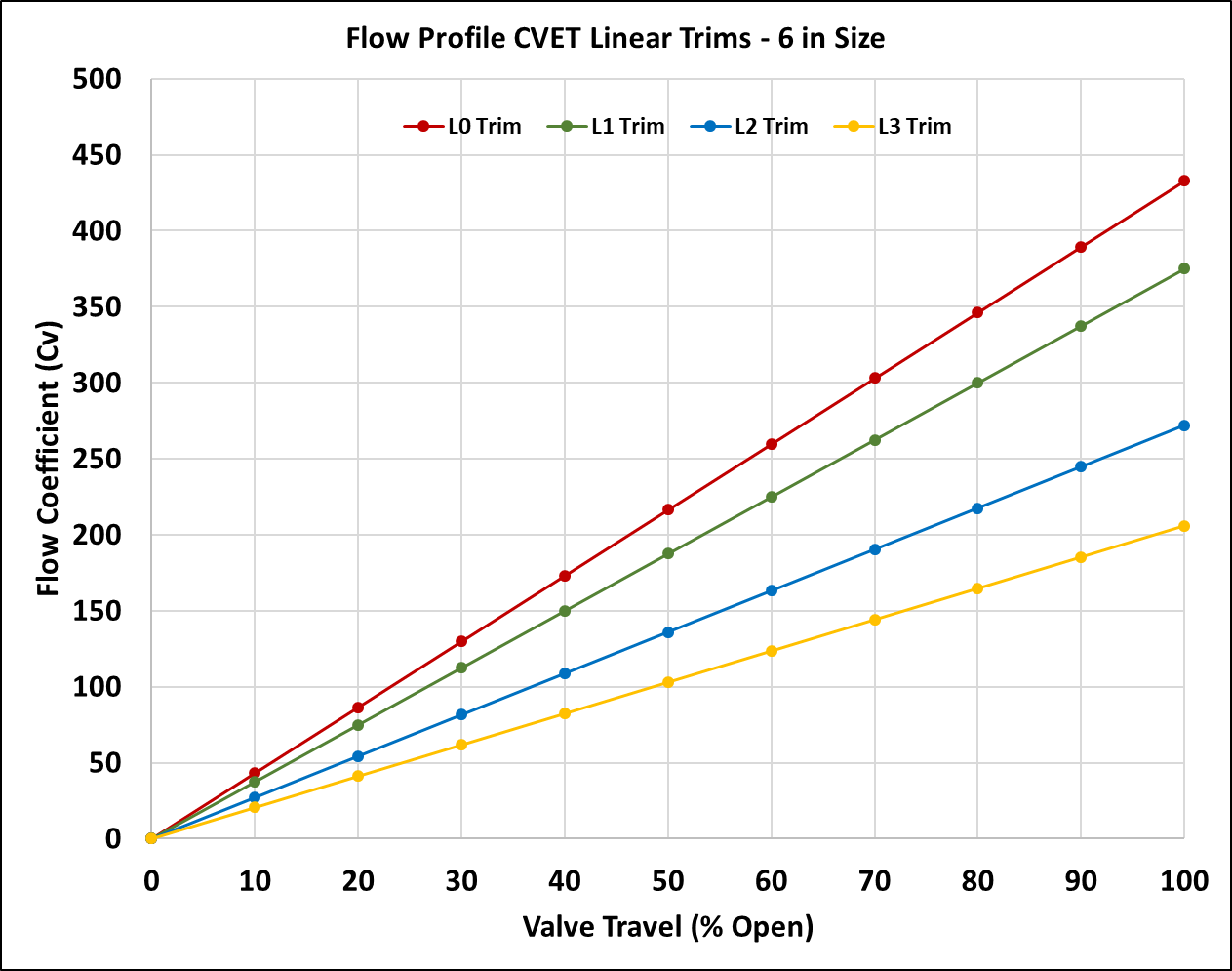 CV-ET Flow Profile – Equal Percentage
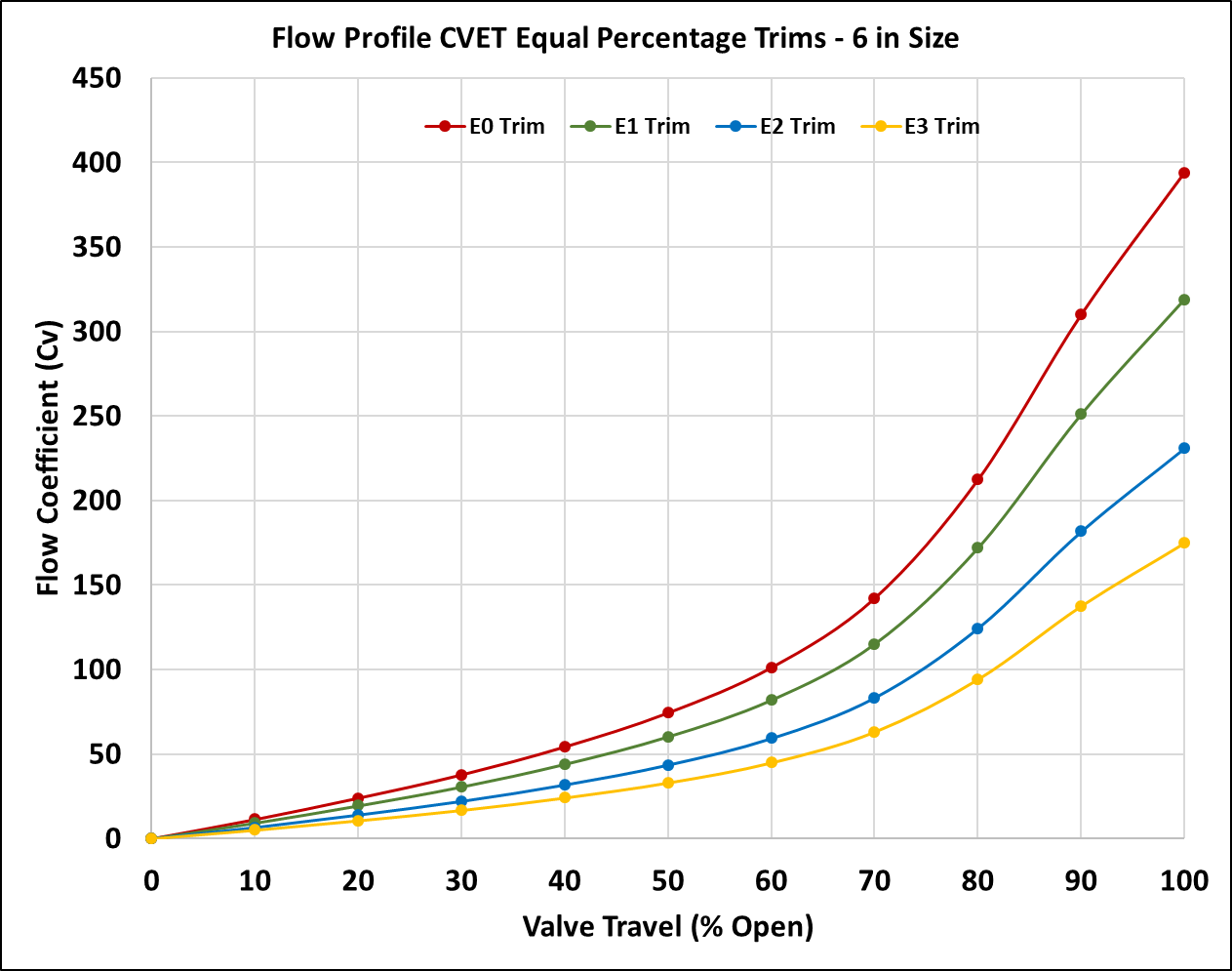 CVET Series – Linear Control Valves
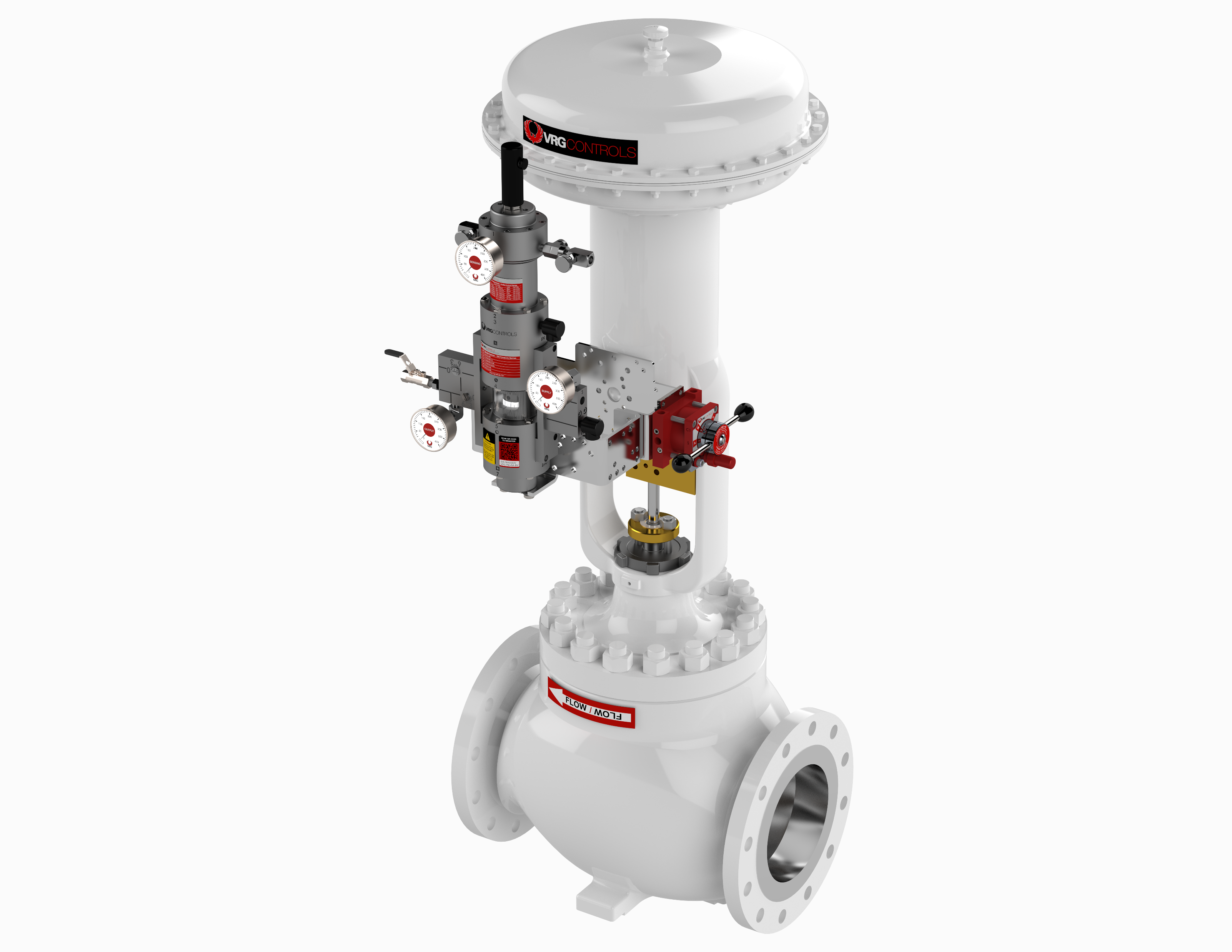 LD Linear Diaphragm Actuators for High Thrust at Low Supply Pressure
Stainless Steel Mounting Brackets
Sizes from 1.0 in to 12 in Bore
150, 300, 600 and 900 ANSI Ratings
Full Range of Noise Attenuation Trims w
Equal Percent or Linear Flow Characterization
CVET Series
Linear Control Valves
LD& LHPA-SR Linear Spring Return Actuators
High MAOP Allows
 Bleed to Pressure
ZERO ATM Emissions
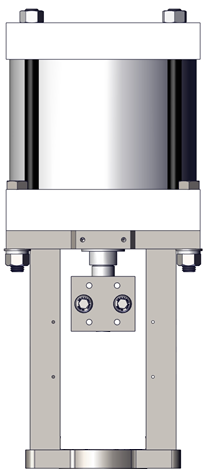 High Thrust for Large CVET Control Valves
High Thrust
Low Pressure
LD Actuator
High Thrust for Large CVET Control Valves
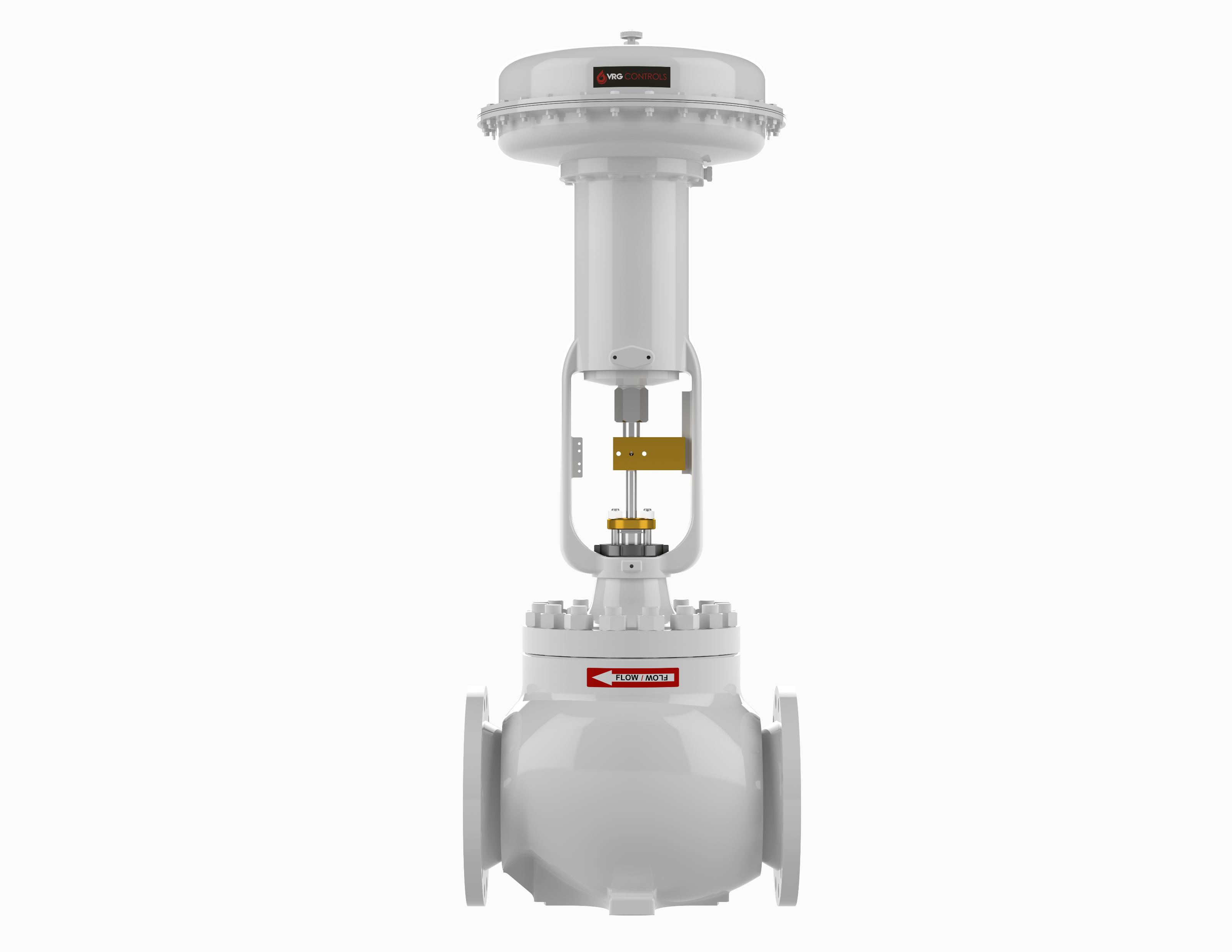 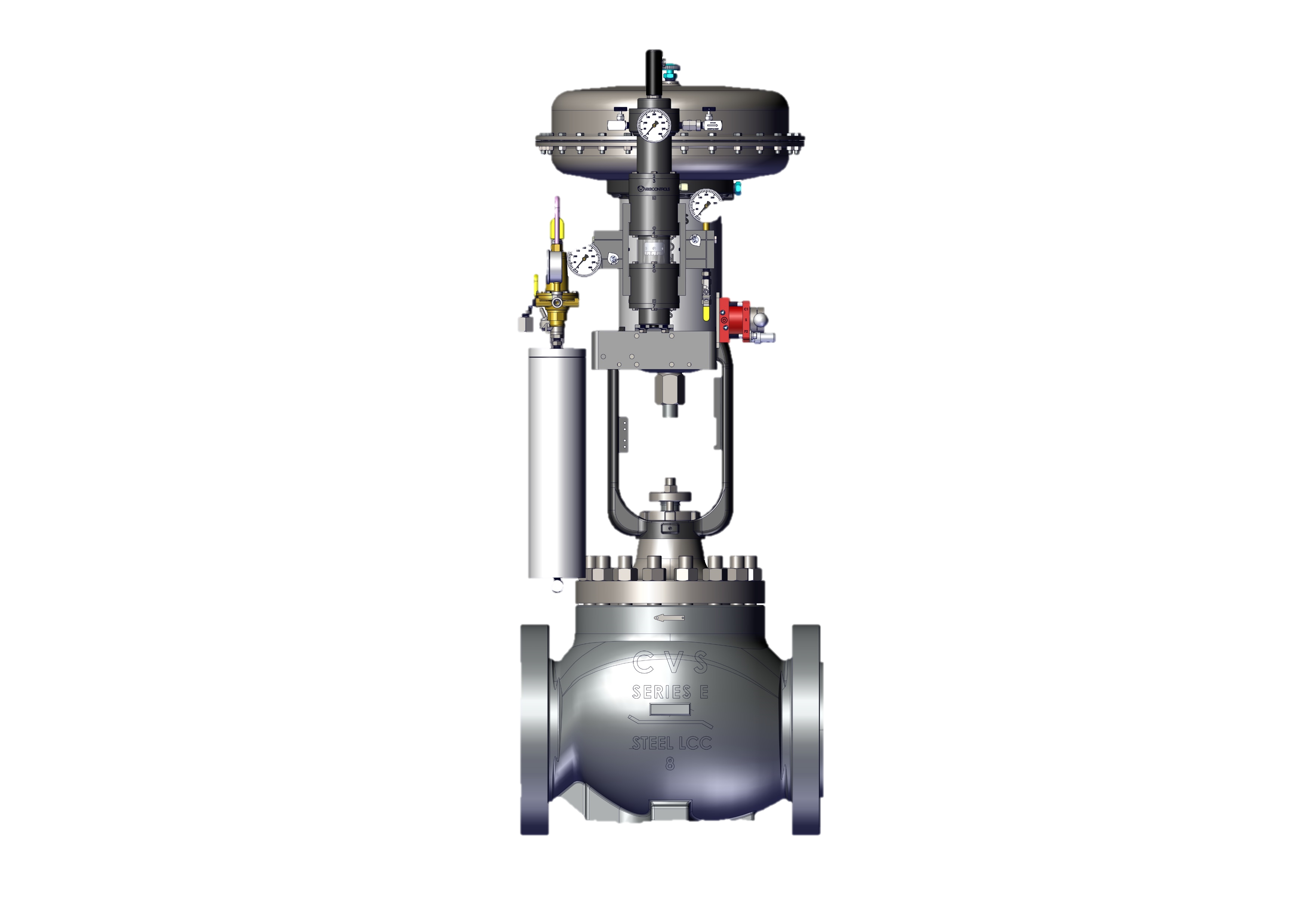 High MAOP Allows
 Bleed to Pressure
ZERO ATM Emissions
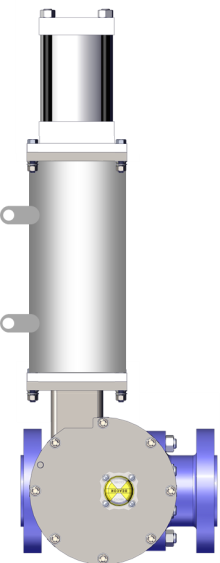 Compact 
High Pressure 
LHPA-SR Actuator
Compact 
High Pressure 
LHPA-SR Actuator
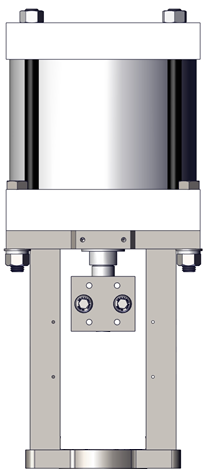 Closed Yoke Design
Submersible
Ideal for Vaults
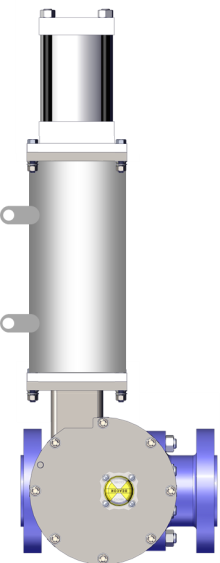 Open Yoke Design
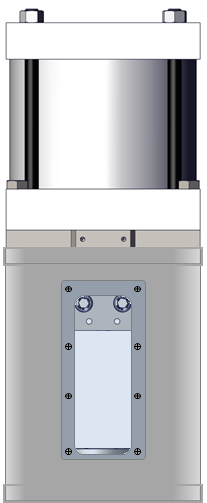 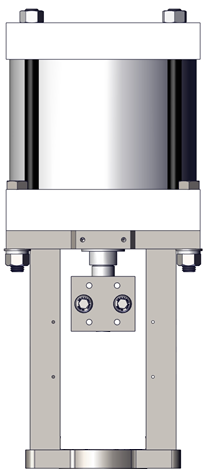 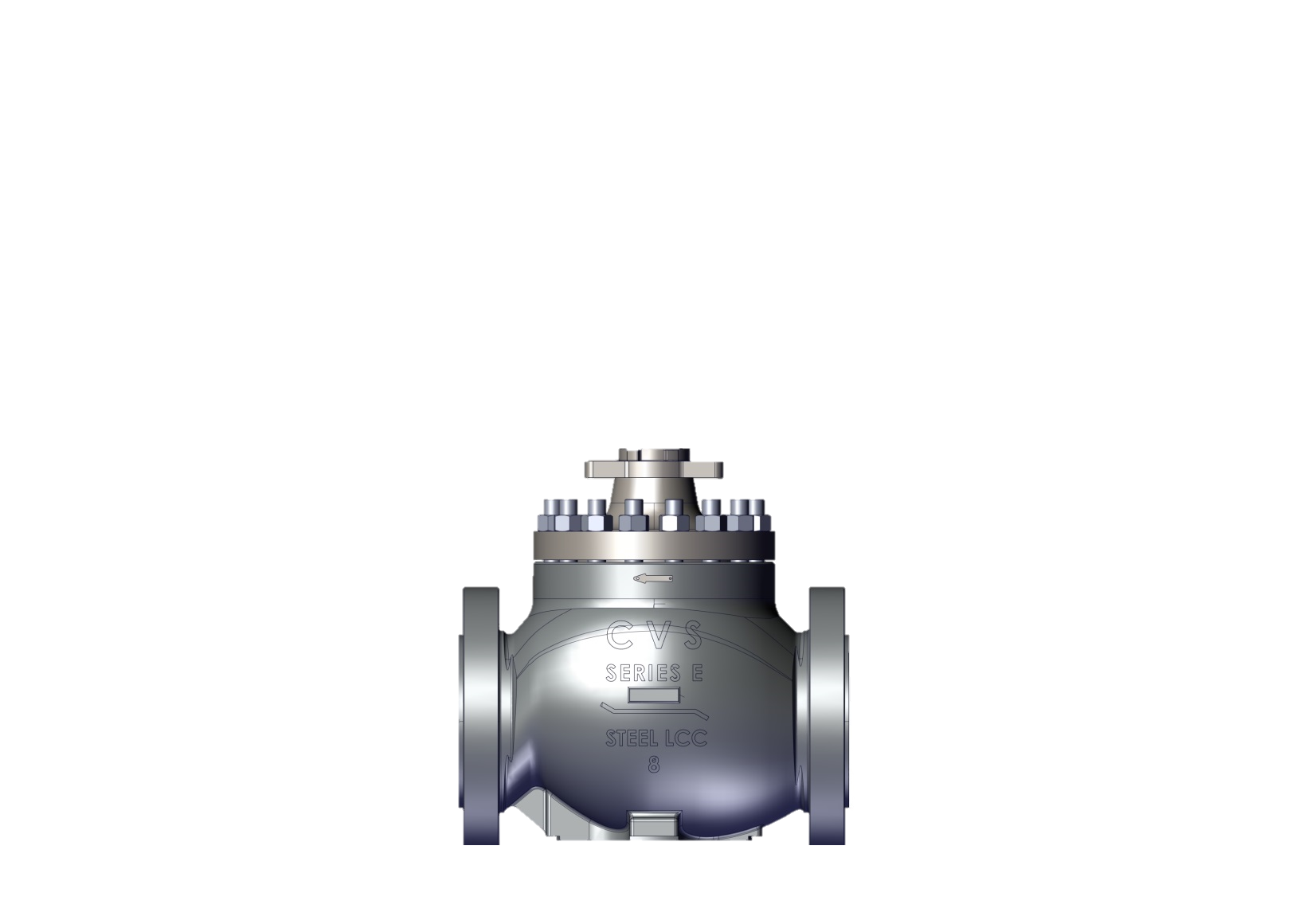 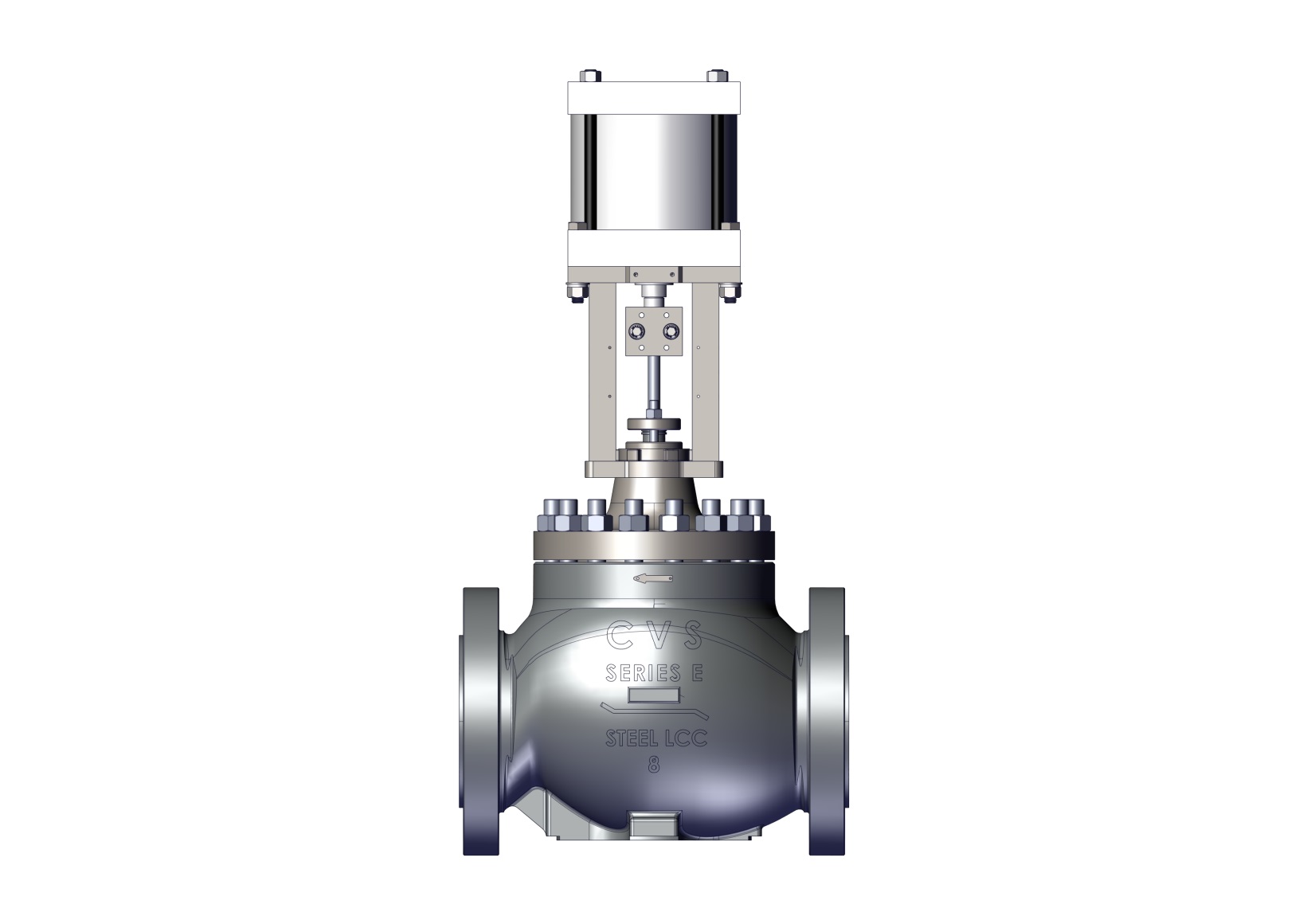 CVET Series
Linear Control Valves
w LD Series Diaphragm Actuator
CVET Series
Linear Control Valves
w LHPA-SR Series
Linear High Pressure Actuator
(Spring Return, Open Yoke)
CVET Series
Linear Control Valves
w LHPA-SR Series
Linear High Pressure Actuator
(Spring Return, Closed Yoke)
LHPA-DA Linear High Pressure Actuators (Double Acting)
High MAOP Allows
 Bleed to Pressure
ZERO ATM Emissions
High MAOP Allows
 Bleed to Pressure
ZERO ATM Emissions
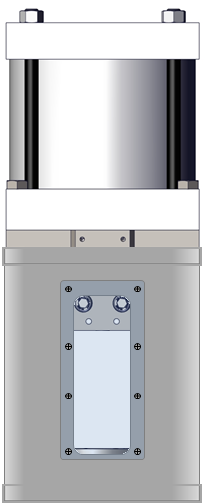 High Thrust for Large CVET Control Valves
High Thrust for Large CVET Control Valves
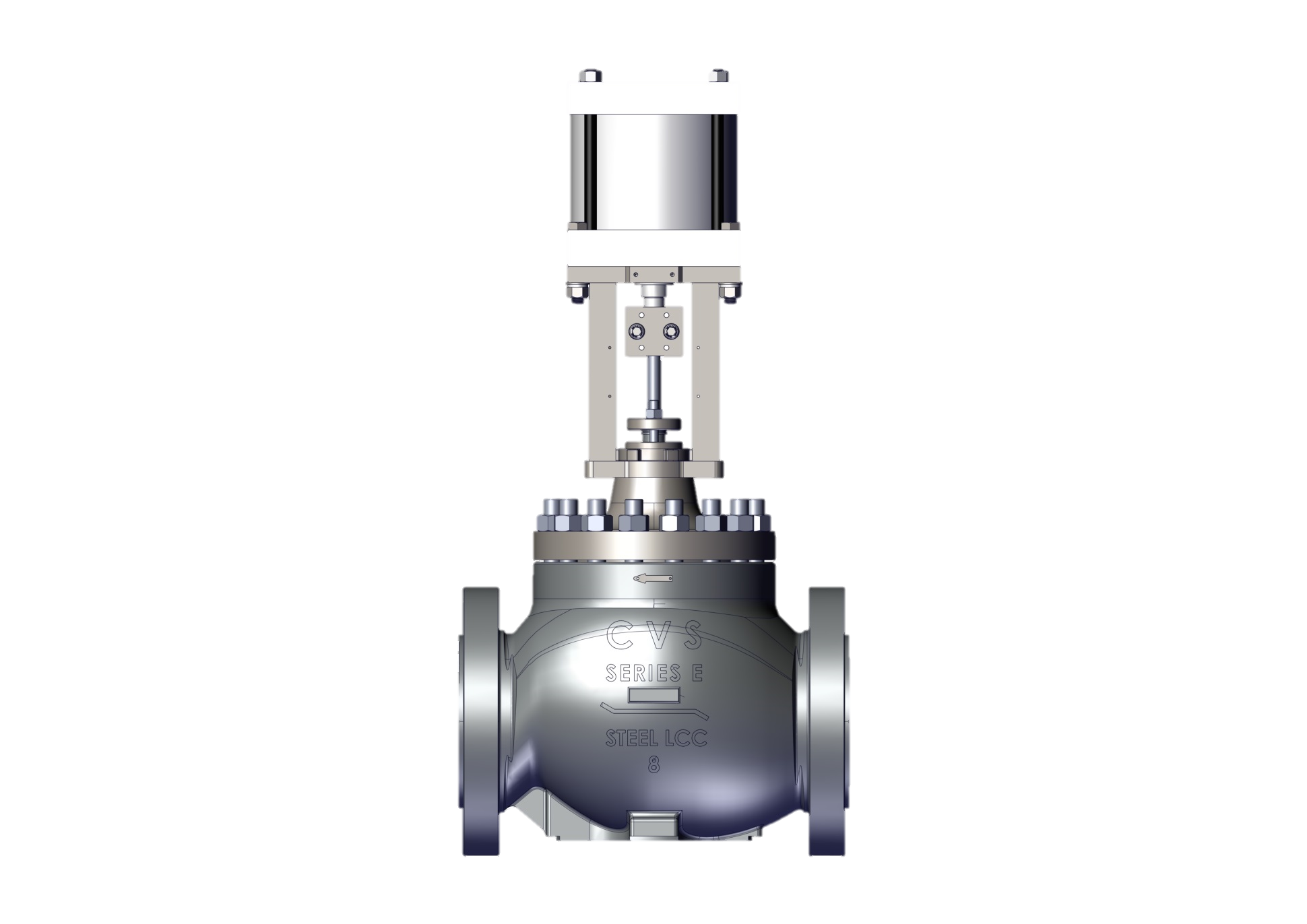 Compact 
High Pressure 
LHPA-DA Actuator
Compact 
High Pressure 
LHPA-DA Actuator
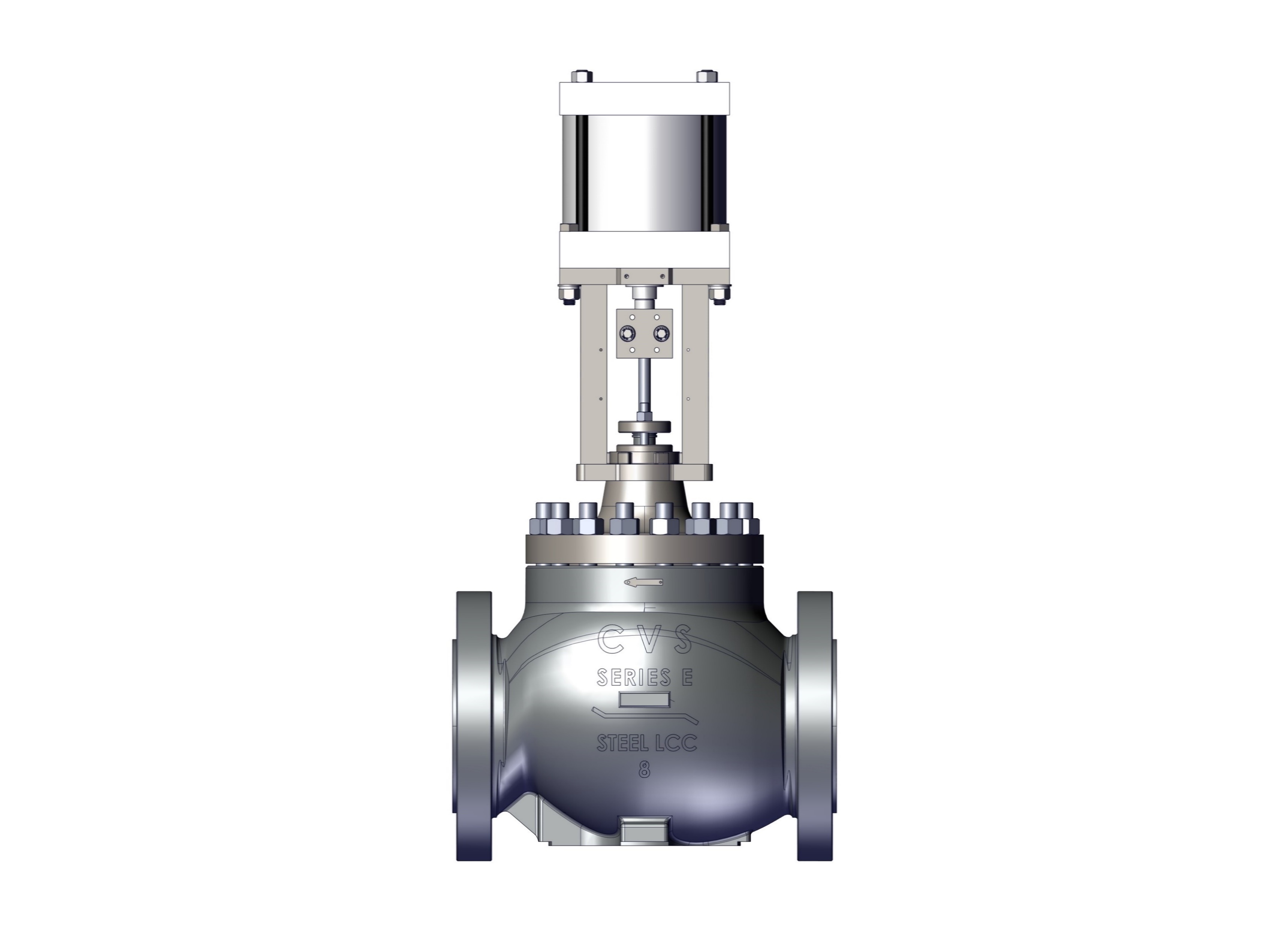 Closed Yoke Design
Submersible
Ideal for Vaults
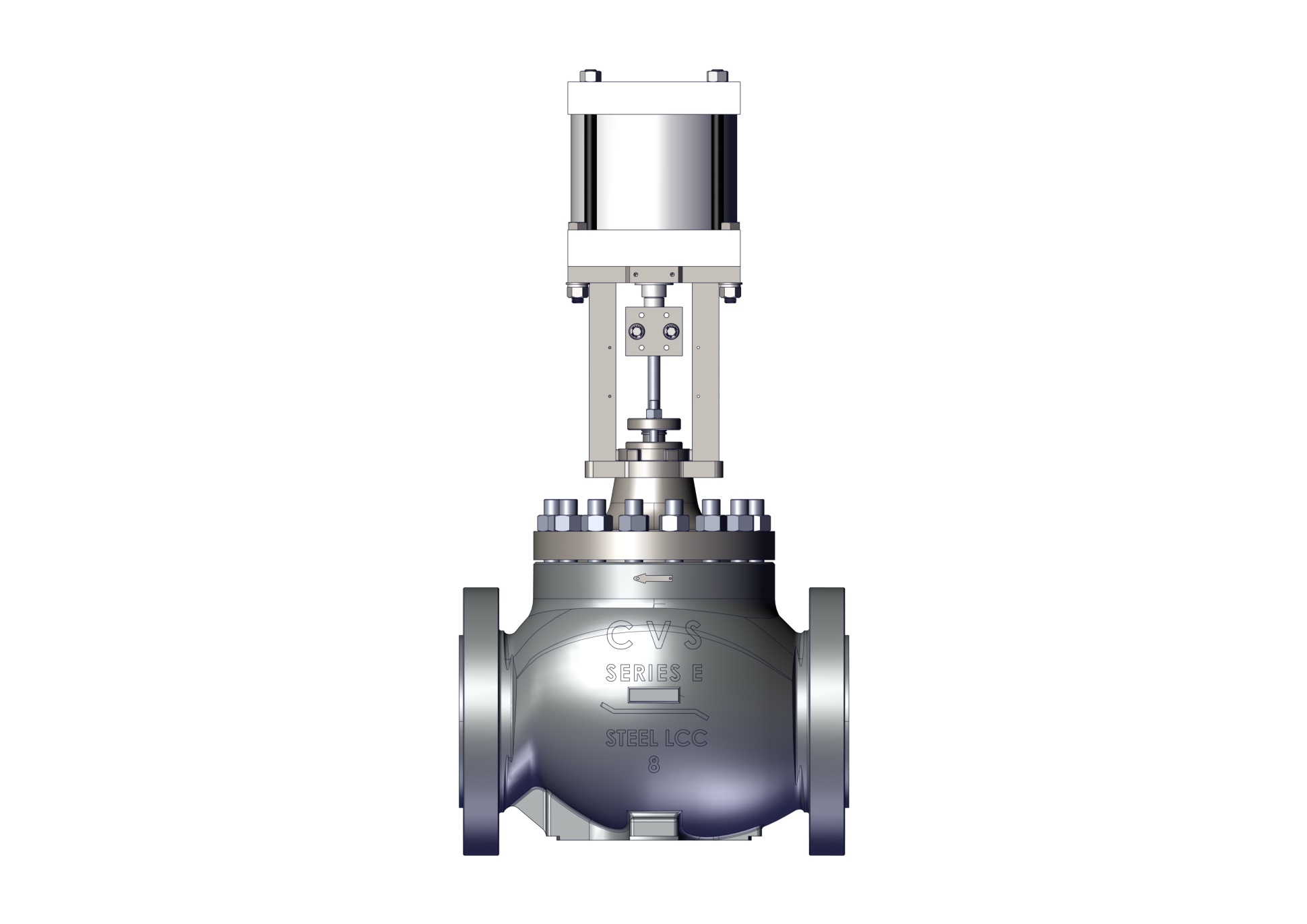 Open Yoke Design
CVET Series
Linear Control Valves
w LHPA-DA Series
Linear High Pressure Actuator
(Double Acting, Open Yoke)
CVET Series
Linear Control Valves
w LHPA-DA Series
Linear High Pressure Actuator
(Double Acting, Closed Yoke)
V100 Series Rotary Control Valves (Flangeless)
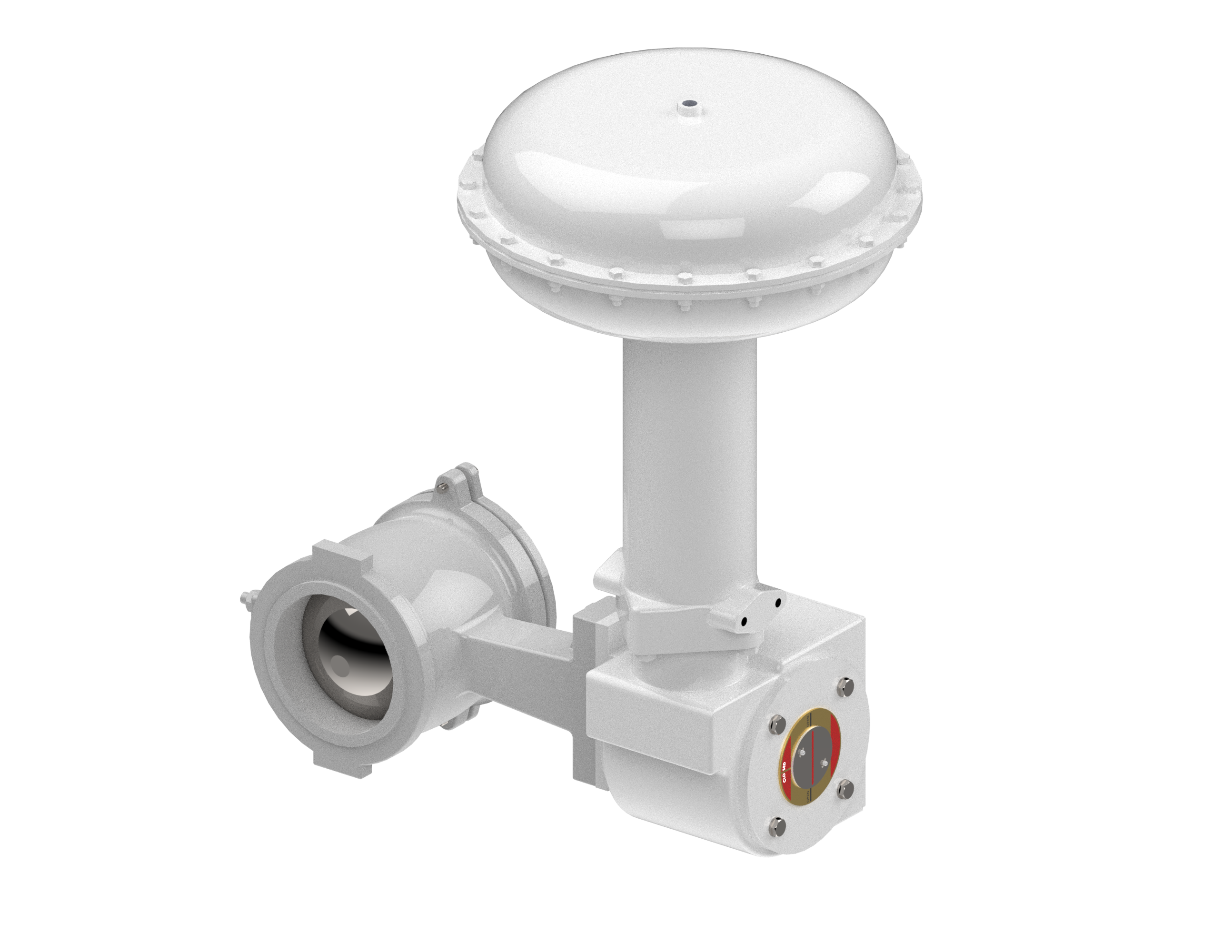 LD Linear Diaphragm Actuators for High Thrust at Low Supply Pressure
Low Pressure Drop, Light Duty
Ideal for Gas Distribution Applications
Flangeless Segmented Rotary Design
Sizes from 1.0 in to 12 in Bore
150, 300, 600 ANSI Ratings
V100 Series
Flangeless Rotary Control Valves
PRCV Pipeline Rotary Control Valves –Available Size Range
*Standard ANSI Pressure Ratings: 300, 600 ANSI, 900 ANSI Other ANSI RATINGS AVAILABLE
CVET Linear Control Valve – Available Size Range
*Standard ANSI Pressure Ratings: 300, 600, 900 ANSI, Other ANSI RATINGS AVAILABLE
V100 Rotary Control Valve – Available Size Range
*Standard ANSI Pressure Ratings: 150, 300, and 600 ANSI RATINGS AVAILABLE
VRGSize Station Design and Control Valve Sizing Program
FREE Download at www.vrgcontrols.com
Size PRCV Pipeline Rotary Control Valves
Size CVET Globe Valves
Design ABOVE and BELOW GROUND Stations, including piping and monitors
Analyze Control Valve Performance
Calculate Predicted Noise
Analyze “Split Range” Parallel Runs
Save as DATA file or print to PDF
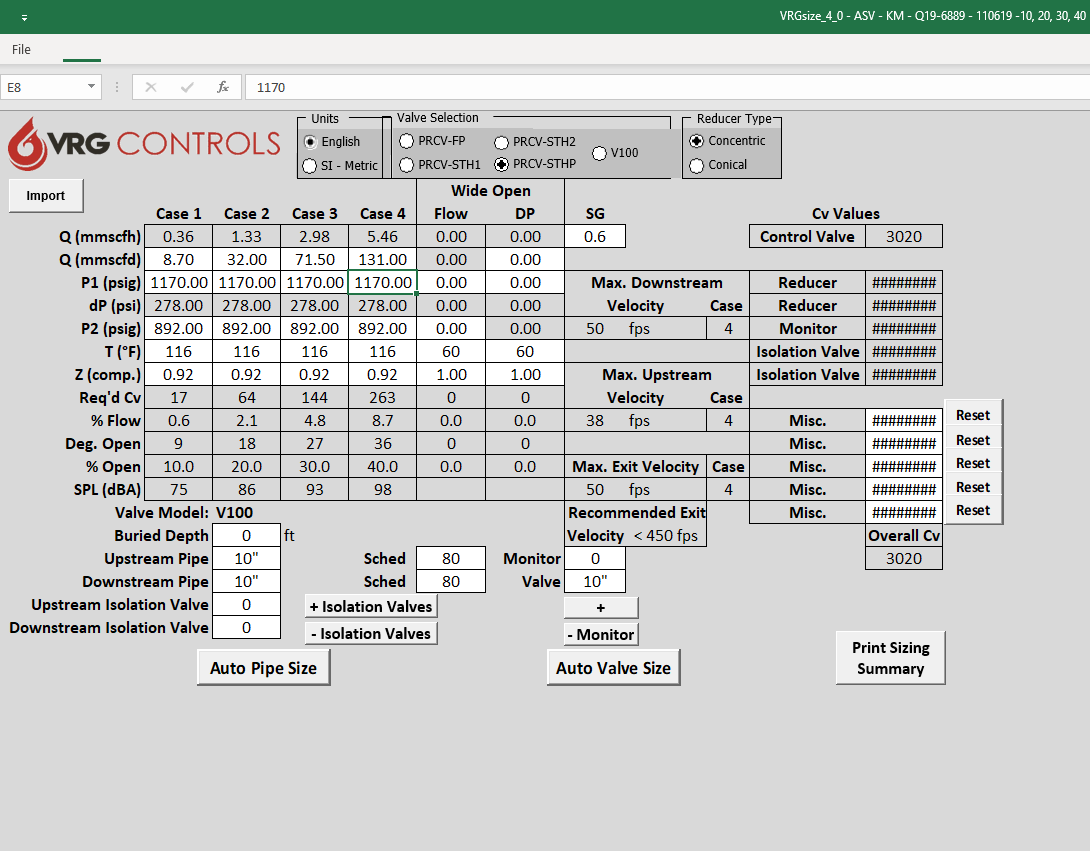 VPC Series Valve Regulator Pilots
Pneumatic Pressure Control Instrumentation for Use with Natural Gas Control Valves
Can Replace Venting Pressure Controllers to Reduce Emissions
Can Replace Becker VRP Pilots for Improved Performance and Reliability
Major Technological Advancements as Compared to Our Competition
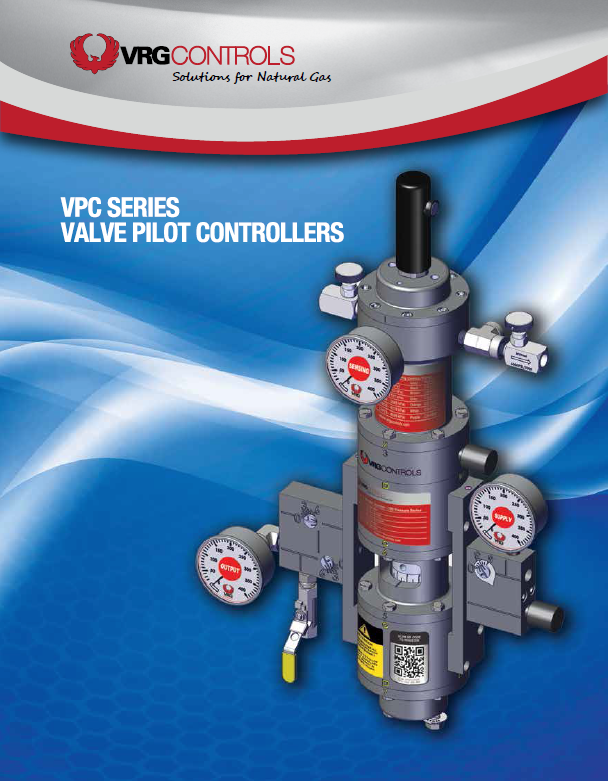 Next Generation of Valve Pilot Controllers
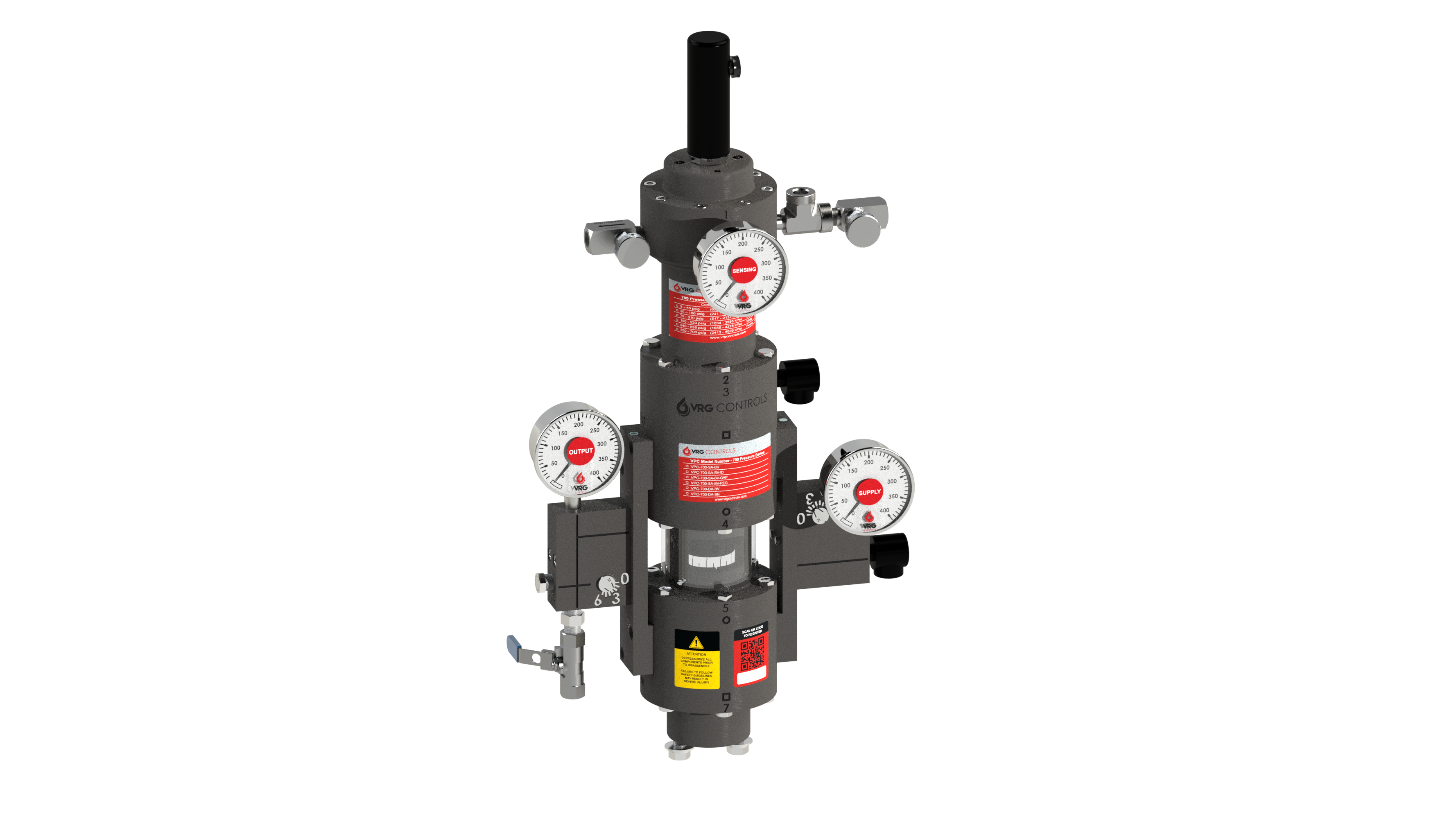 SIX (6) Common Control Springs Across All Models
High Strength Setpoint Screw Design Includes Protective Cover
Setpoints Available From 3.0 psig to 1500 psig
All STAINLESS STEEL Internal Components
Environmentally Friendly Design Can Exhibit ZERO Steady State Emissions
Bleed to Pressure System Features Eliminates all Atmospheric Emissions
Larger Diameter Diaphragms Provide Greater Sensitivity (20% Increase in Area vs. Competition)
Patented* Manifold Design Provides Modular Format and Improved Dynamic Performance
Compatible To Retrofit / Replace Existing Pneumatic Pressure Controllers
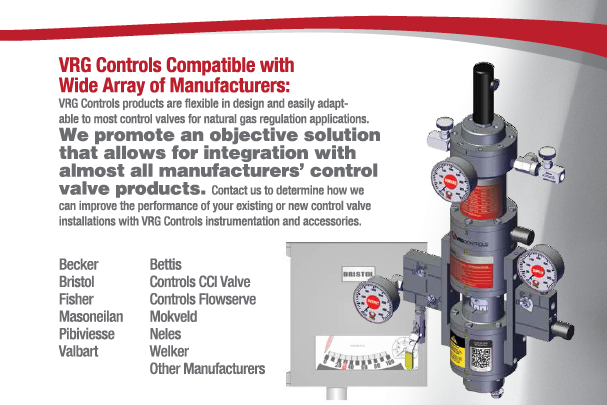 VPC’s Better Than EPA Emissions Performance Mandate
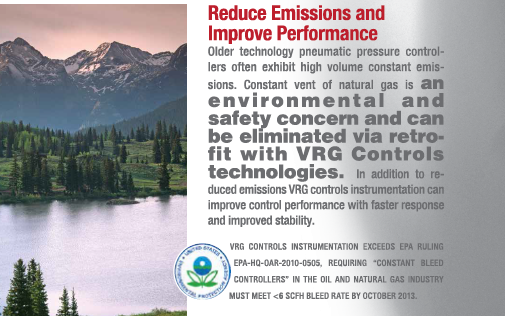 VPC Valve Pilot Controllers – 5 Plug & Play Configurations
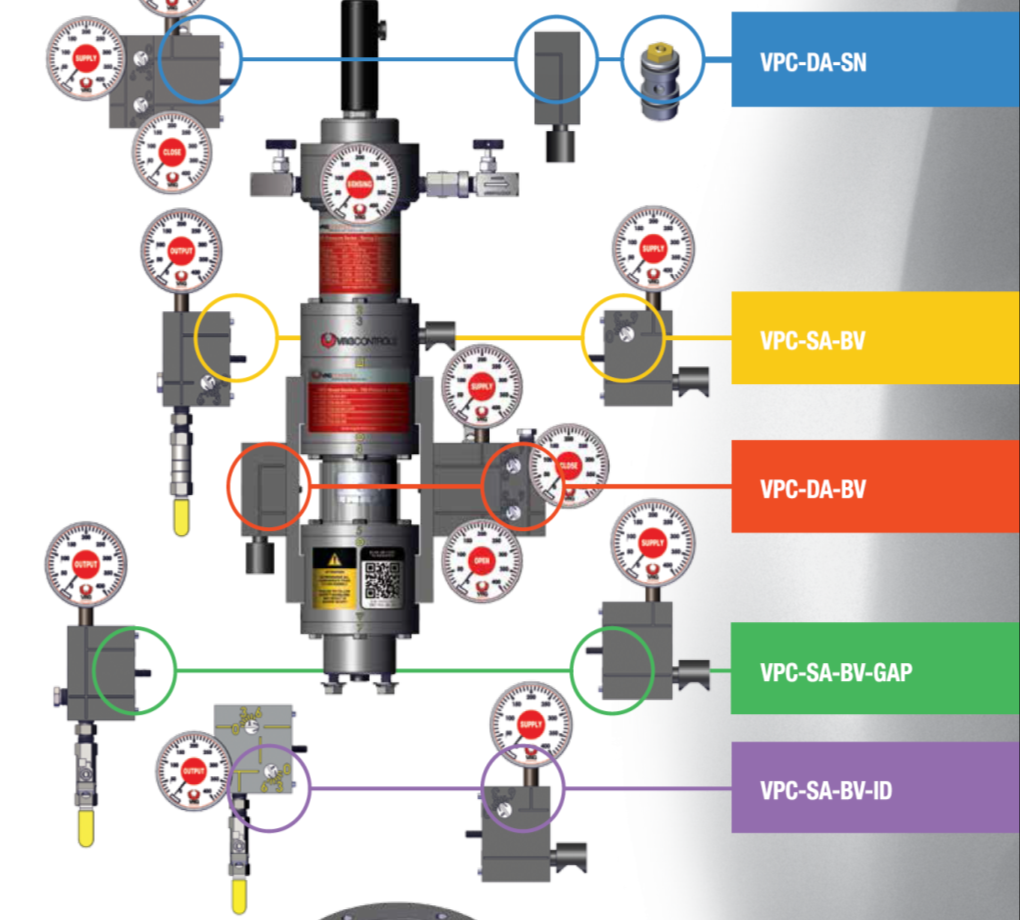 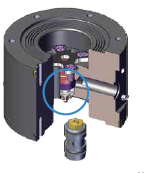 Logic XChange
VPC Valve Pilot Controllers - Improved Features Compared to the Competition
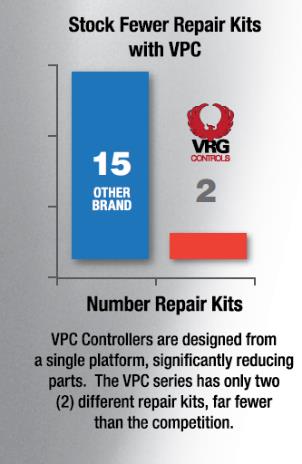 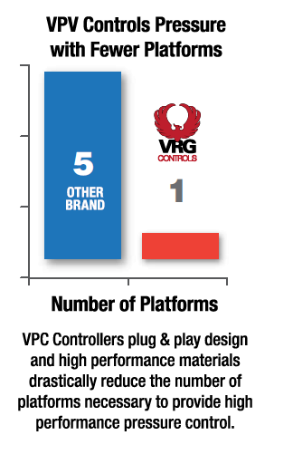 VPC Schematic #1 – VPC-DA-BV + NVD + ATM Ex – RHPA-DA
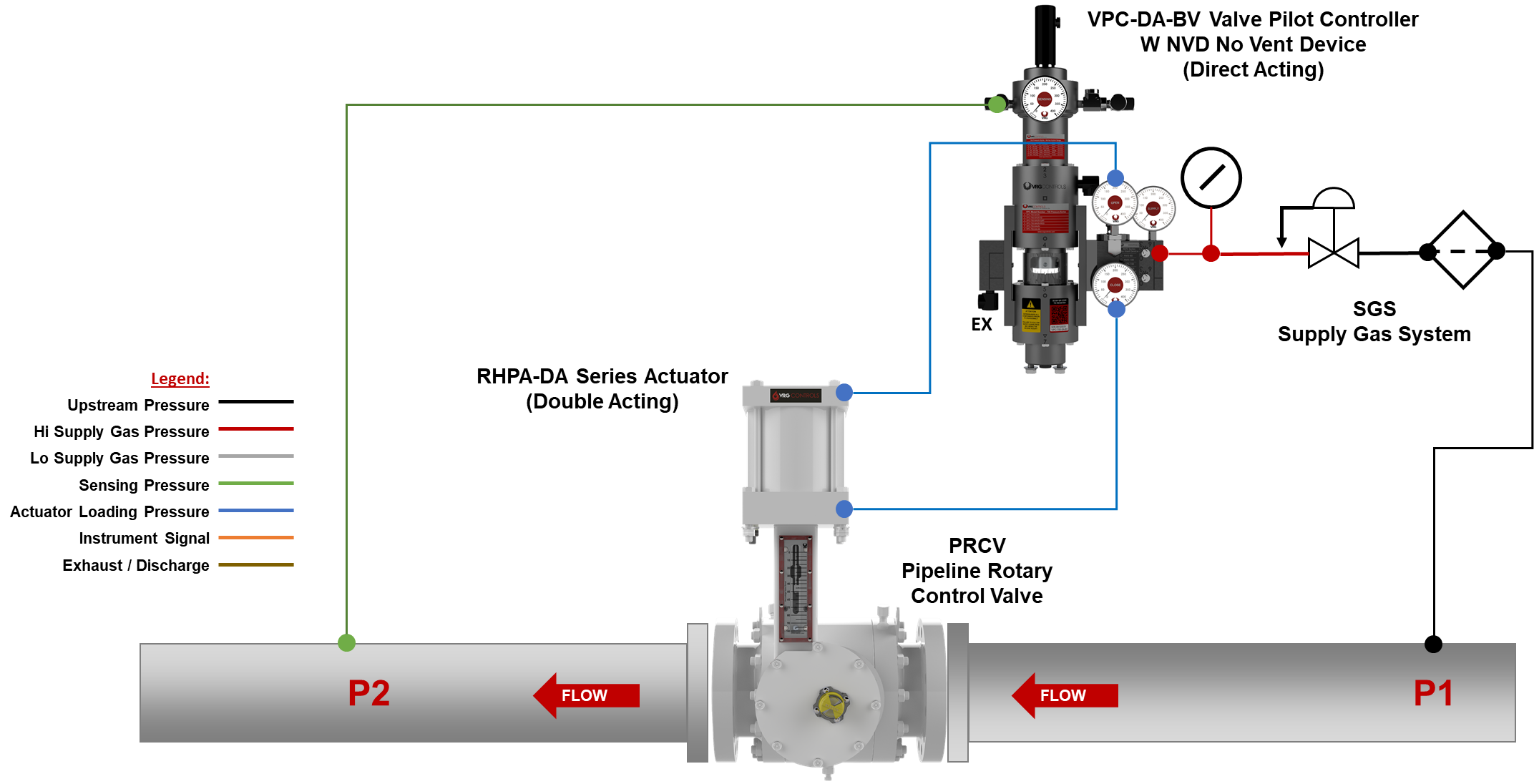 VPC Schematic #2 – VPC-DA-SN + NVD + Discharge Pressure + RHPA-DA
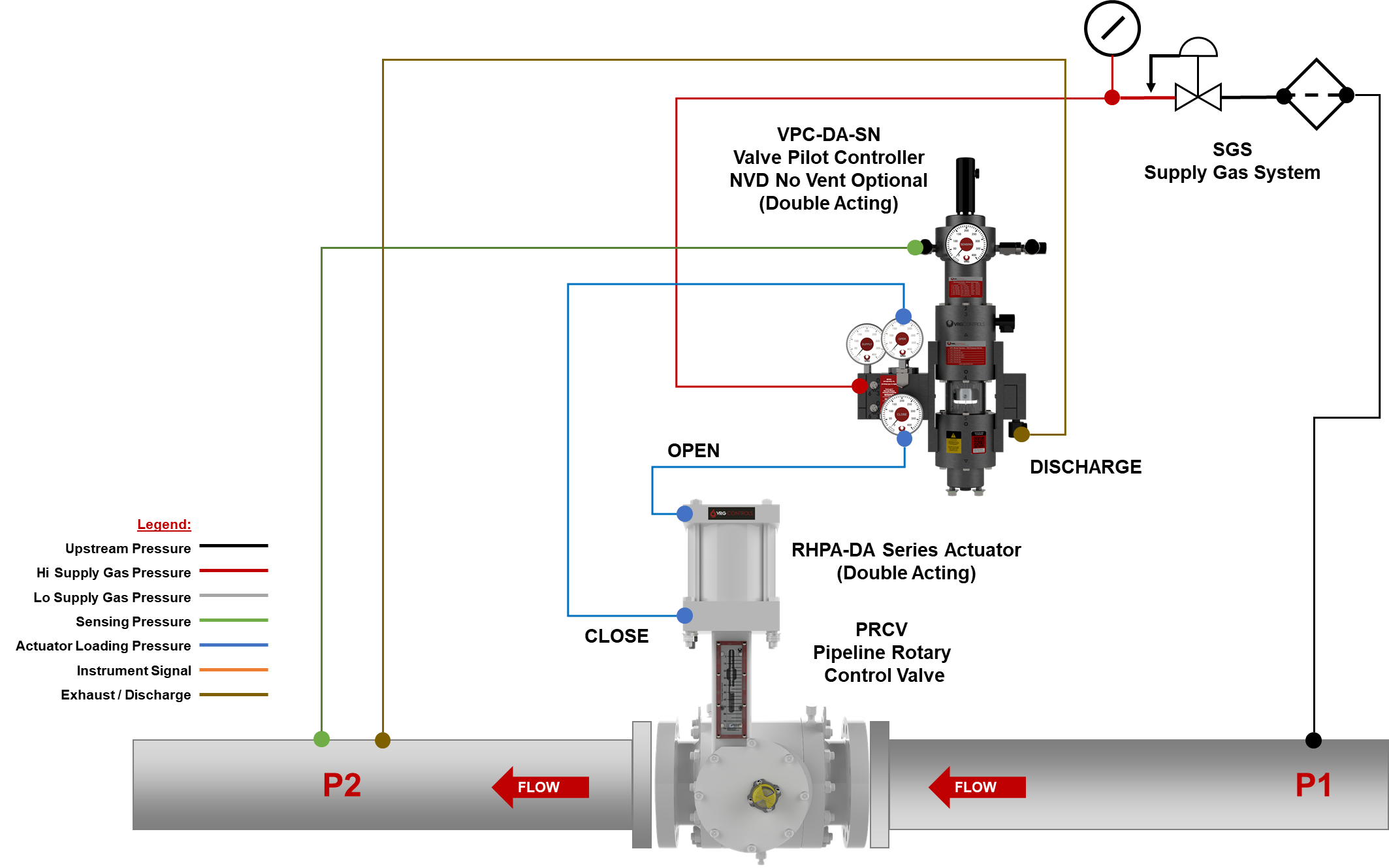 VPC Schematic #3 – VPC-SA-BV + ATM Ex + LD Actuator
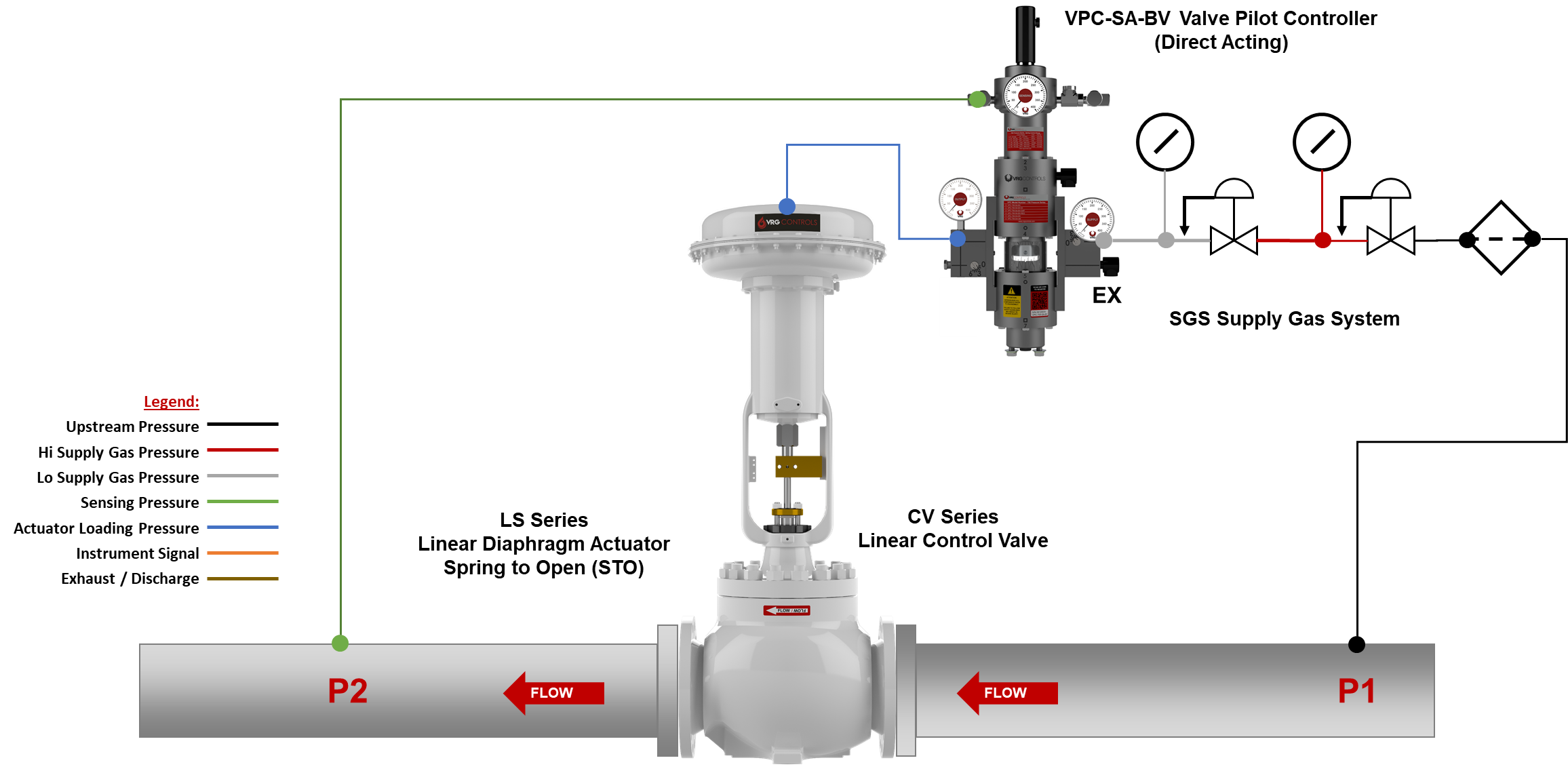 VPC Schematic #4 – VPC-SA-BV + ATM Ex + LD Actuator + Remote Set
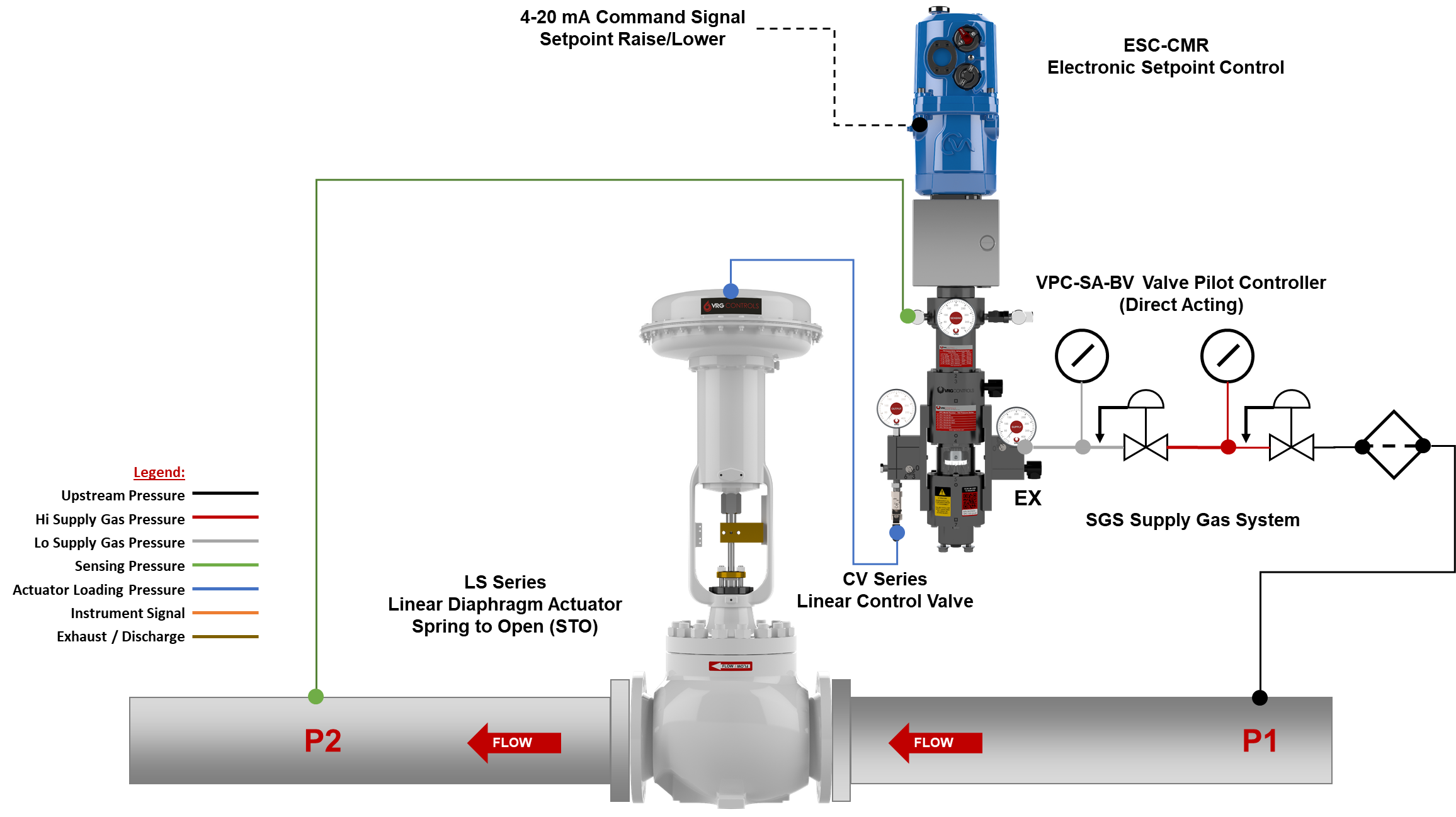 VPC Schematic #5 – VPC-SA-BV + ATM Ex – RHPA-SR
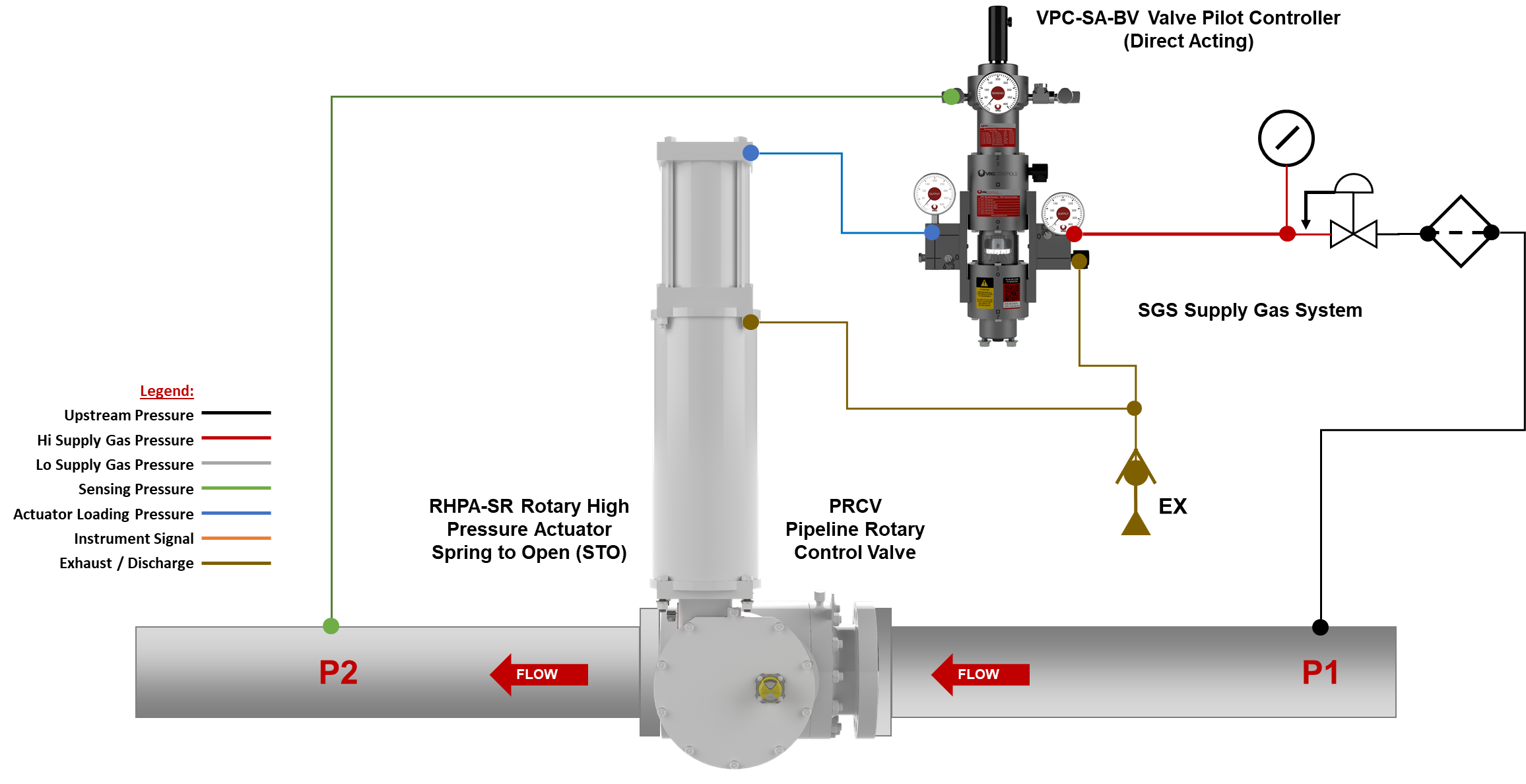 VPC Schematic #6 – VPC-SA-BV + ATM Ex – RHPA-SR
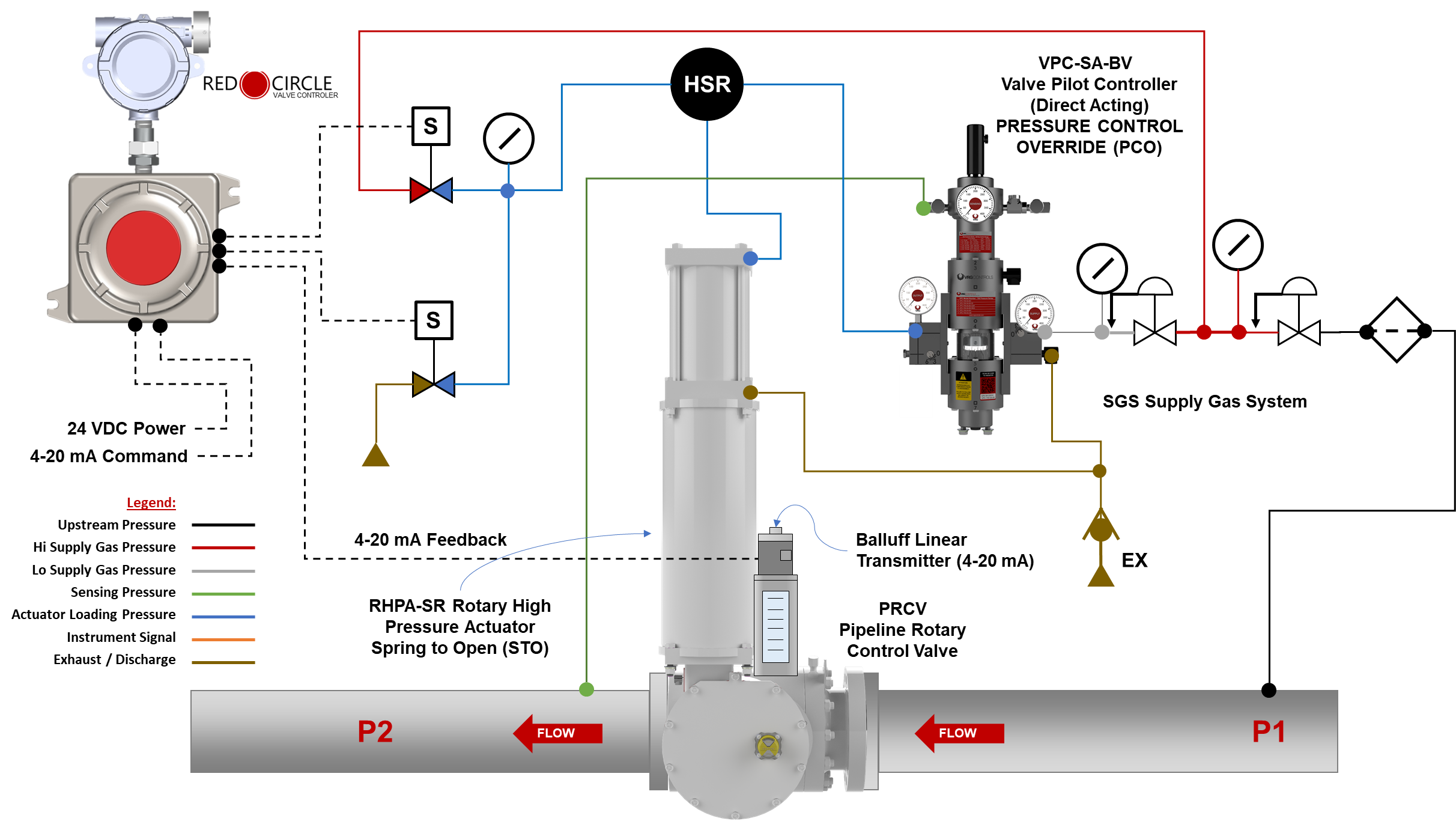 CP-1500 Calibration Pump
Features:
Maximum Pressure – 1500 psig
¼ NPT Port allows technicians to build custom test rigs
Compatible with all VRG control instrumentation
Multiple units may be installed in parallel for greater compression
No outside pressure source required to operate

Extras & Options
Custom configurations with gages, fittings and valves
Multiple unit configurations for greater compression
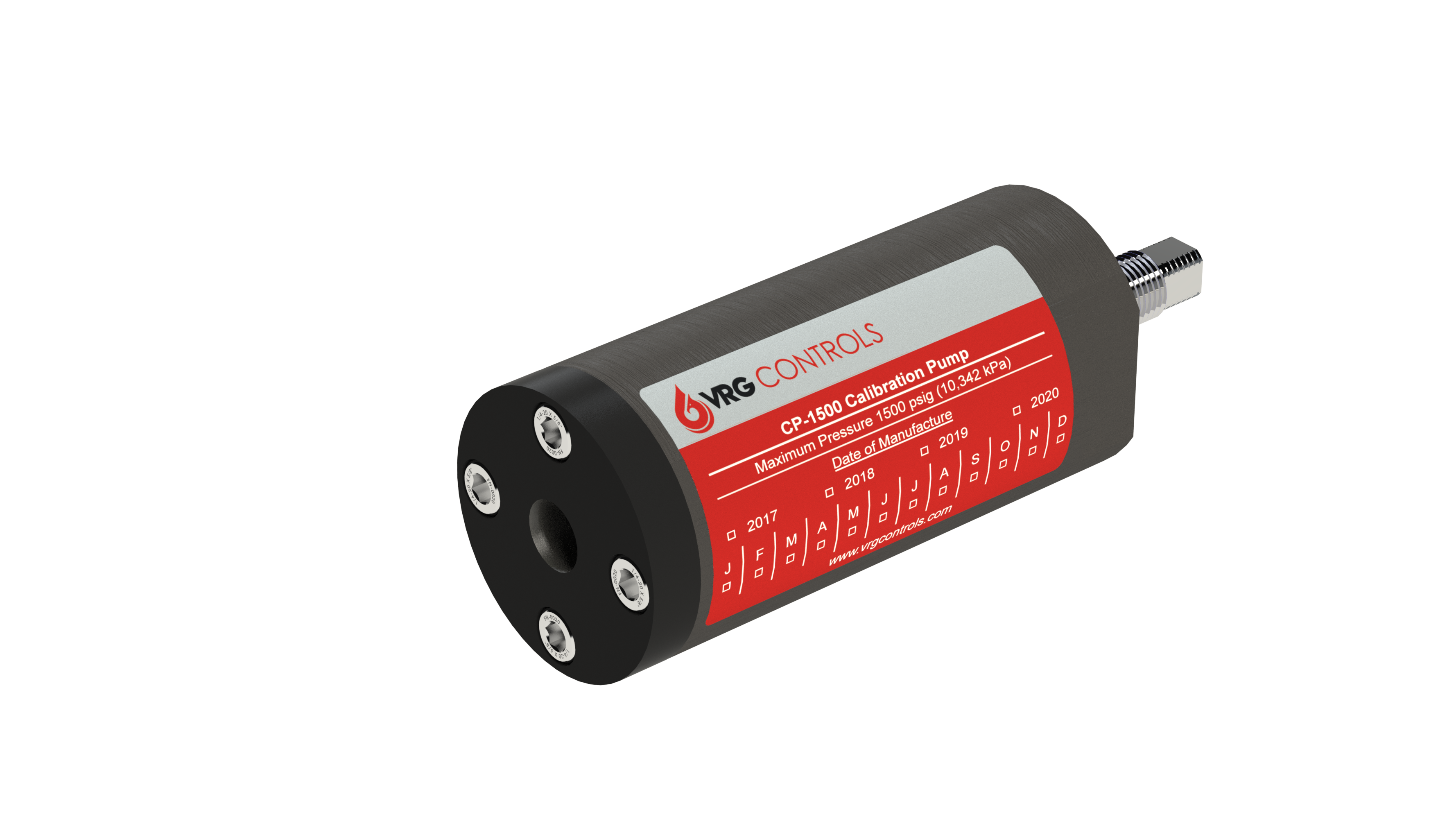 Models:
CP-1500
ESC-CMR Electronic Setpoint Control
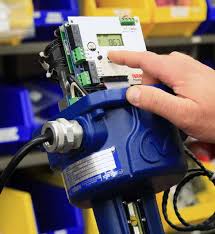 Features:
Remote Variation of Pressure Setpoint via Electronic Signal
Lock Last Pressure Setpoint Upon Loss Control Signal
Pushbutton Programming Interface
Replaces ESC-1100 and ESC-1000 (Now Obsolete)
Rated for installation in natural gas applications (Explosion Proof)
Analog Command or Discrete Pulese Signal control input options
Failsafe configuration options to lock last or max/min on loss of signal
Compatible with VRG VPC’s and RP’s
Compatible with Becker VRP’s/FEP’s and Mooney Series 20 Pilots

Extras & Options
MNTESC - Mounting Bracket for ESC Module w/ Mooney-20L/20S
Configured for Mooney Series 20/20S/20L Pilots
Configured for Becker FEP’s and VRP’s
Locking Option for Secure Interface Module
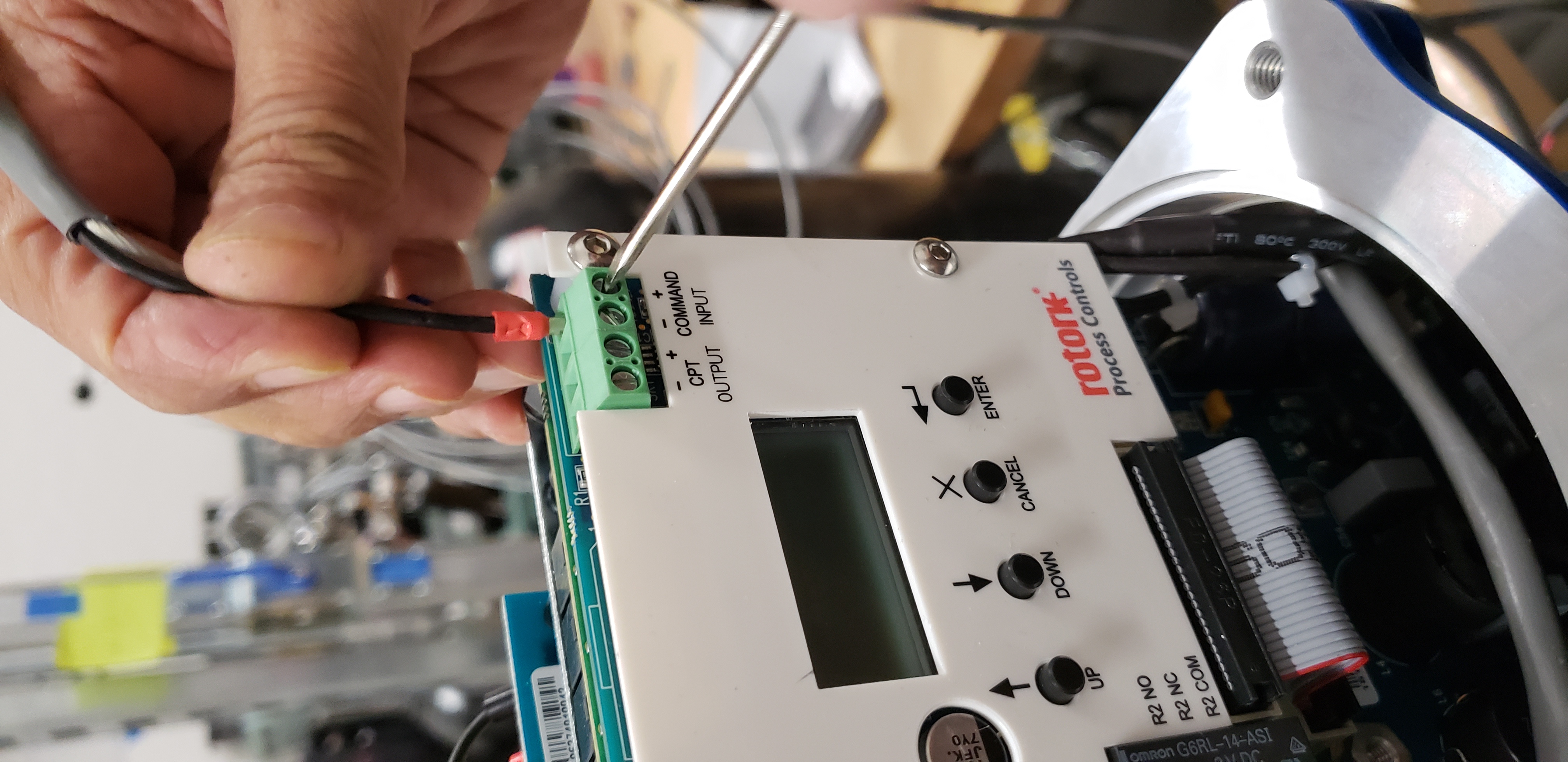 Models:
ESC-CMR Analog and Discrete Pulse
ESC-CMR Electronic Setpoint Control
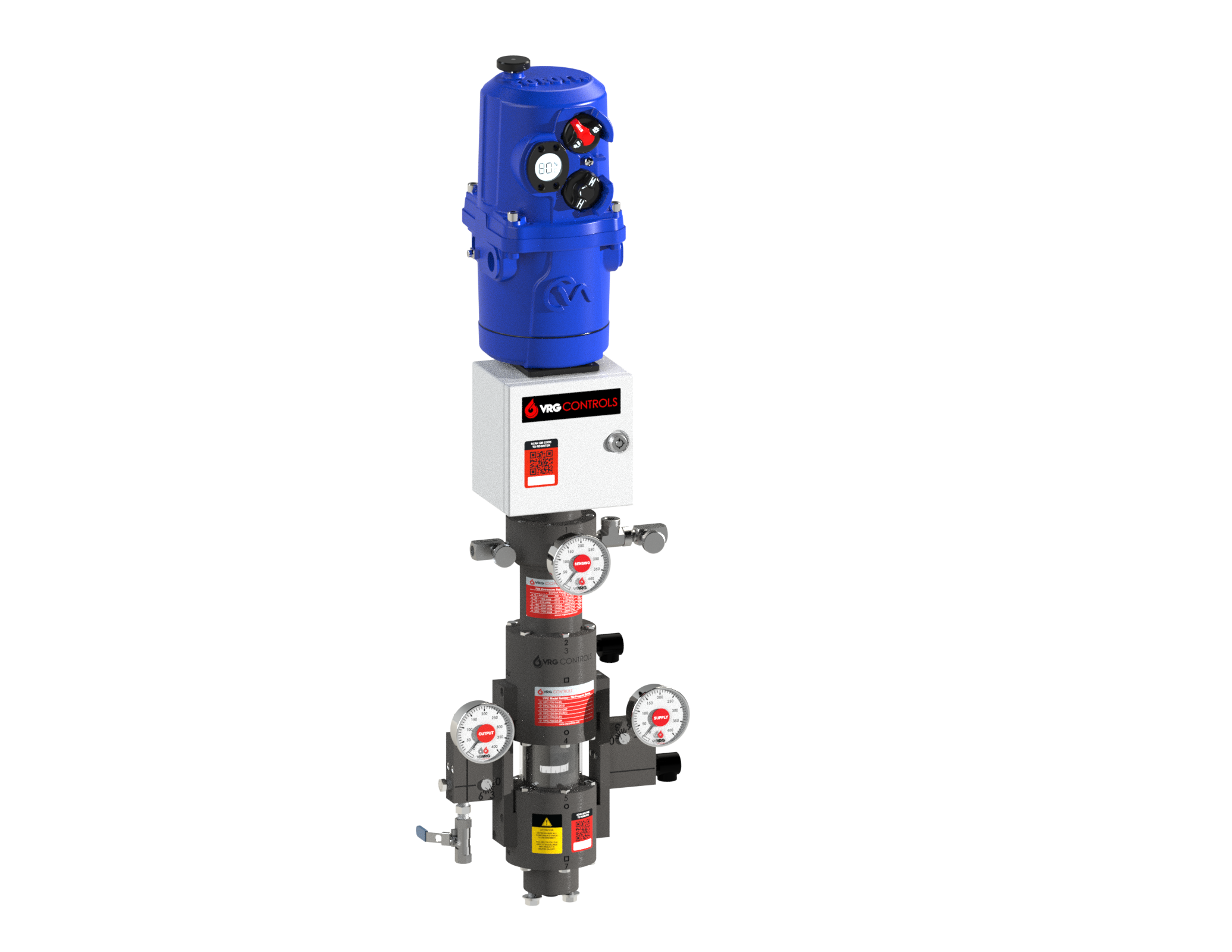 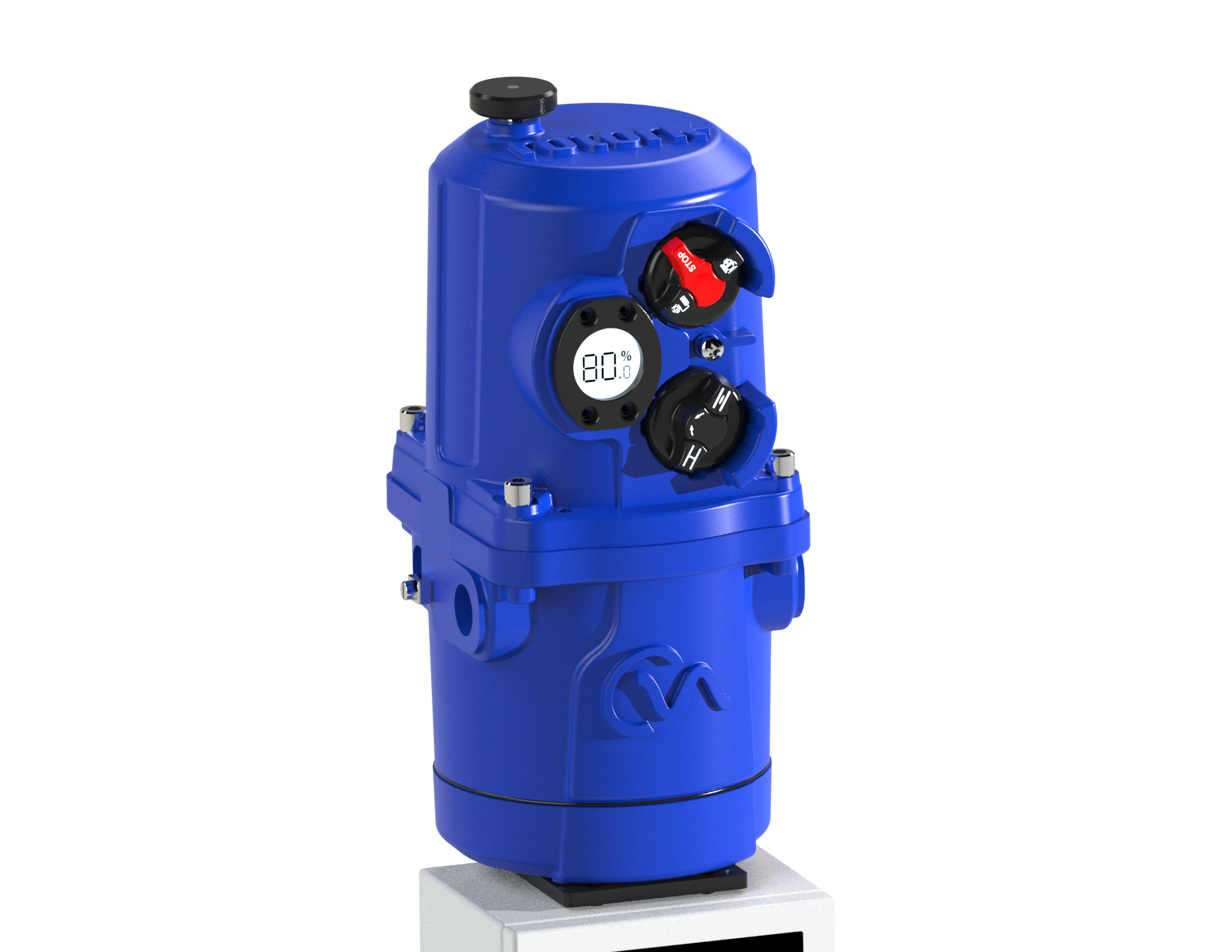 Models:
ESC-CMR Analog and Discrete Pulse
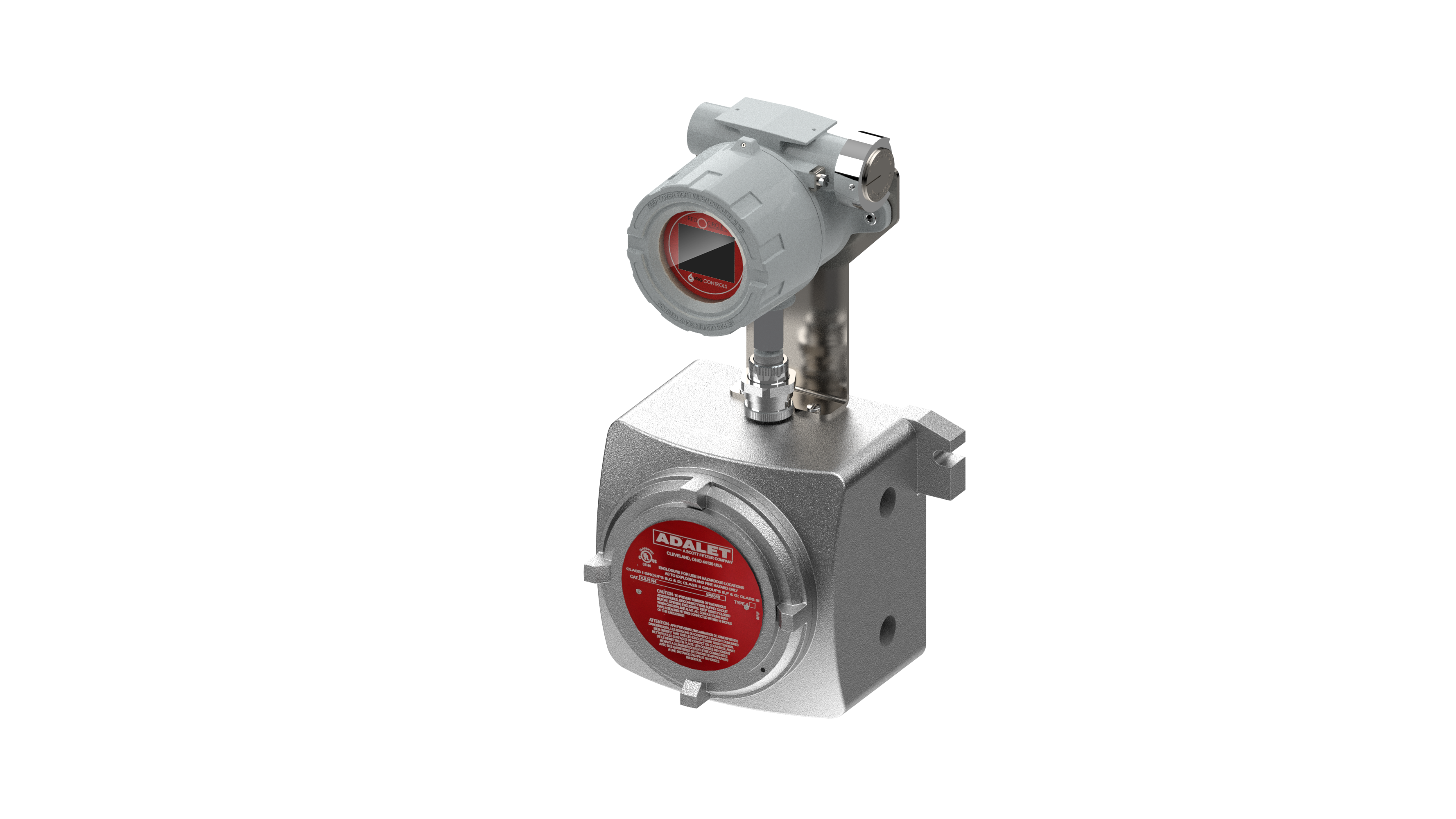 RCVC Red Circle Valve Controller
RED
CIRCLE
VALVE CONTROLER
Hi Resolution Color TFT Programmable Display with Intuitive and Easy Read Menu
Rotary Control Switch Provides Non-Invasive Menu Navigation and Setup
PLUG & PLAY REPLACEMENT FOR BECKER/GE DNGP POSITIONER
4-20 mA Analog Command Signal Input OR ±24 VDC Discrete Pulse Positioning
HART Protocol Communication Standard.  Wireless Bluetooth Capable for Easy Configuration and Evaluation.  Bluetooth May Be Disabled as Desired.
ZERO Steady State Emissions with Ability to Discharge to Pressure System for Complete Atmospheric Emissions.
Class 1, Div. 1 Ex Proof Terminal Strip Housing Provides Generous Room for Easy Wire Termination
RCVC Electrical Ports and Mounting Brackets Provide Flexible Configuration.  100% Compatible with Existing Becker/GE DNGP & EFP Enclosures for Easy Retrofit
RCVC May be Installed Directly on Control Valve or Remotely in Control Cabinet or RTU Building
RCVC Red Circle Valve Controller – Typical RHPA-DA Schematic
RED
CIRCLE
VALVE CONTROLER
Line Pressure
RHPA-DA
Rotary High Pressure Actuator
RED CIRCLE
VALVE CONTROLLER
Class 1, Div 1
Supply Regulator
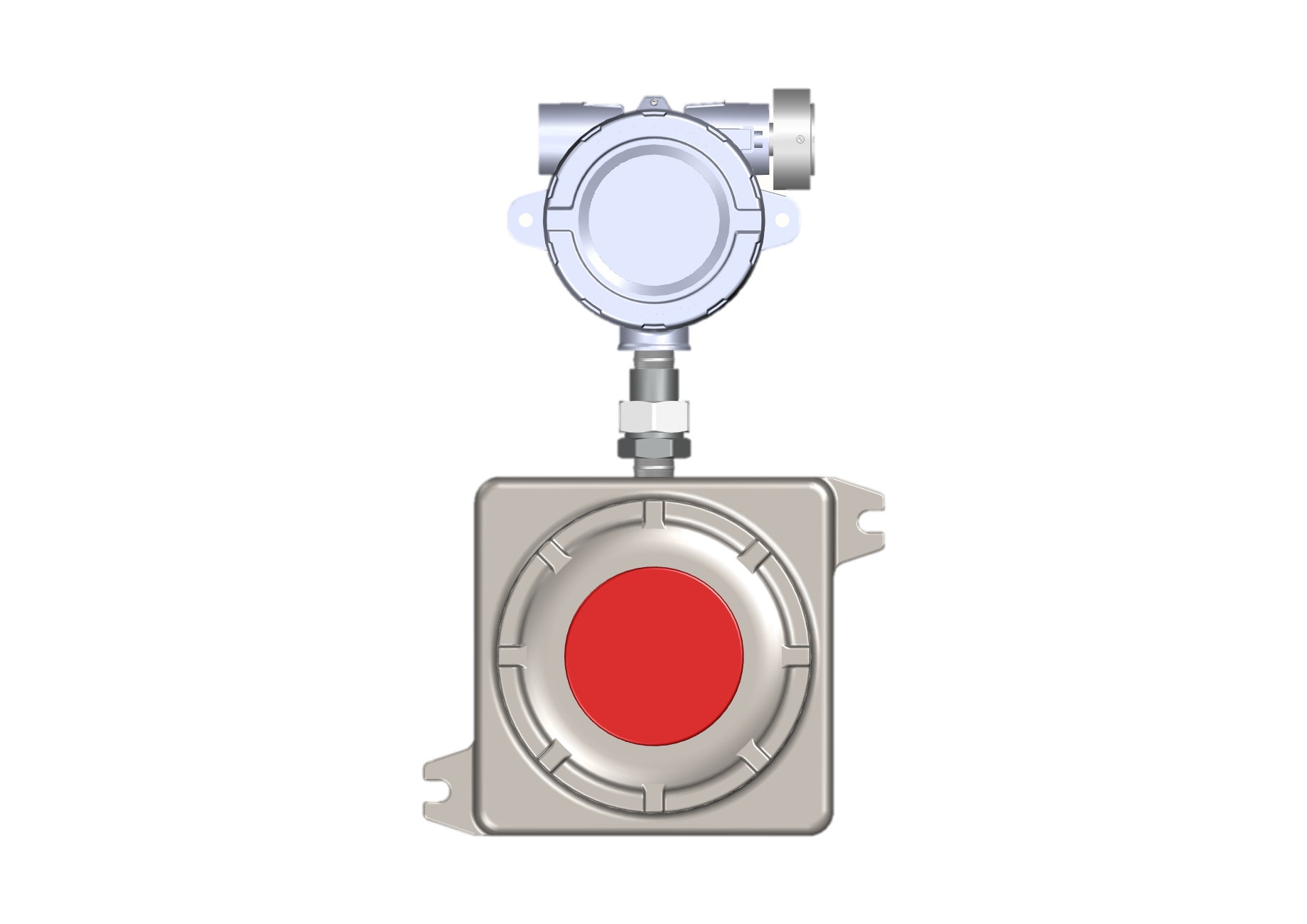 OPEN
Signal
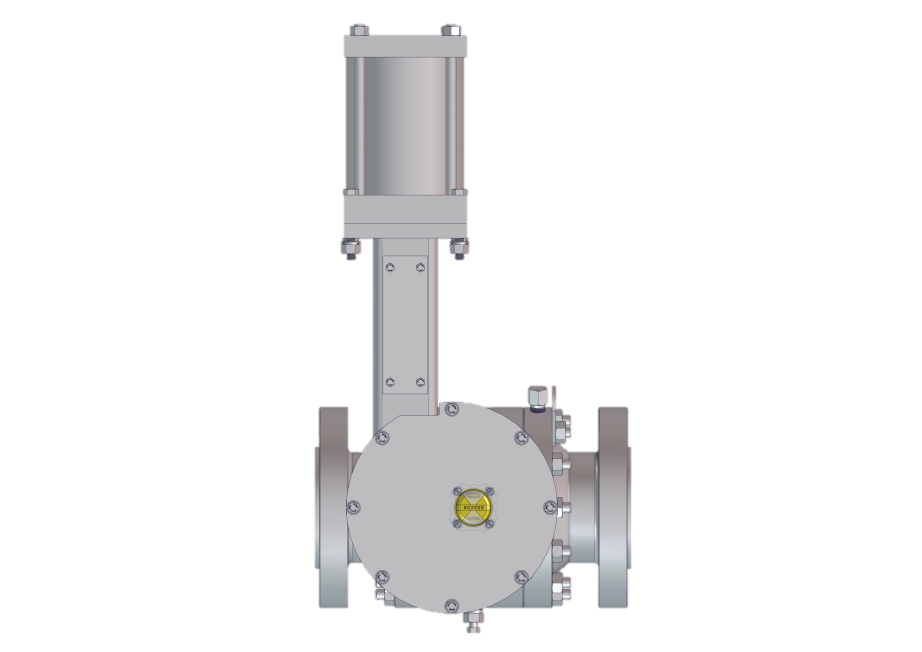 Adjust Orifices
(Optional)
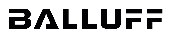 Micropulse Linear Position Sensor
EX
CLOSE
Signal
4-20 mA Command Signal
24 VDC Power
4-20 mA Feedback Signal
HART Handheld Communicator
PRCV Pipeline Rotary Control Valve
VGP Valve Gas Positioner – Pneumatic Input
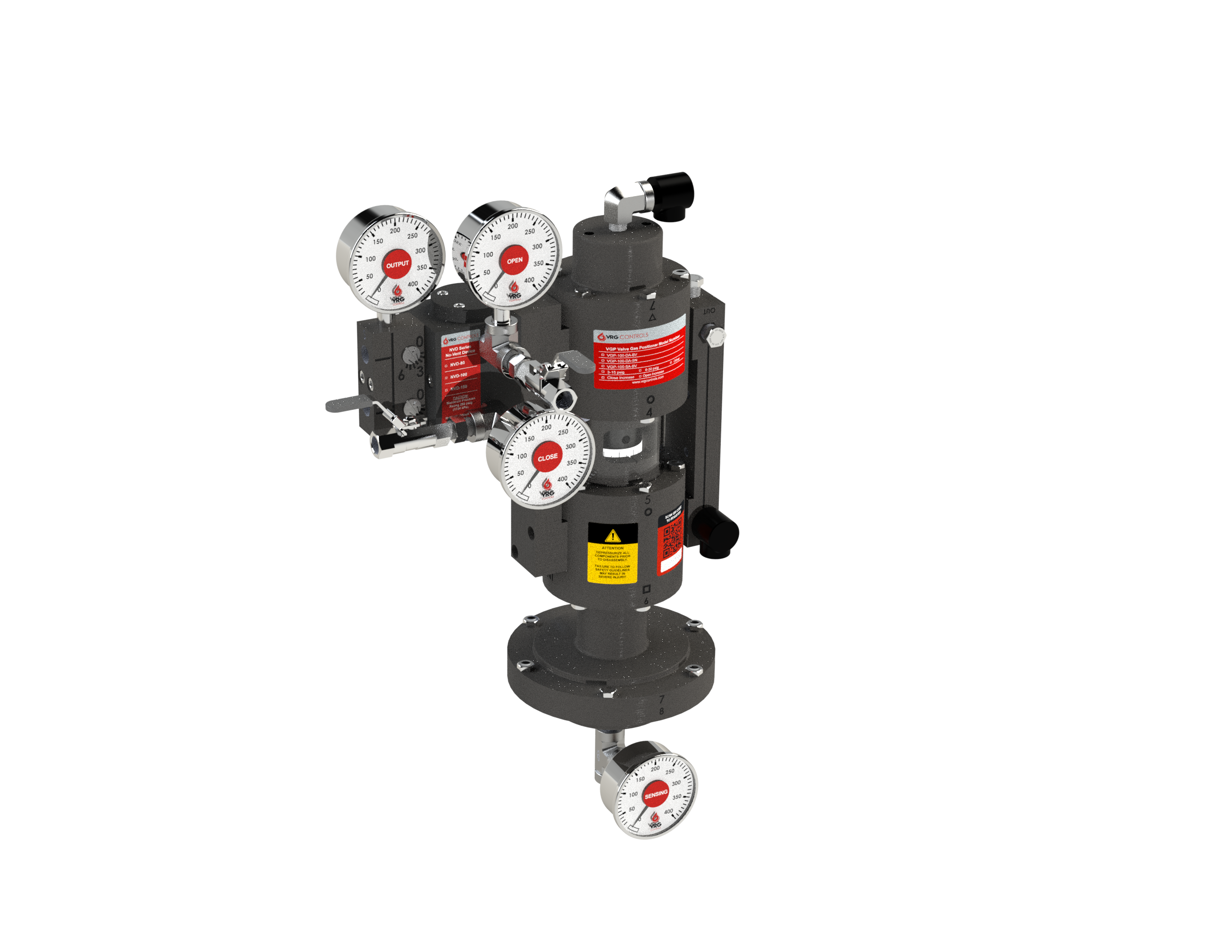 Features:
Compatible with many pneumatic valve actuators
3-15 psig, 6-30 psig or Split Range Signal Loading
Supply Pressure to 400 psig
Addition of NVD ensures ZERO emissions at full open and full closed valve positions for DA versions
SA versions feature ZERO emissions at steady state, full open full closed
Field reversible without changing tubing or hardware

Extras & Options
Reverse or Direct Acting
Split Range Control
SS Construction
NVD No Vent Device
BTP Bleed to Pressure System
MNTVGPLD – Mounting and Feedback (LD Actuators)
MNTVGPLHPA – Mounting and Feedback (LHPA Actuators)
MNTVRGCUST – Mounting and Feedback (Custom)
Models:
VGP-SA-BV
VGP-DA-BV
VGP-DA-SN
Mounting Stand Control Instrumentation Mounting System
Features:
Floor mount model easily bolted to concrete floors or footings
Pre-packaged design customized to your application
“Work Height” brackets ergonomically designed
Can accept virtually any control instrumentation and/or supply gas systems
6” Square Slotted Square Base
CS Carbon Steel-Sandblast, Zinc Primer, White Top Coat Epoxy

Extras & Options
“Versa” Type Valves
IH Instrument Heaters
Limitless Options
SGS Supply Gas Systems
VMO Valve Manual Override
VPC Valve Regulator Pilots
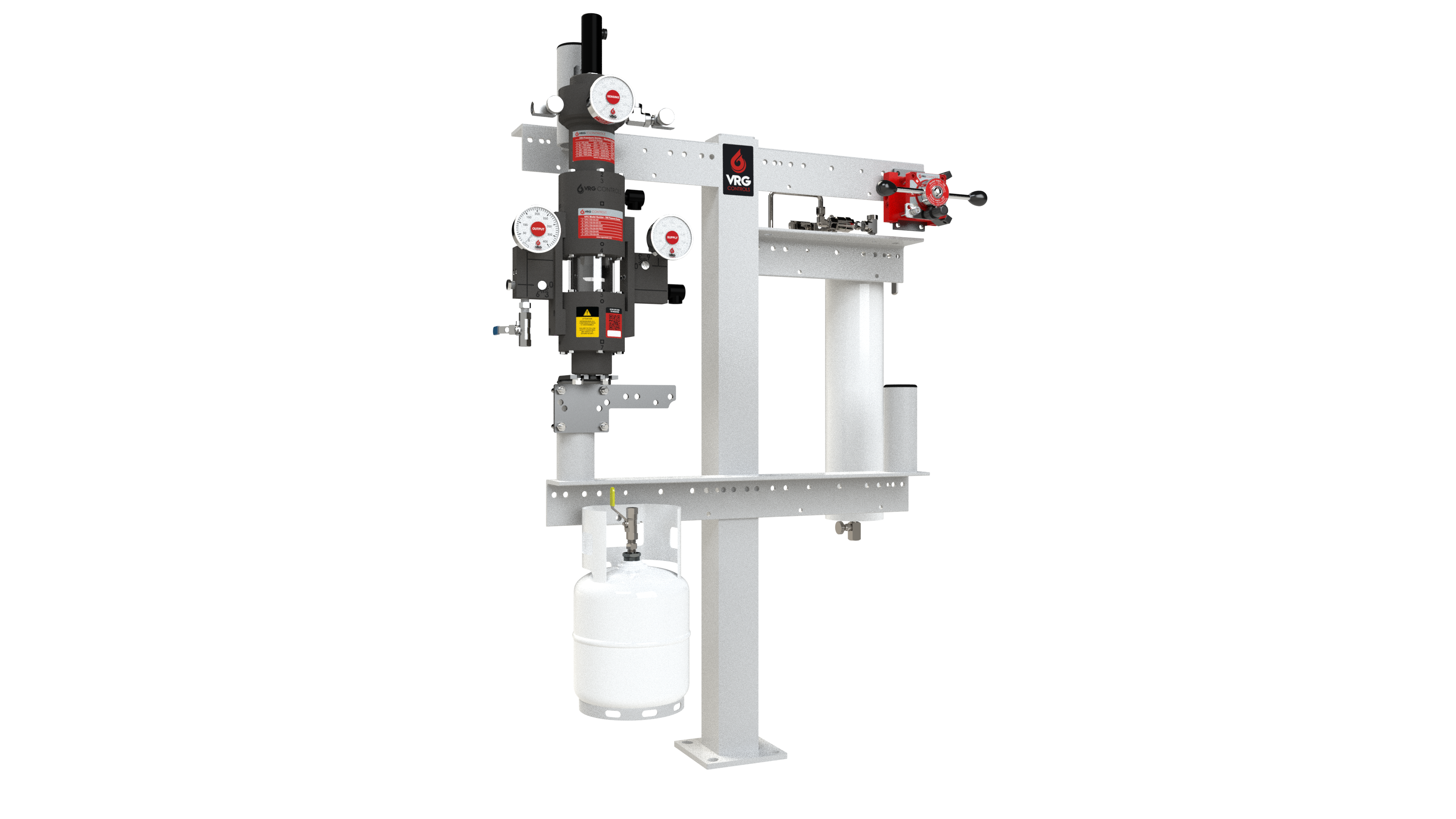 Models:
POST
SGC Supply Gas Column
Description
The VRG Controls SGC Series Pressure Instrumentation Column provides regulated and conditioned supply pressures for control valves and instrumentation utilized in natural gas pipeline applications. 

Features:
Standard square flange base mounts and bolts easily to concrete pad or floor
Pre-packaged design customized to your application
“Work Height” brackets ergonomically designed
Can accept virtually any control instrumentation and/or supply gas systems
6” Square Slotted Square Base
Fully welded design eliminates threaded body for safety and durability
Rated to full ANSI pressures (600 ANSI and 900 ANSI)
SGCs are hydrostatically tested to 1.5X ANSI rating
Single appliance provides complete supply gas system
Fully tested and engineered packaging minimizes field work
Non-threaded design
Fully welded construction, X-Ray to API-1104 available
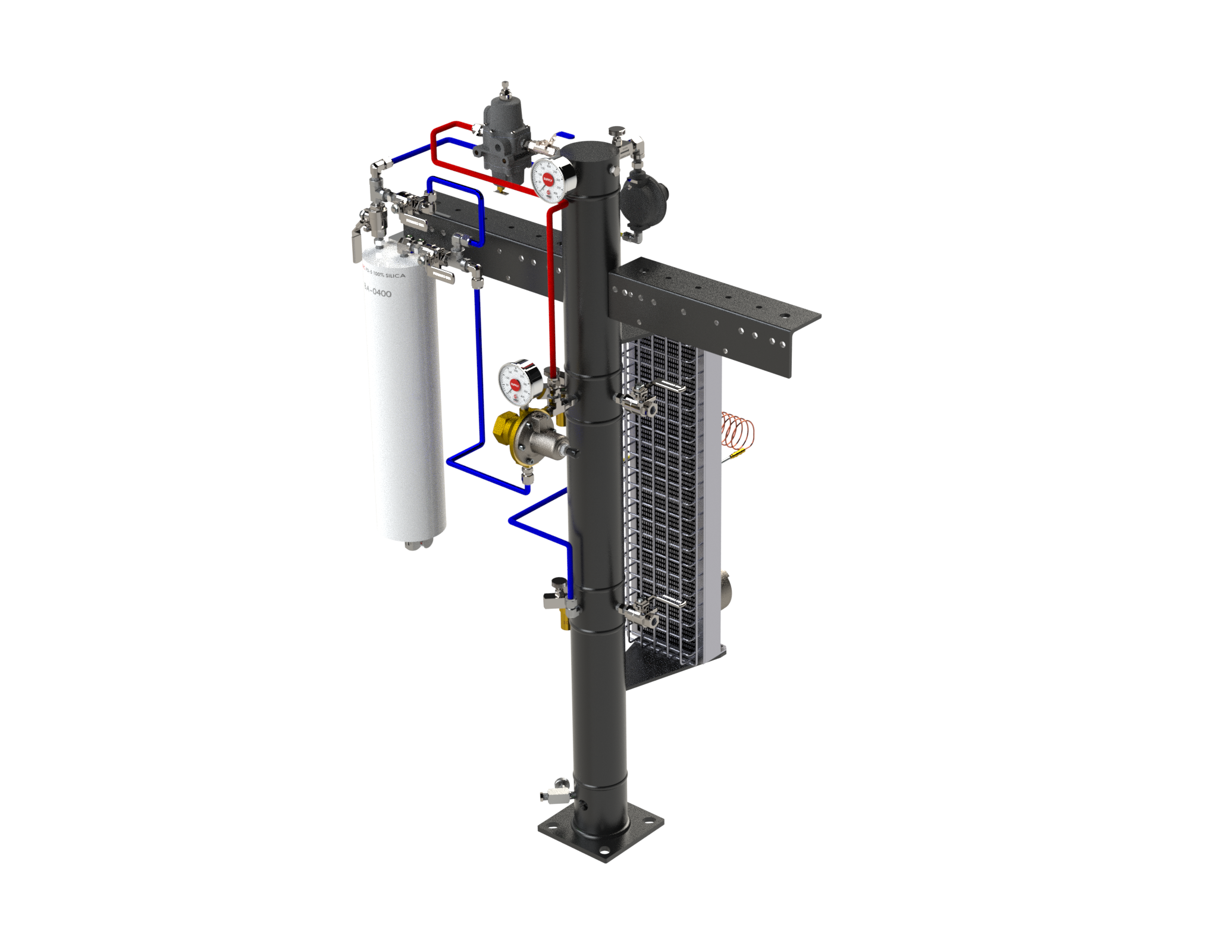 LOW
Pressure
MEDIUM
Pressure
PIPELINE
Pressure
Models:
SGC
VMO Valve Manual Override
Features:
Compatible with almost all pneumatic actuators
Utilized with regulating or on-off applications
Compact, manifold system easily installed
Safety button prevents accidental operation
Detachable SS Mounting Backplate ensures easy installation
Auto/Manual Locking device prevents unauthorized operation
Position Handle Locking device prevents provides Lock Out Tag Out Capability - STANDARD

Applications
VMO-150 (PD ≤ 150 psid)
VMO-250 (150 psig < PD >150 psid)
PD = PDIFFERENTIAL = PSUPPLY - PDISCHARGE

Extras & Options
VMO Activation Limit Switches
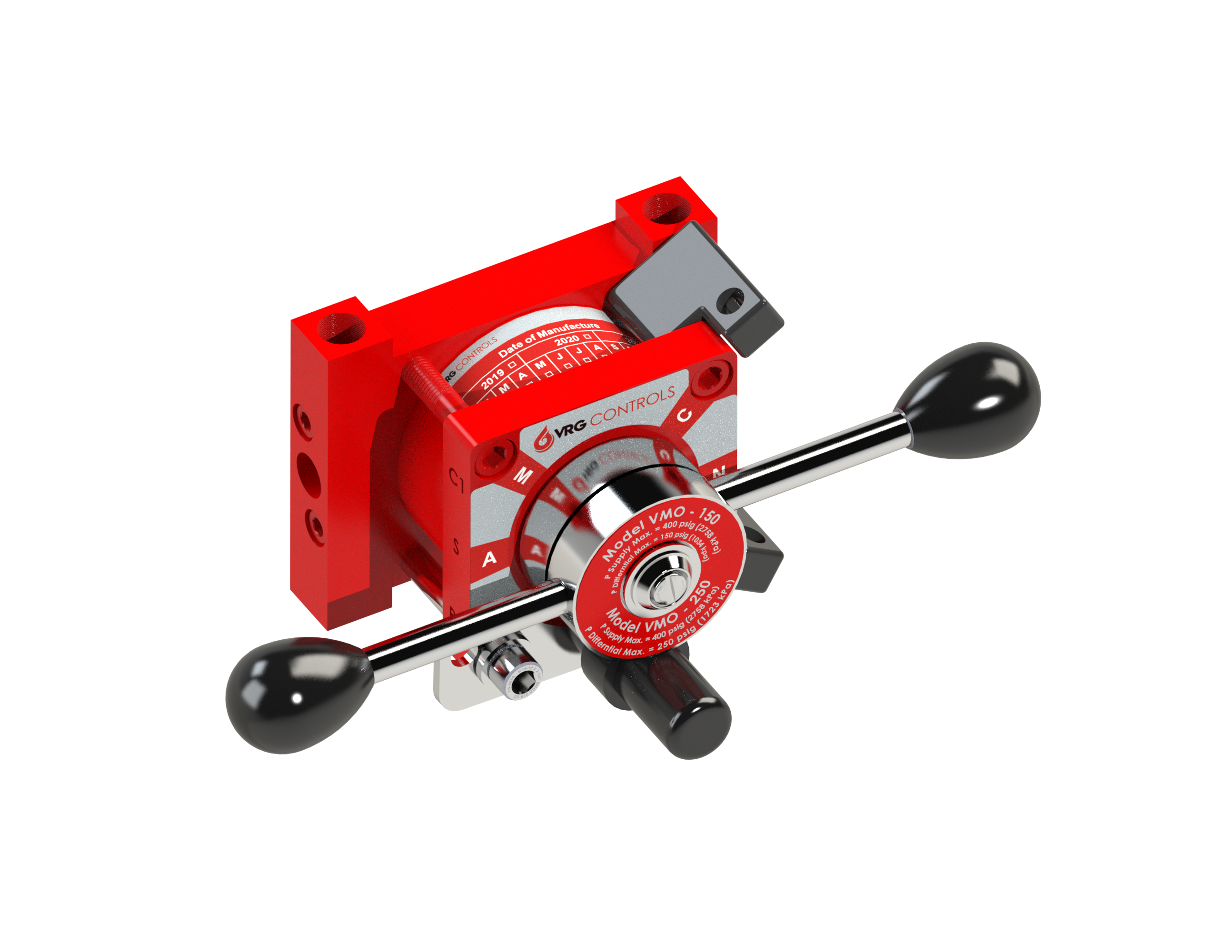 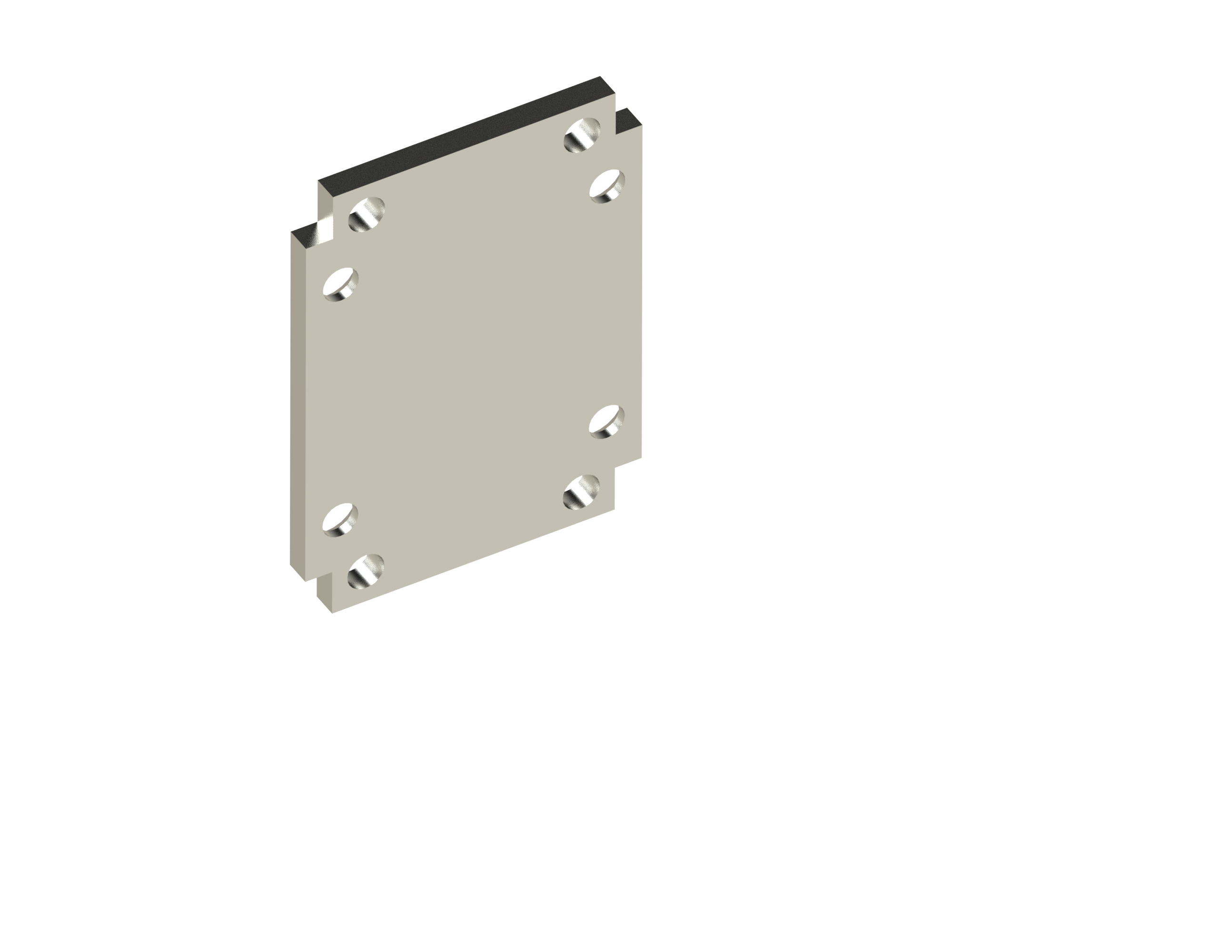 Models:
VMO-150
VMO-250
Our Contact Information
VRG Controls, LLC
Toll-Free: +844-FLOW-VRG (USA & CANADA)
e-Mail: Sales@VRGControls.com
www.VRGControls.com

VRG Controls, LLC
1199 Flex Court, Unit B
Lake Zurich, Illinois 60047 USA
 




VRG Controls, LLC
Solutions for Natural Gas!
Follow Us:
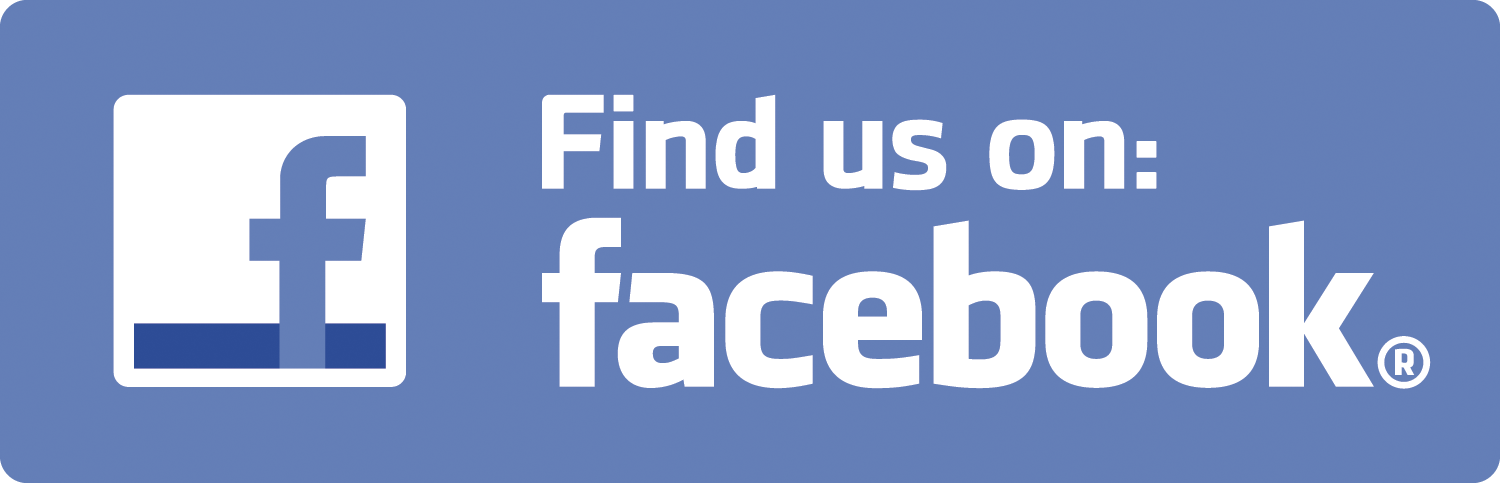 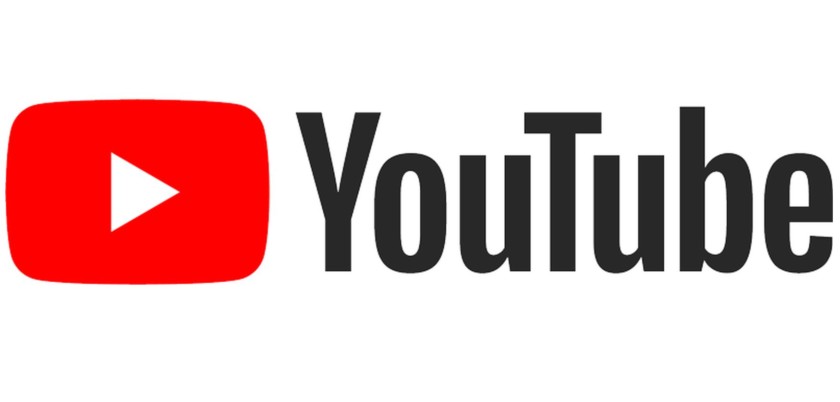 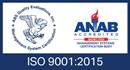 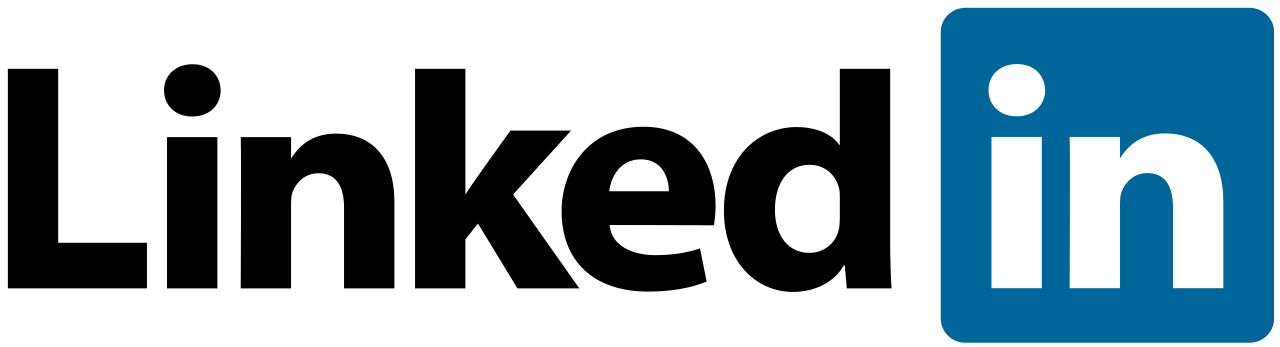